APPLICATION FOR RECOGNITION OF PROSTHODONTIC SPECIALISATION
Dr Name Surname
Case Presentation n. 0
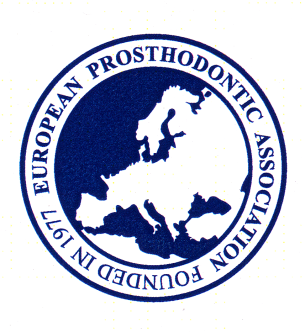 GUIDELINES  for  USING  this  template
THis template  should be considered as a guide  and not A STRICT  FRAMEWORK

YOU  MAY  USE   YOUR  OWN  Template  but all  mandatory  information  AND  images  should be  recorded


YOU  MAY  USE   YOUR  OWN  CHARTS  AND  RECORDING  INDICES

INFormation  on  slides  WILL  BE  MARKED  AS:
MANDATORY:
IF INDICATED:
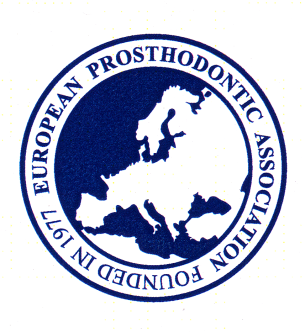 EPA
MASTER IN PROSTHODONTIC SCIENCES
università di SIENA
PATIENT INTRODUCTION
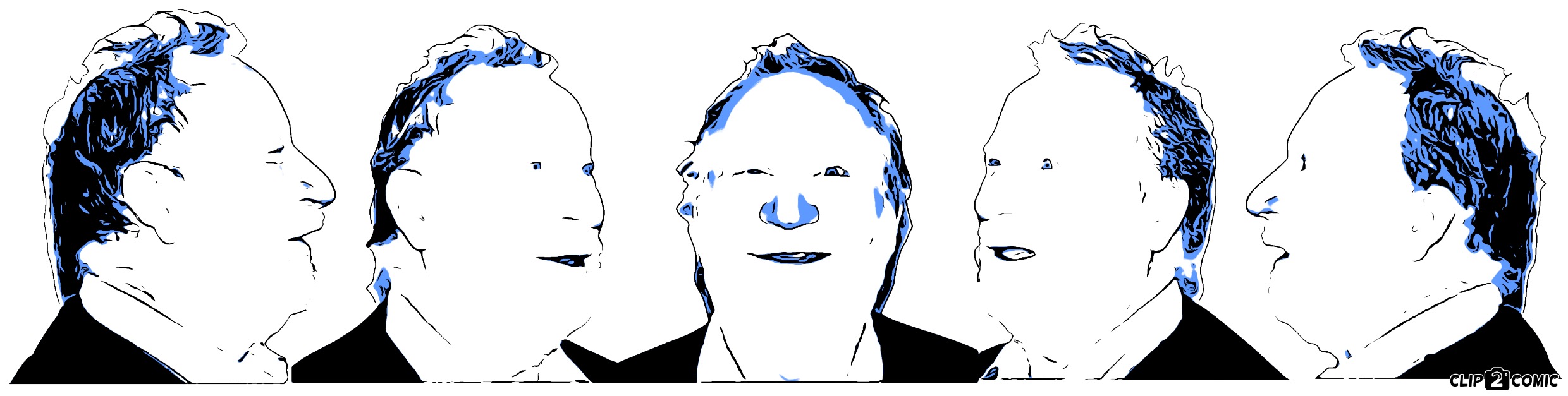 AGE:

OCCUPATION:

CHIEF COMPLAINT:

“ …"



SECONdary complaints:

“ …"
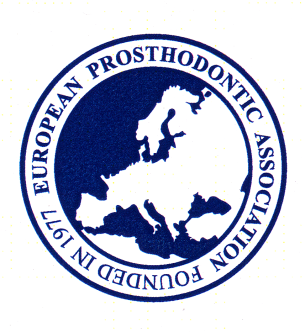 EPA
SOCIAL HISTORY
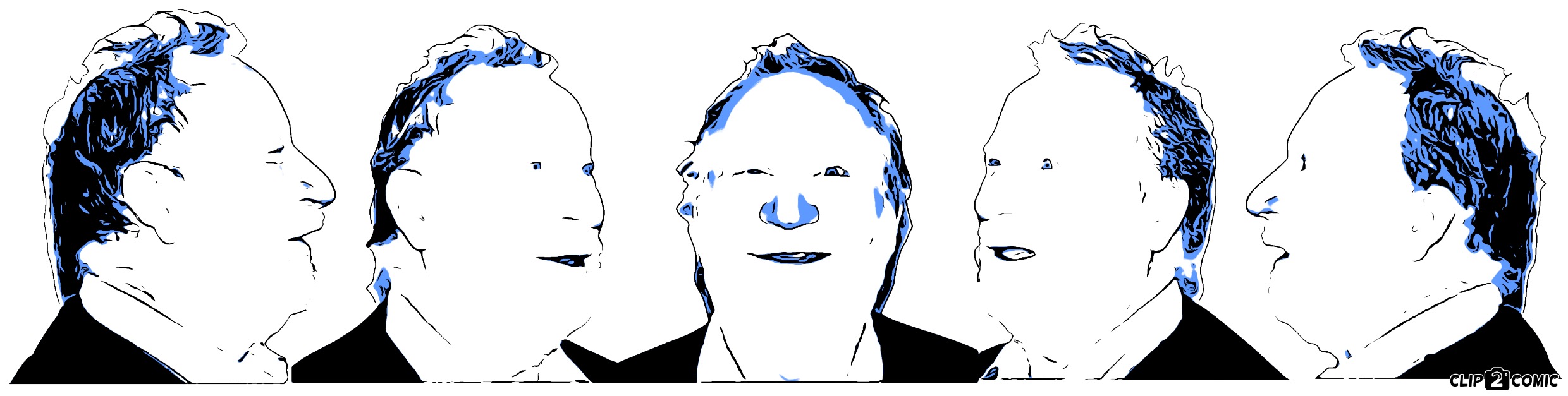 SmoKING:

AlcohoL: 

Barriers To Dental Care:





Lifestyle Factors:
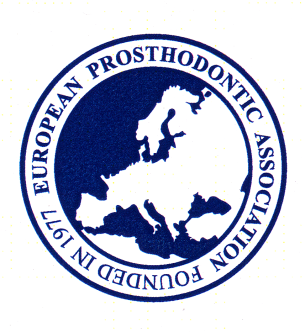 EPA
MEDICAL HISTORY
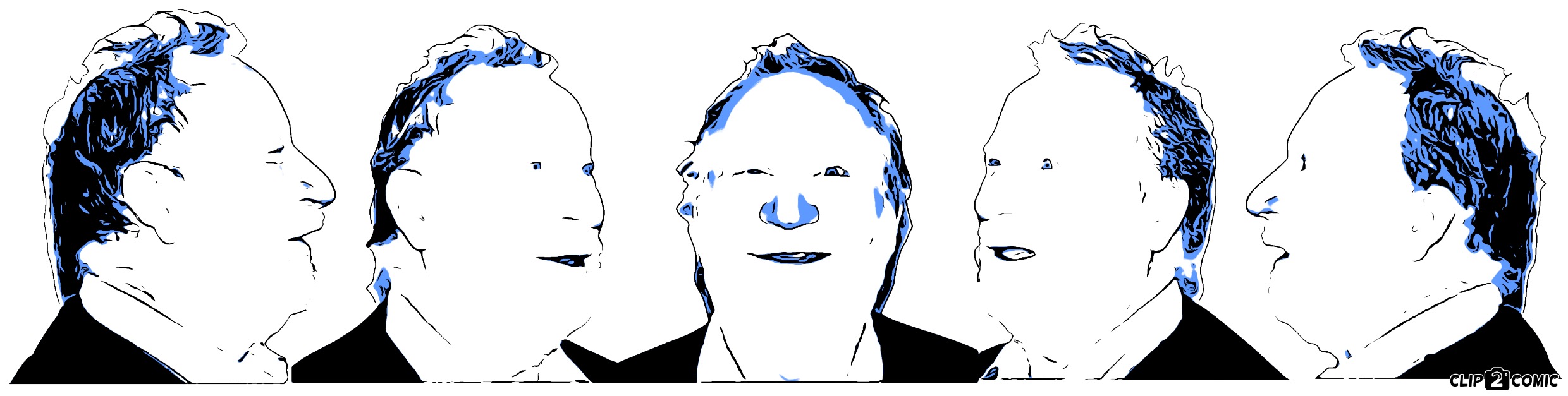 Relevant Medical ComplaintS:
-
-
-


current MEDICATIONS:
-
-
-


ASA SCORE:
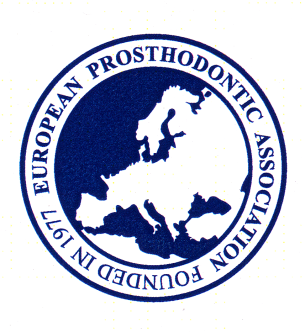 EPA
DENTAL HISTORY
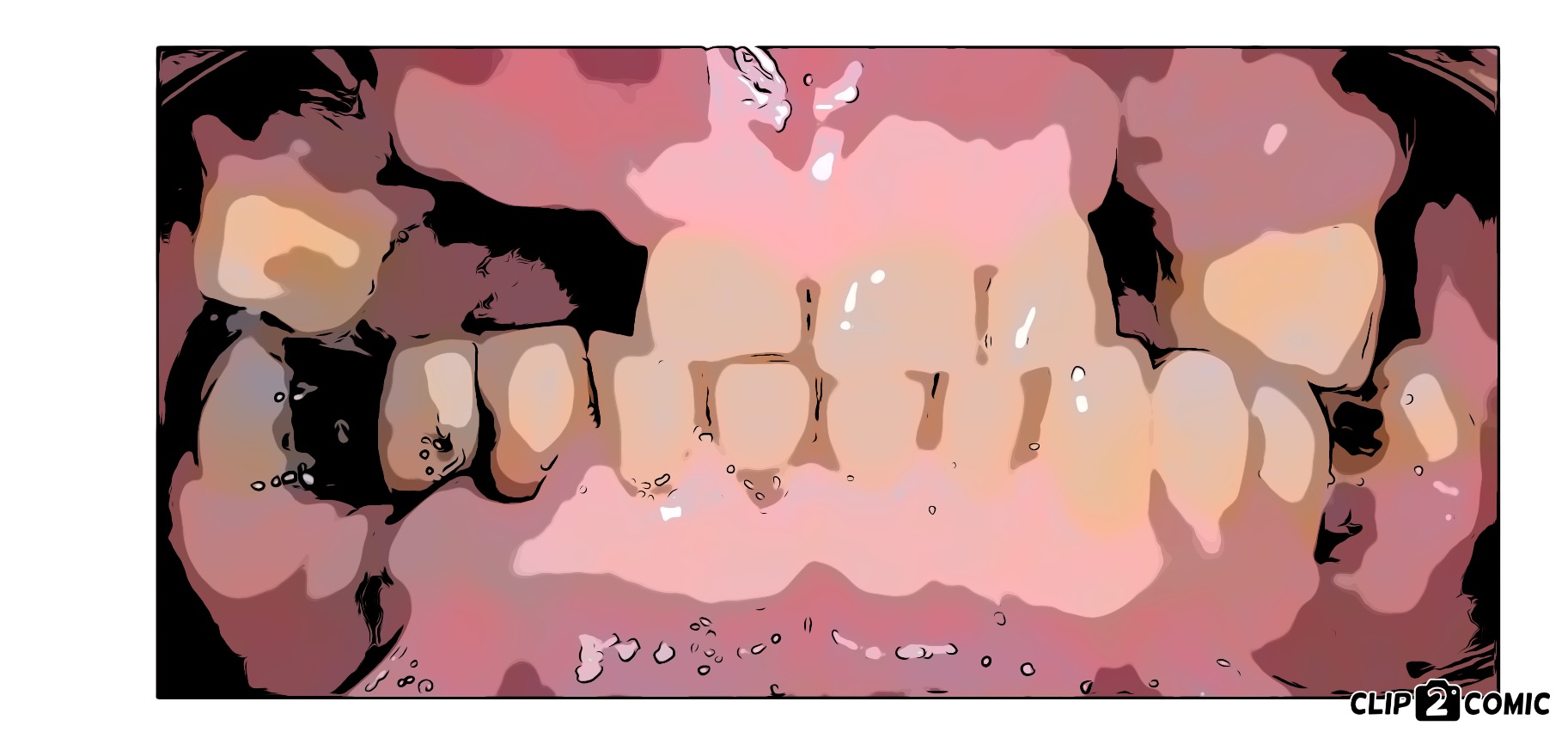 LAST  visit to dentist:

last  hygiene visit:

oral hygiene habits:
Relevant Dental Anamnesis:


Chronological Breakdown  and reasons for tooth loss:


Patient Wishes:


Patient Attitude towards Dentistry:
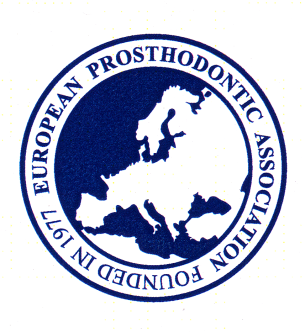 EPA
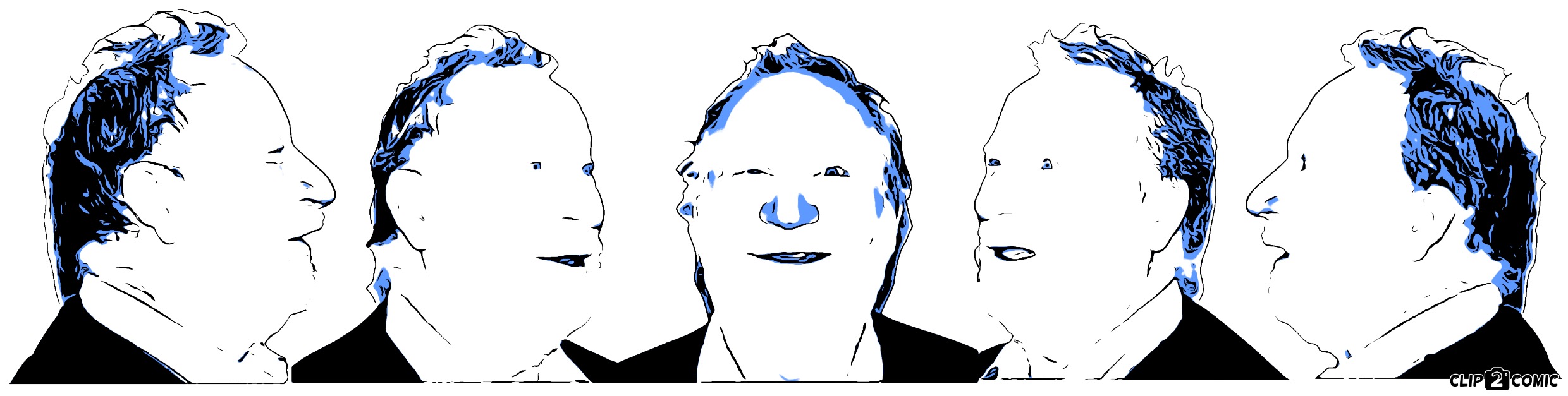 Extraoral exam
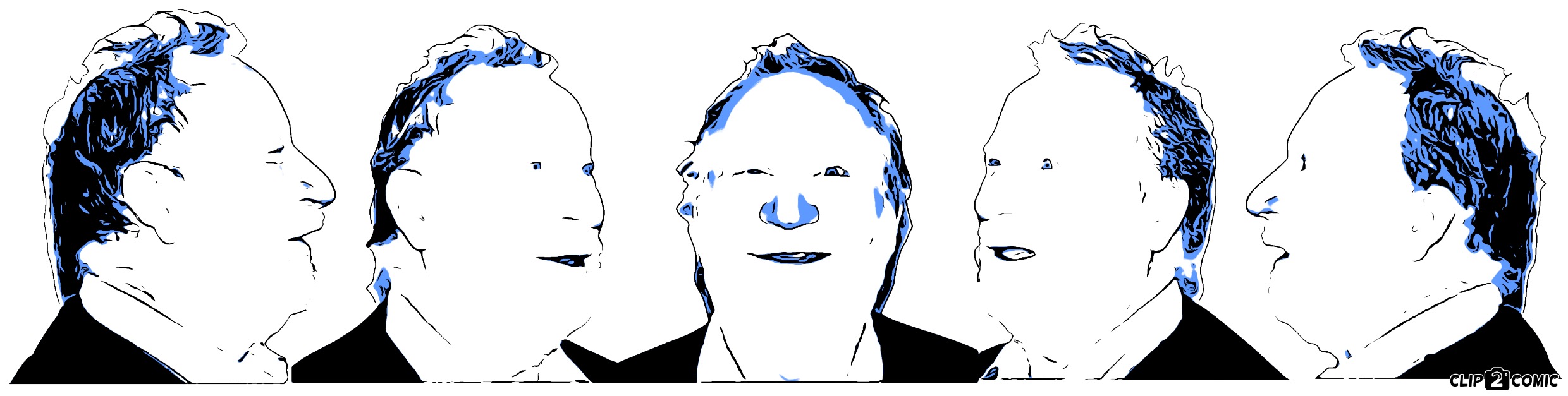 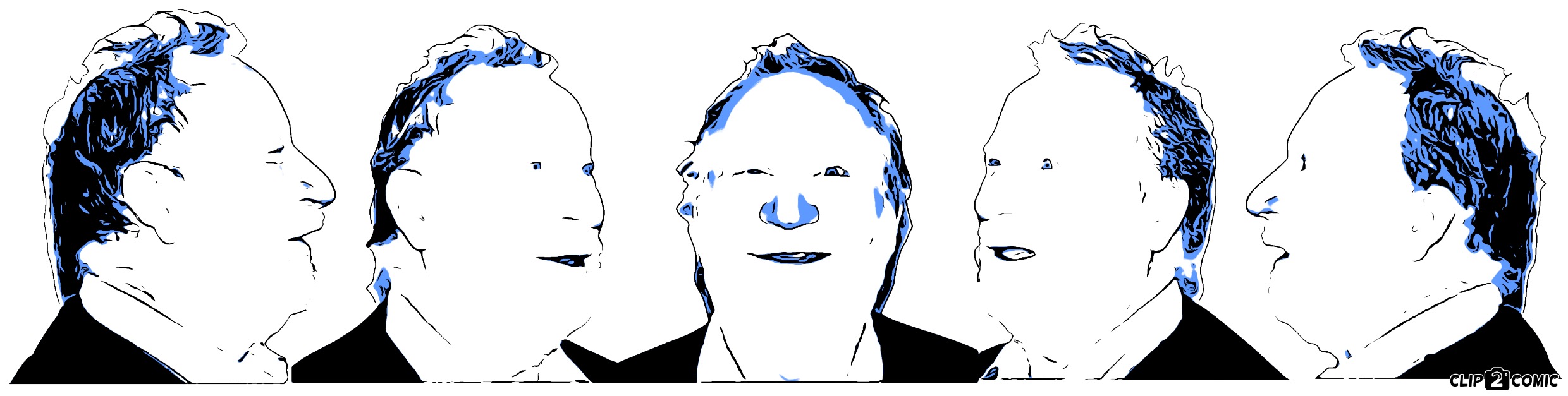 HARD TISSUES: 

SOFT TISSUES:

TMJ SIGNS & SYMPTOMS:

SKELETAL CLASSification:
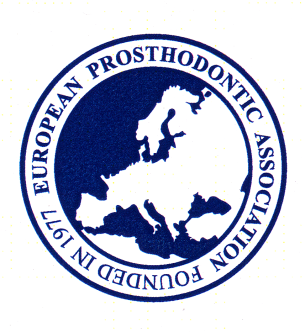 EPA
intraoral examination
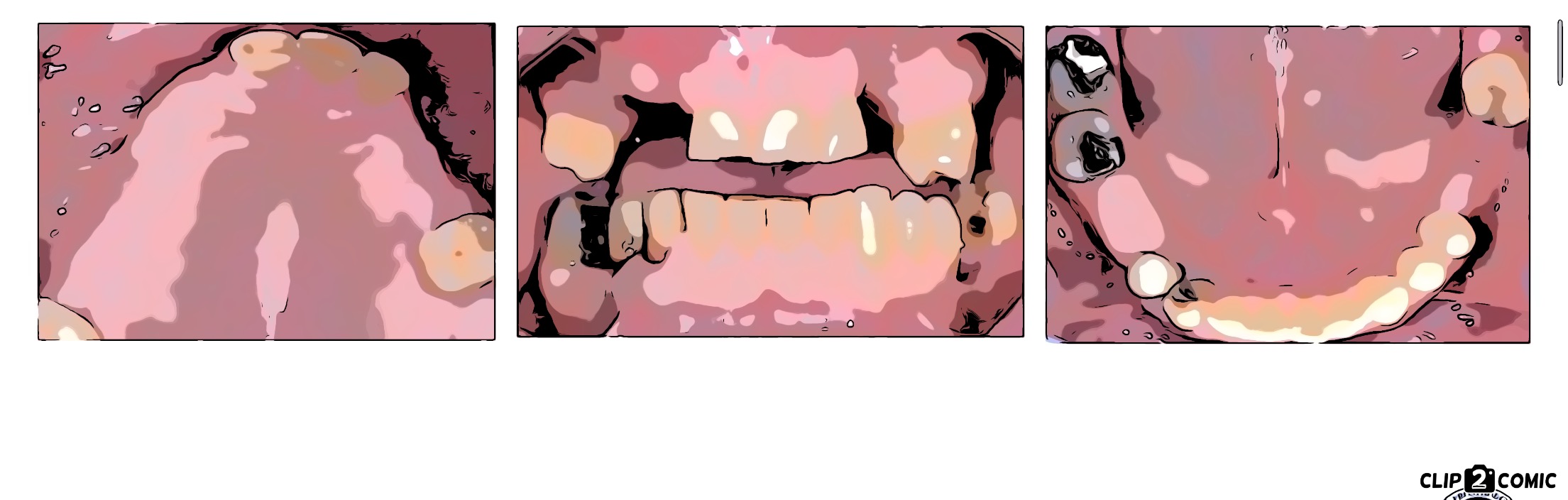 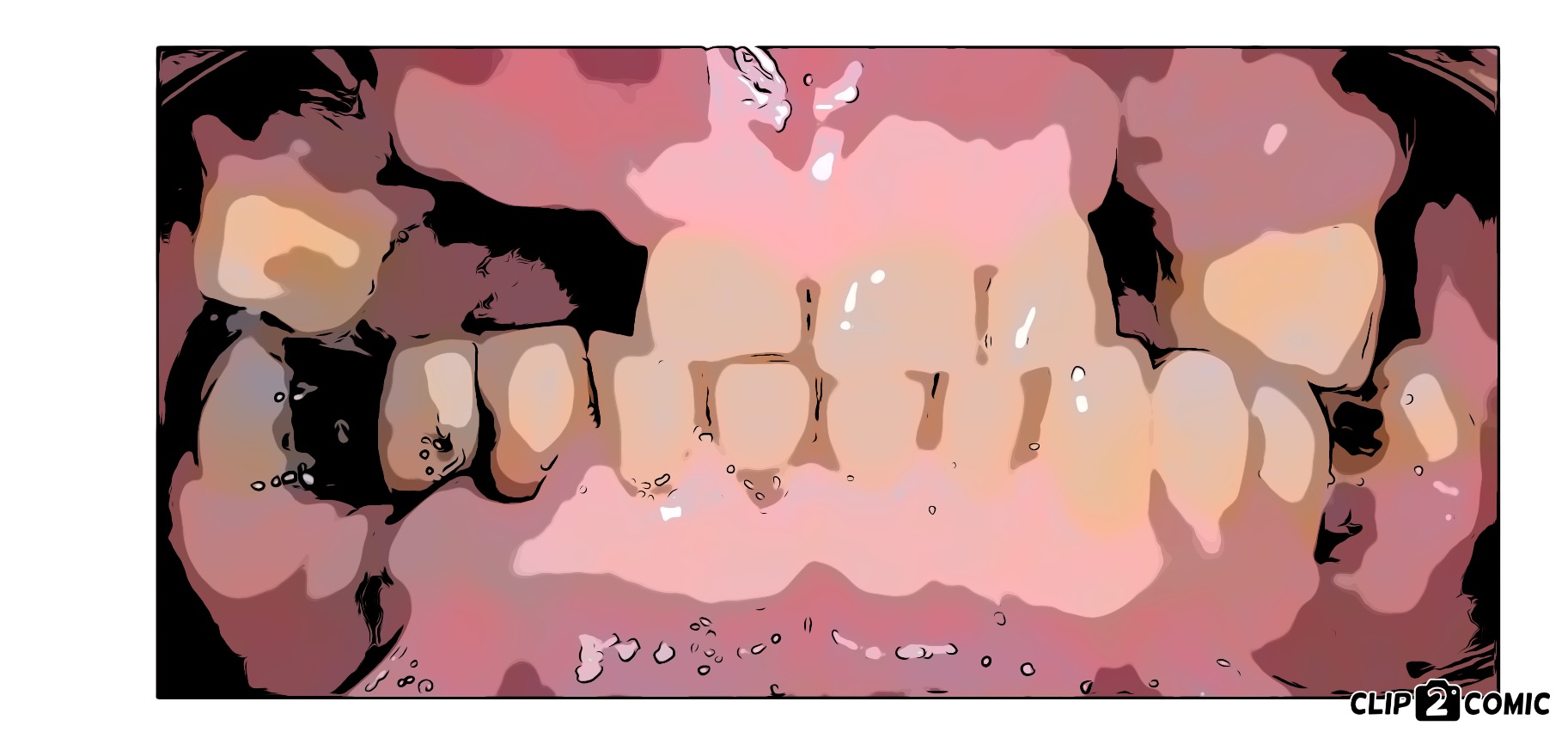 RELEVANT Findings (FRONTAL views):
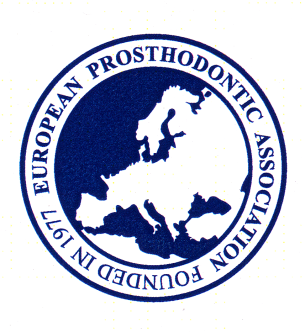 EPA
intraoral examination
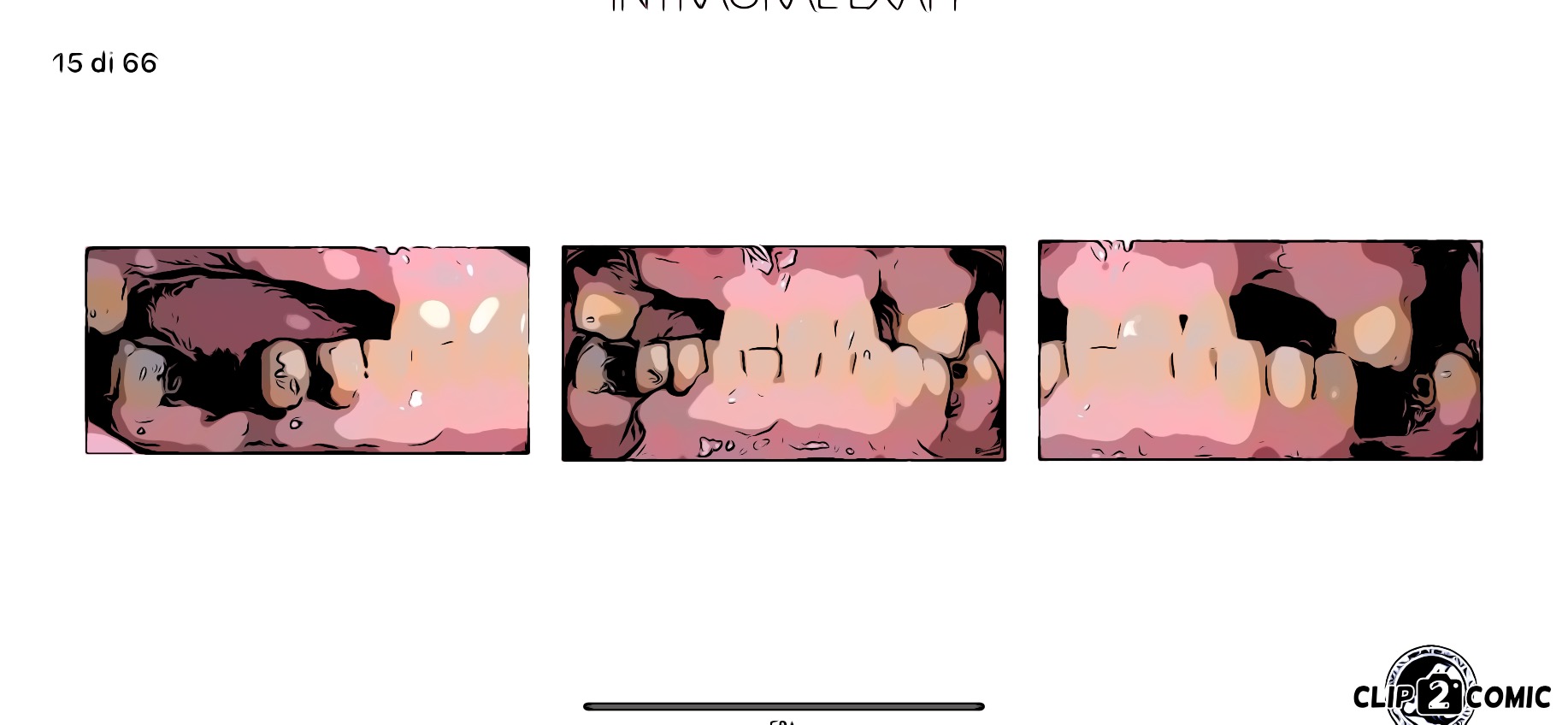 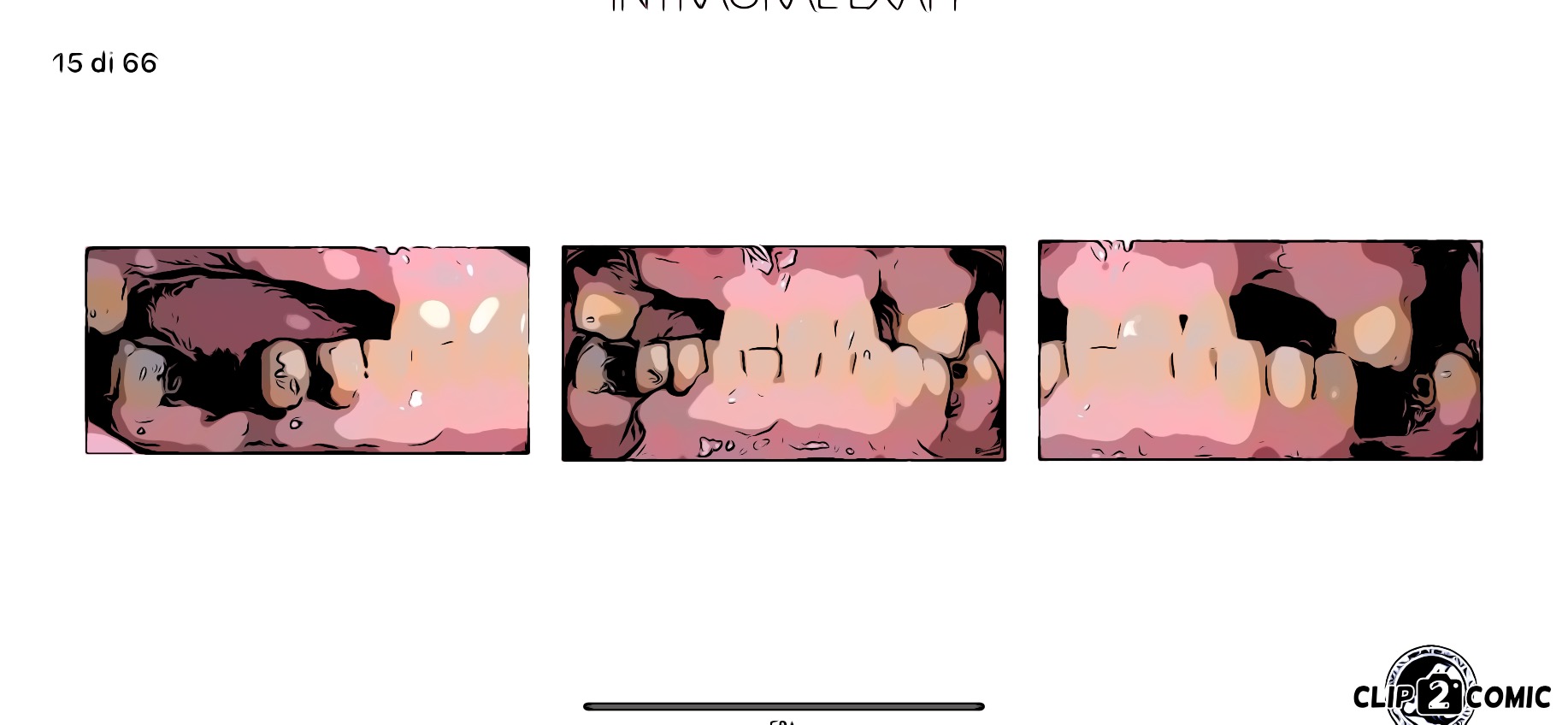 RELEVANT Findings (lateral views):
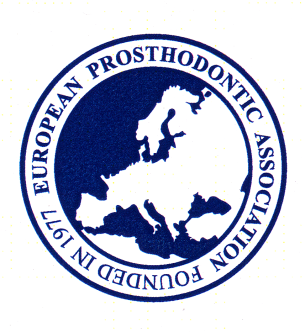 EPA
intraoral examination
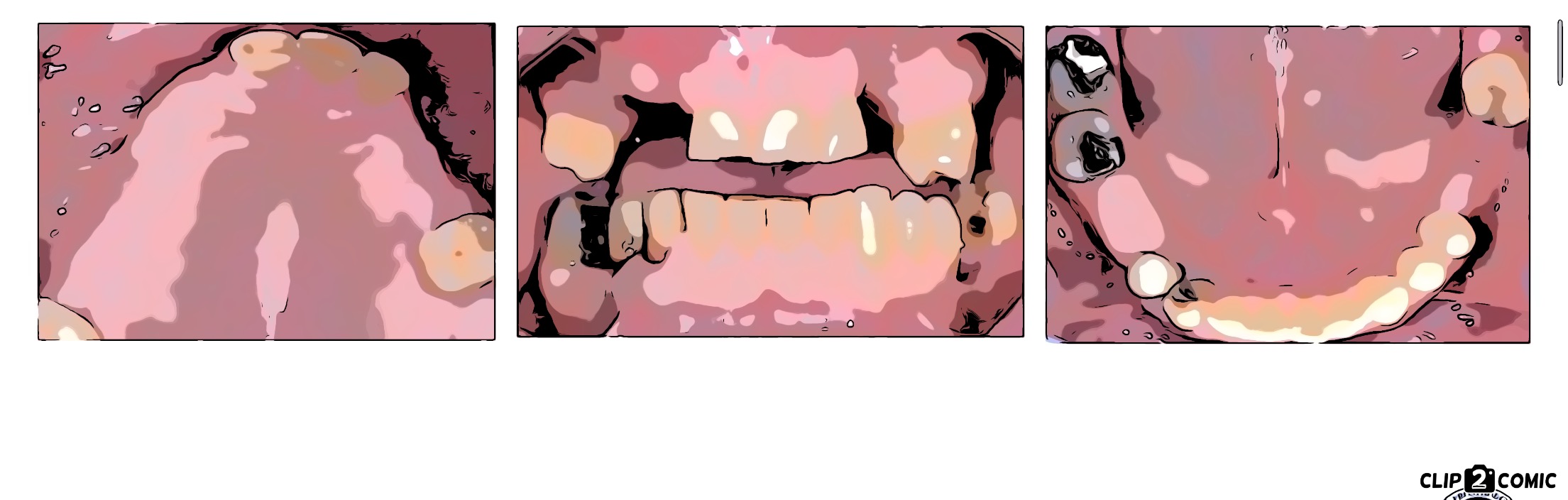 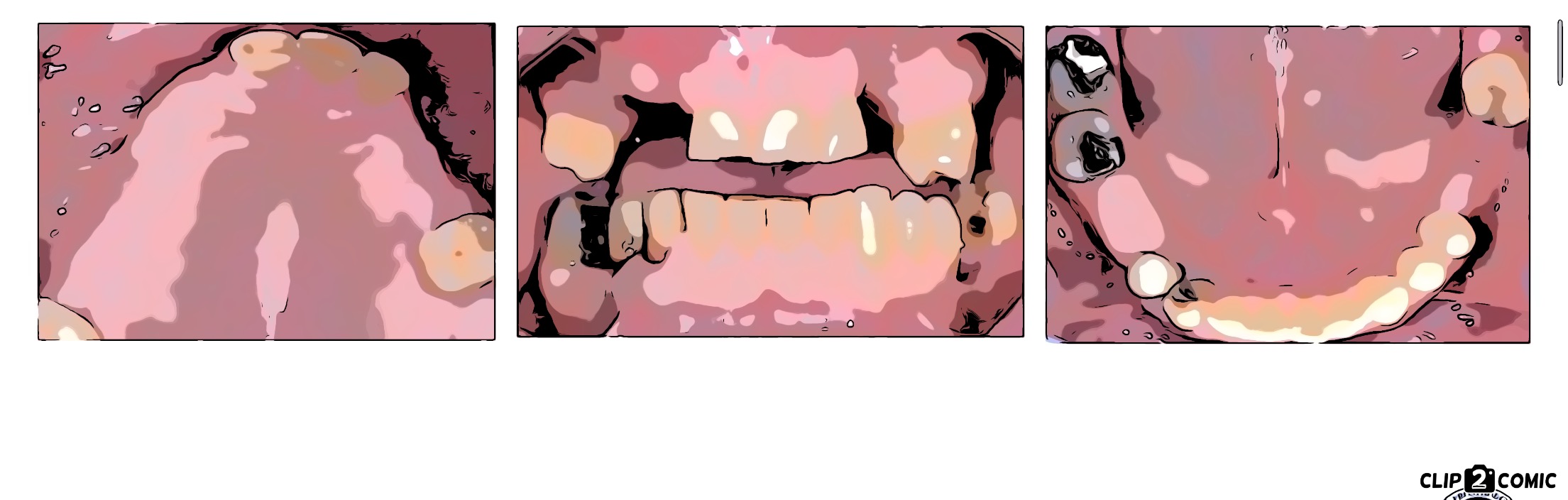 RELEVANT Findings (occlusal views):
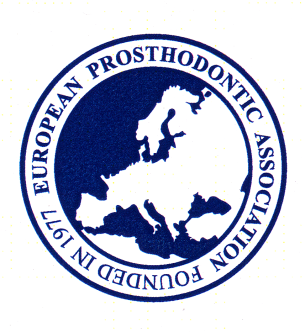 EPA
intraoral examination
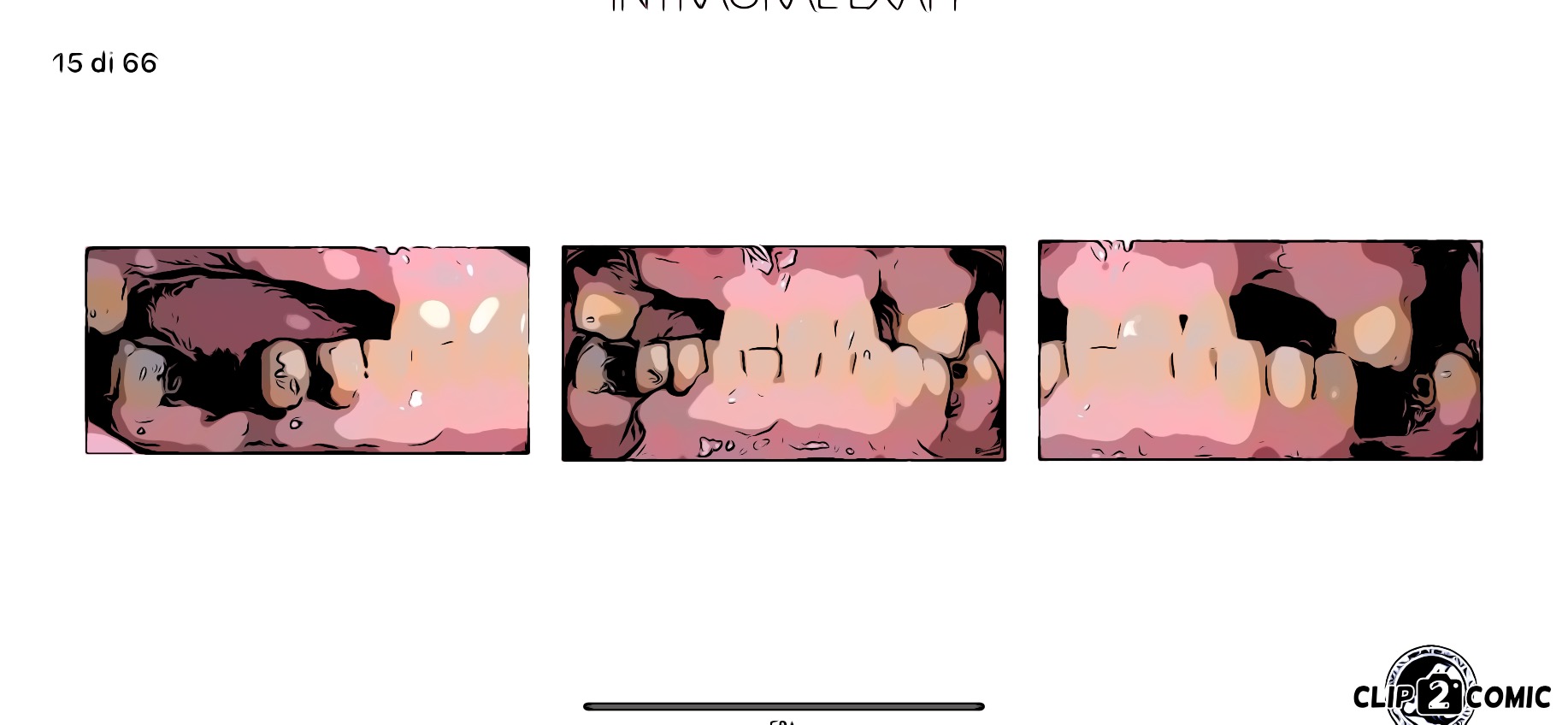 RELEVANT Findings (front and lateral views):
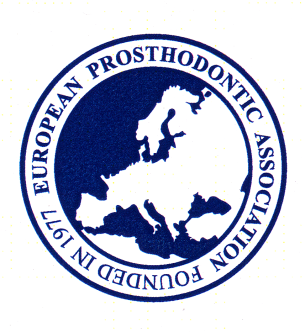 alternative display
EPA
intraoral examination
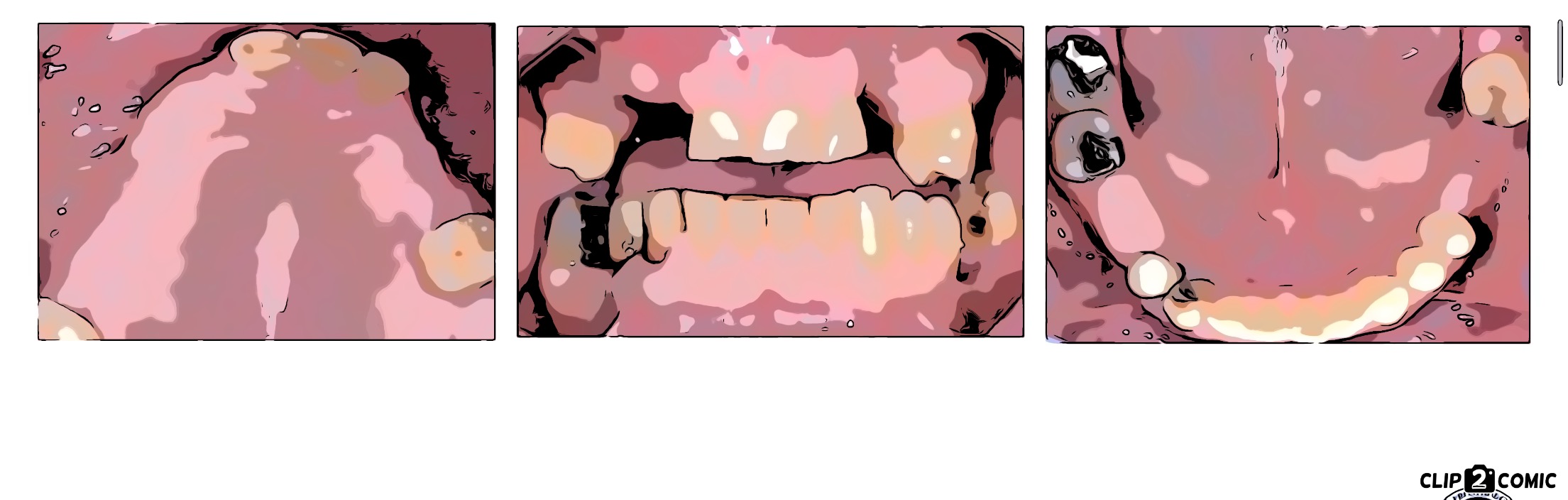 RELEVANT Findings (occlusal views):
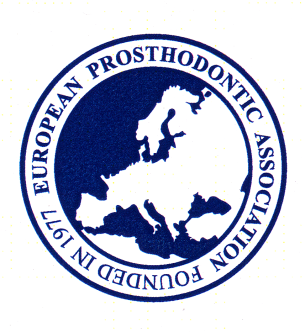 alternative display
EPA
intraoral examination
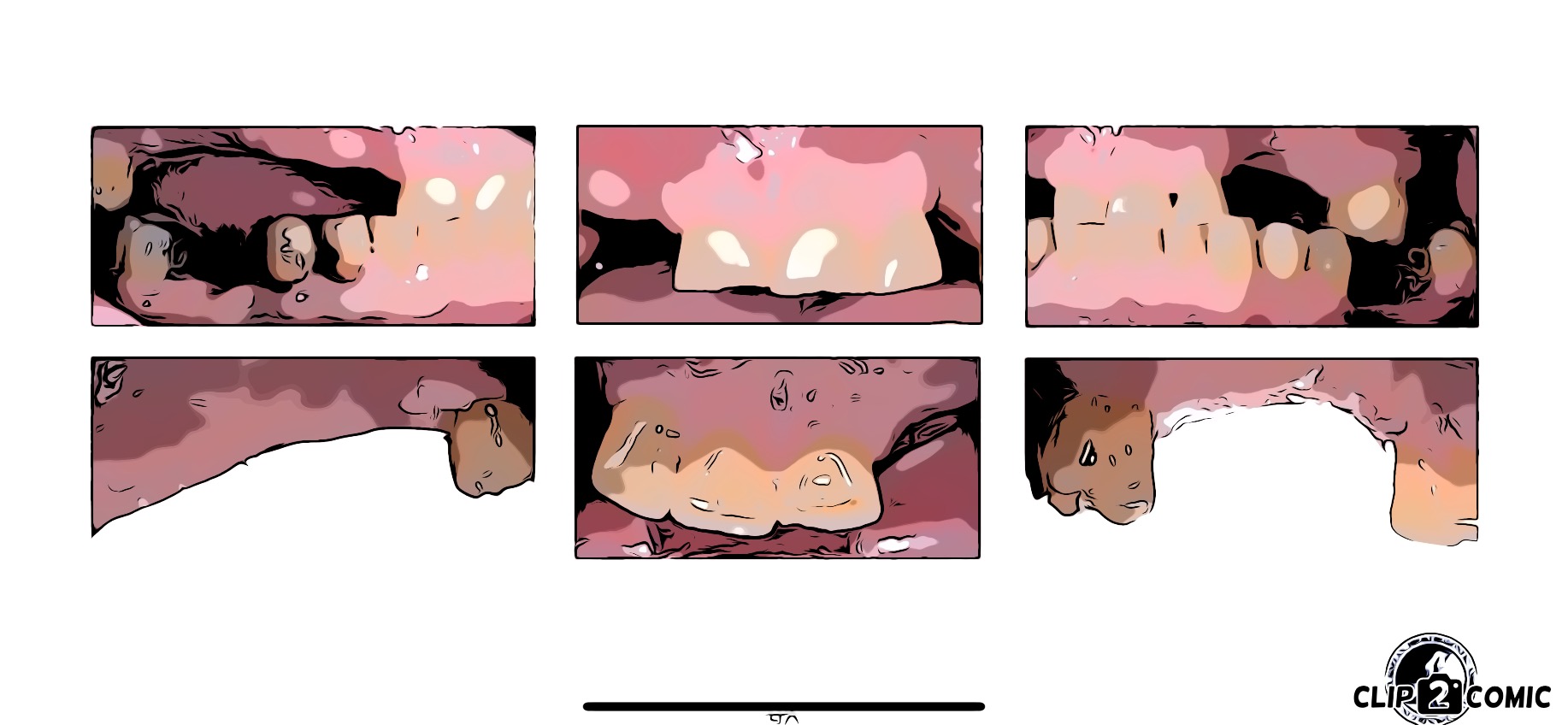 RELEVANT Findings (other views):
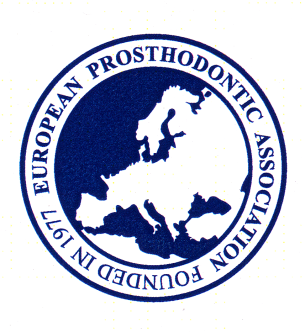 EPA
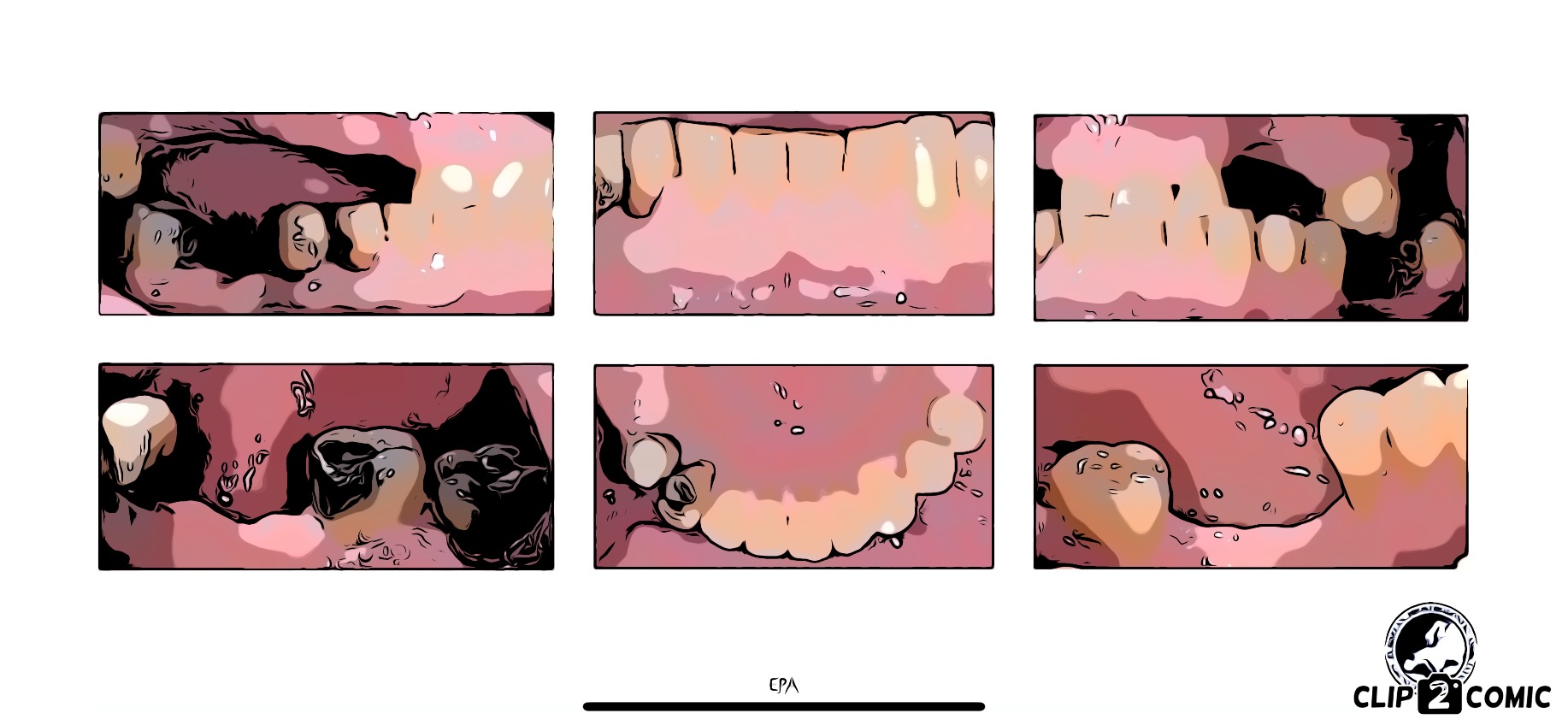 intraoral examination
RELEVANT Findings (other views):
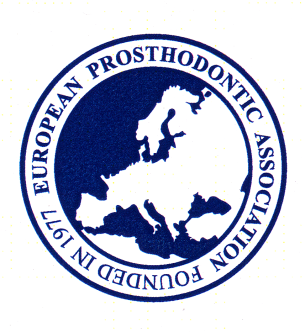 EPA
intraoral examination
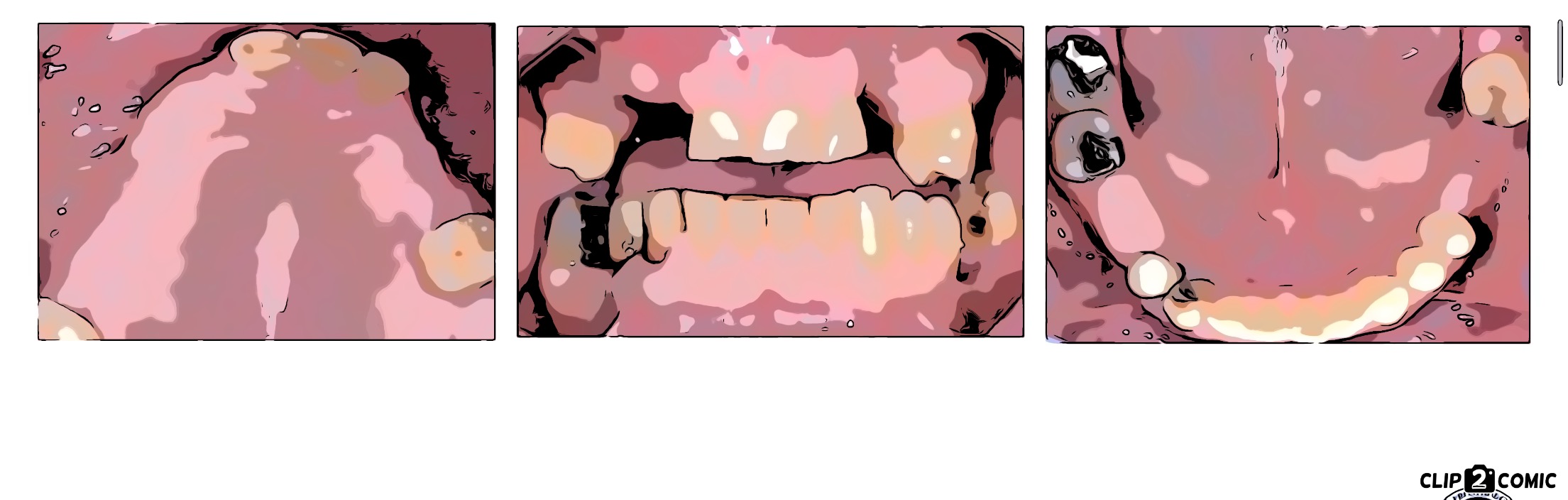 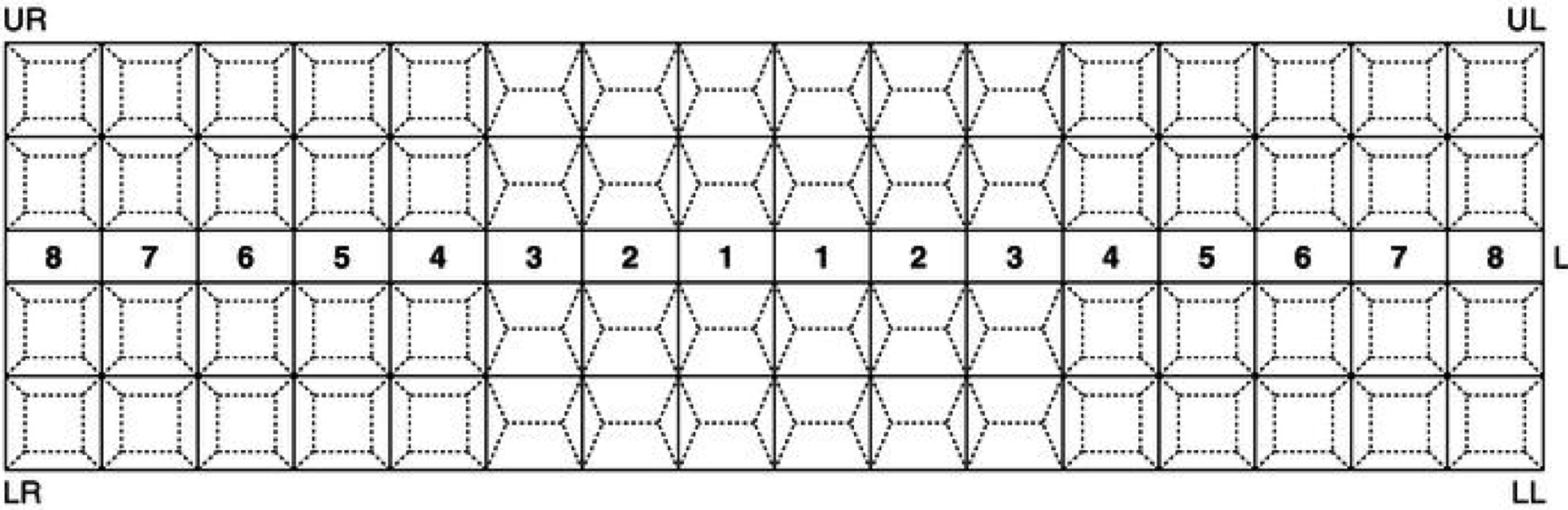 Baseline Dental Chart
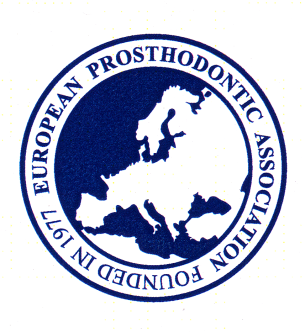 EPA
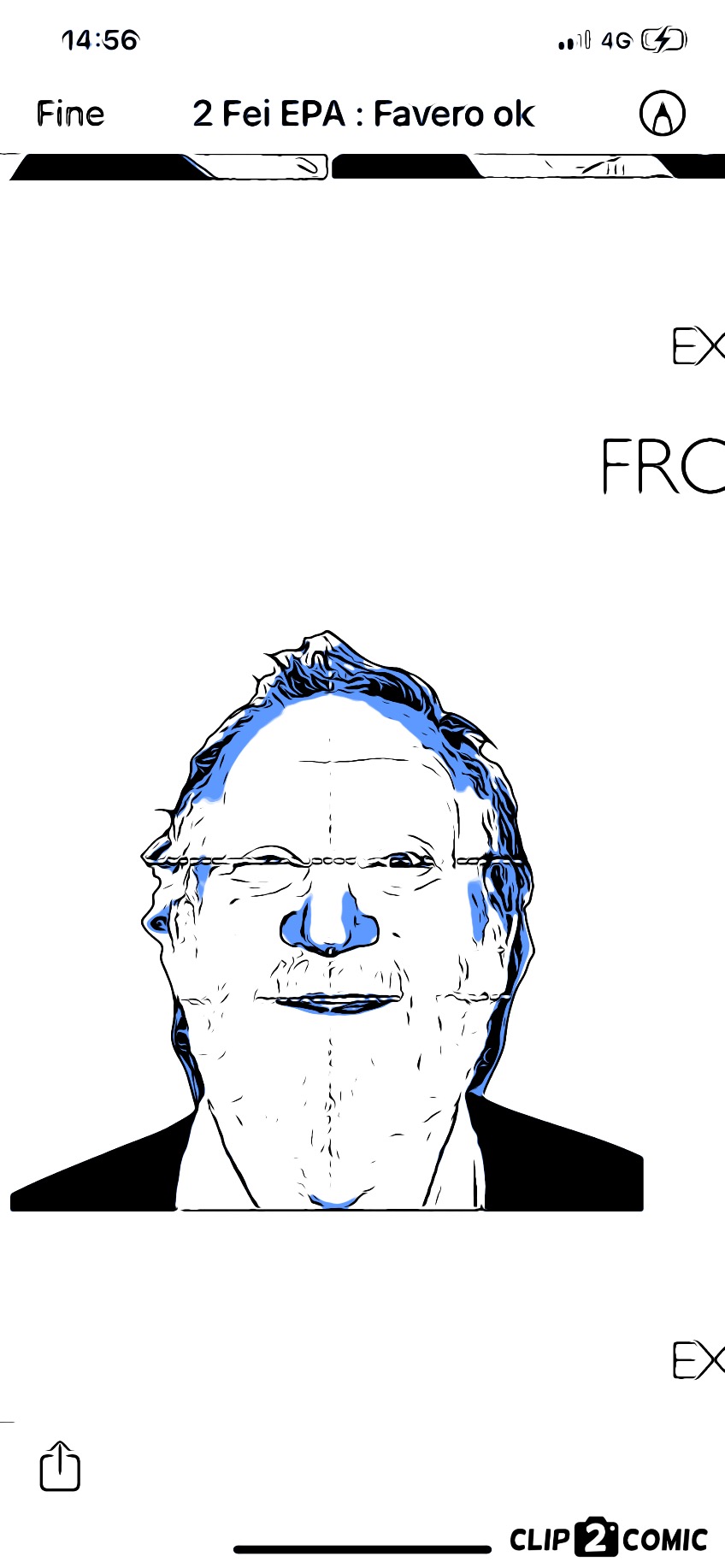 aEsthetic evaluation
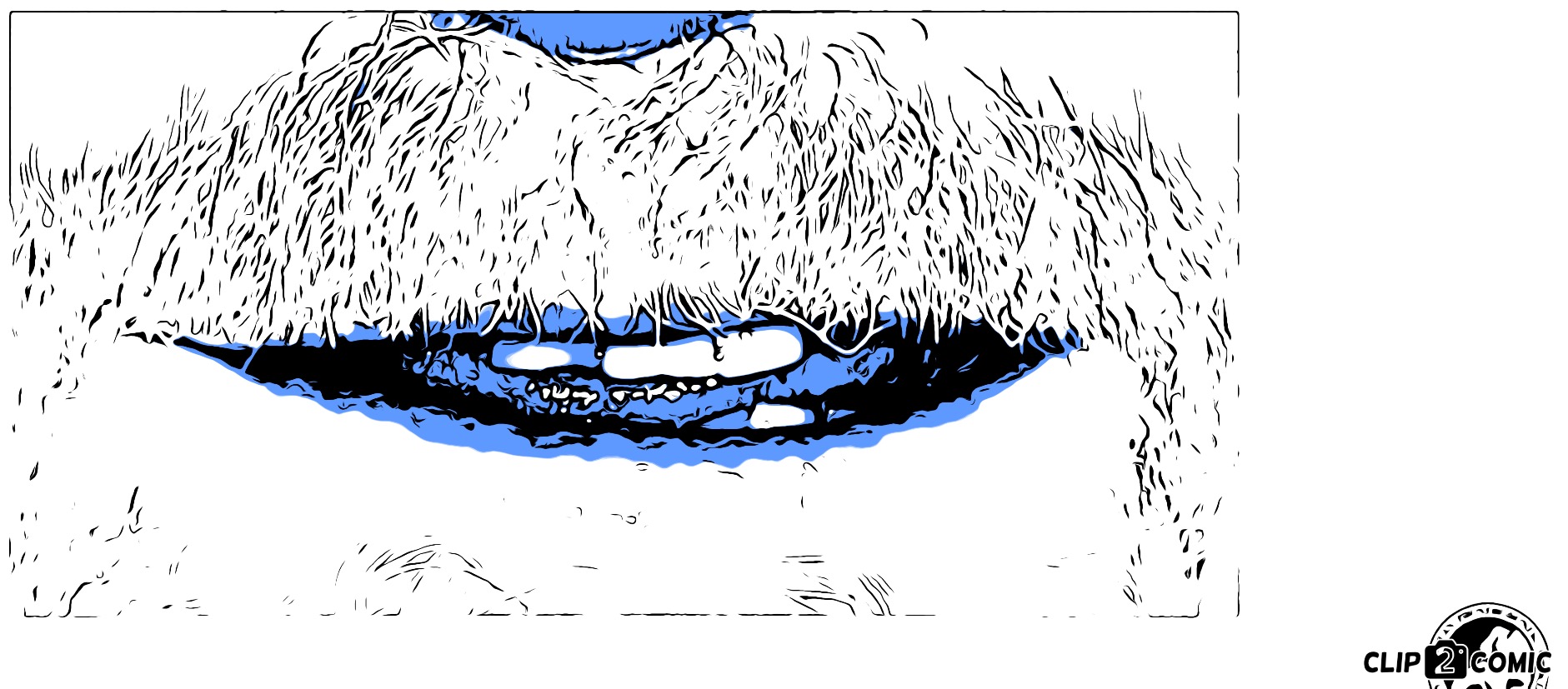 asymmetry 

VERTICAL DIMENsION

smile line

TOOTH DISPLAY
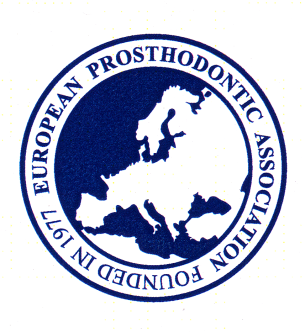 EPA
aesthetic evaluation
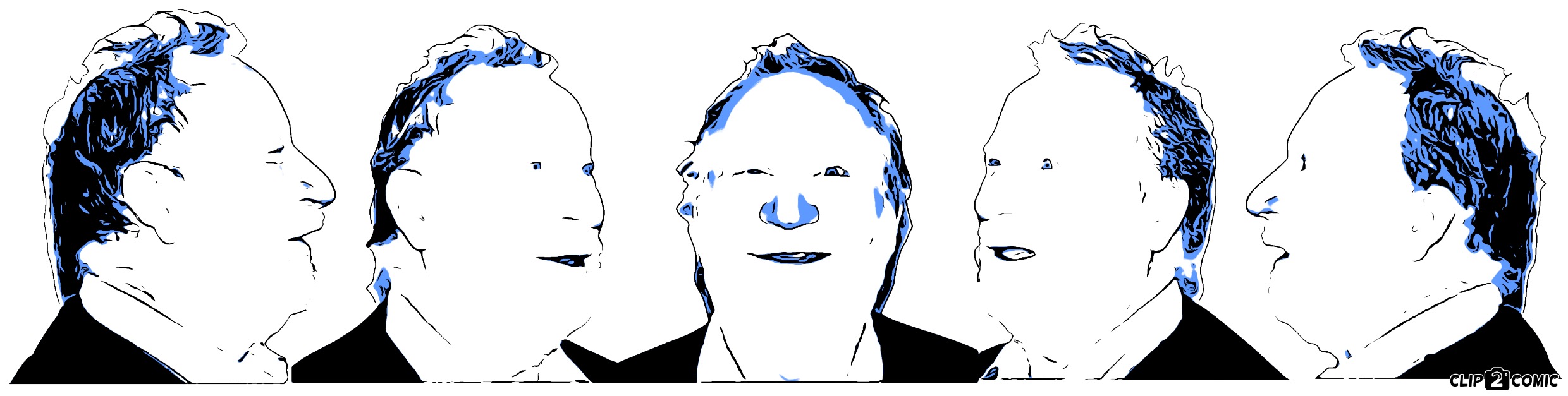 FACIAL & DENTO-LABIAL ANALYSIS
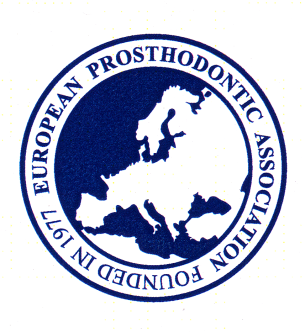 EPA
radiographic  examination
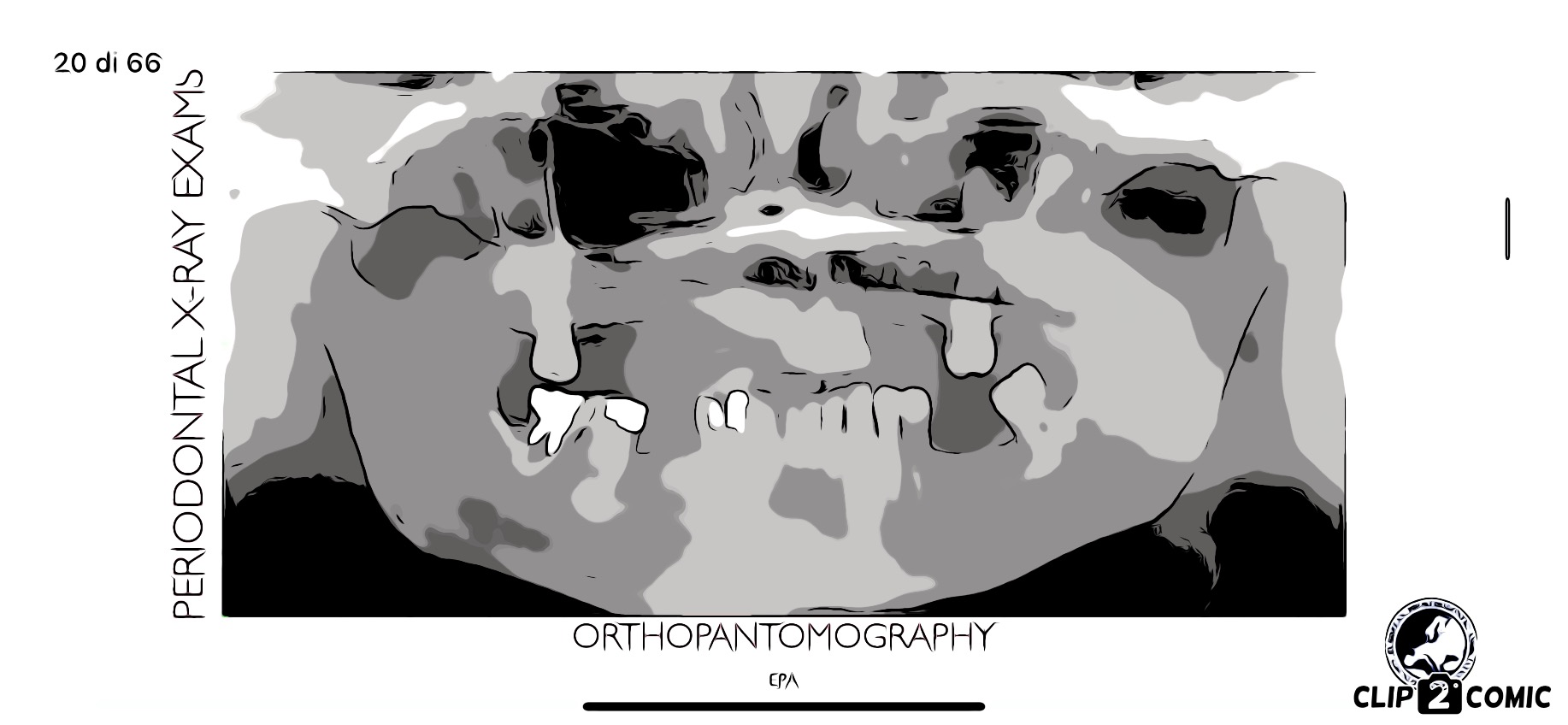 RELEVANT Findings:
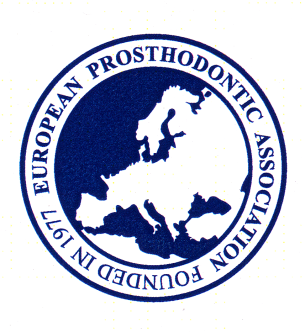 orthopantomography
when indicated
EPA
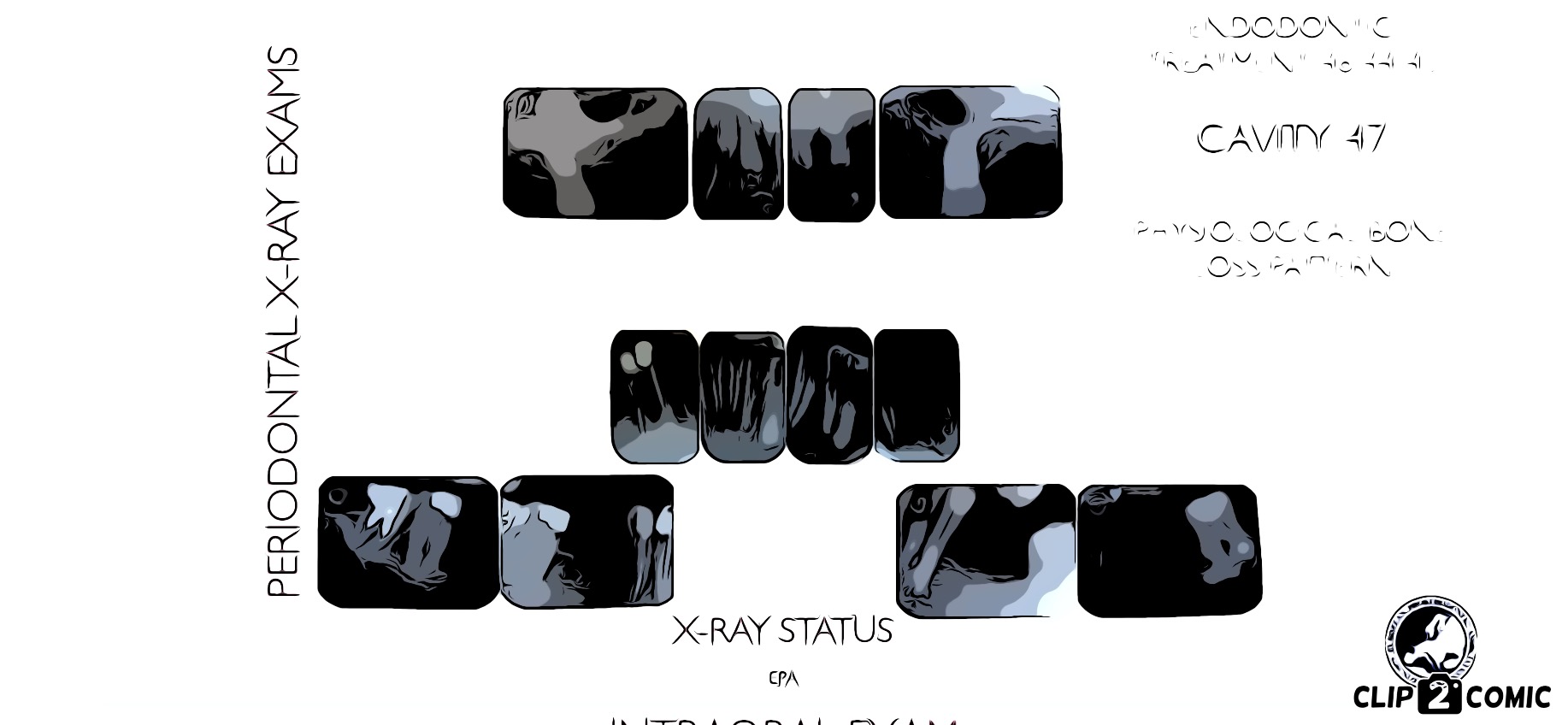 radiographic  examination
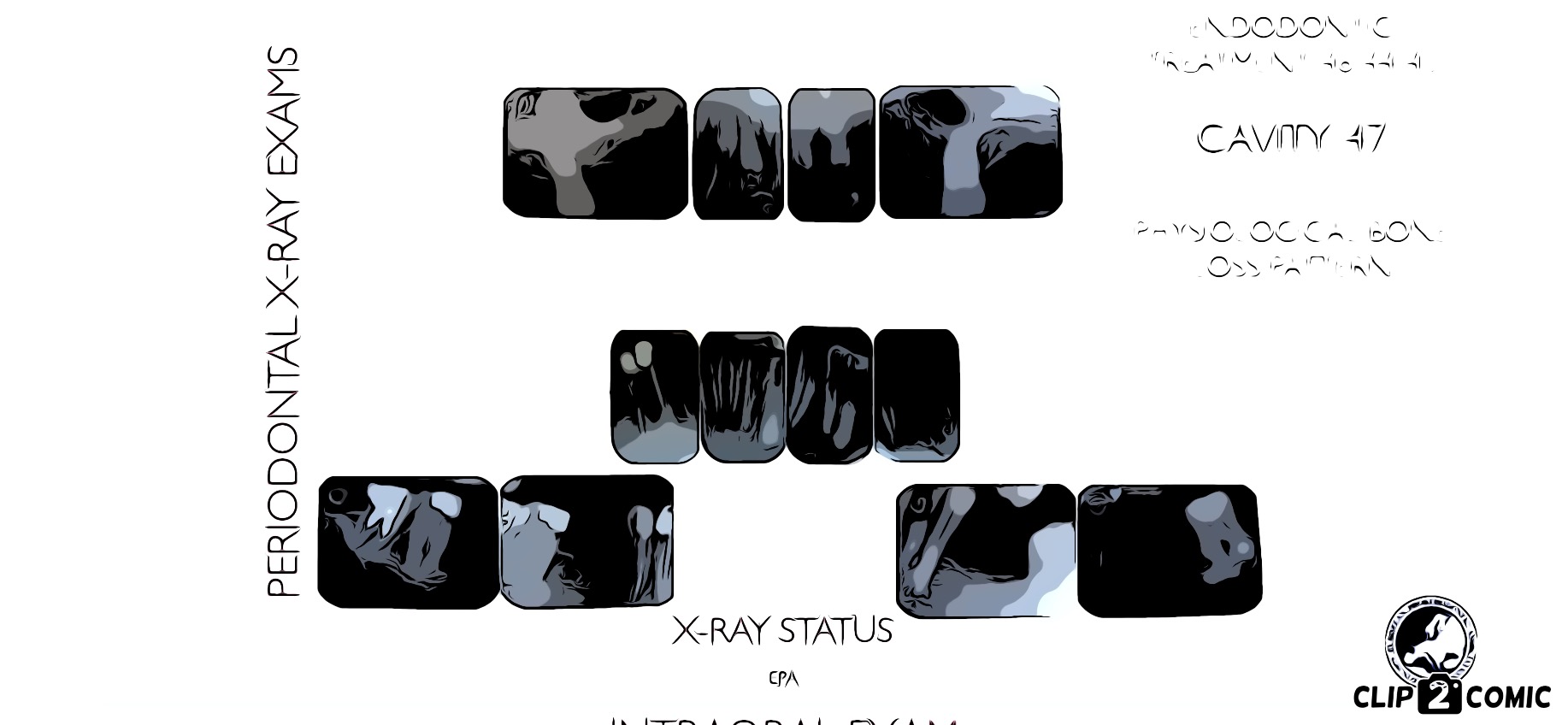 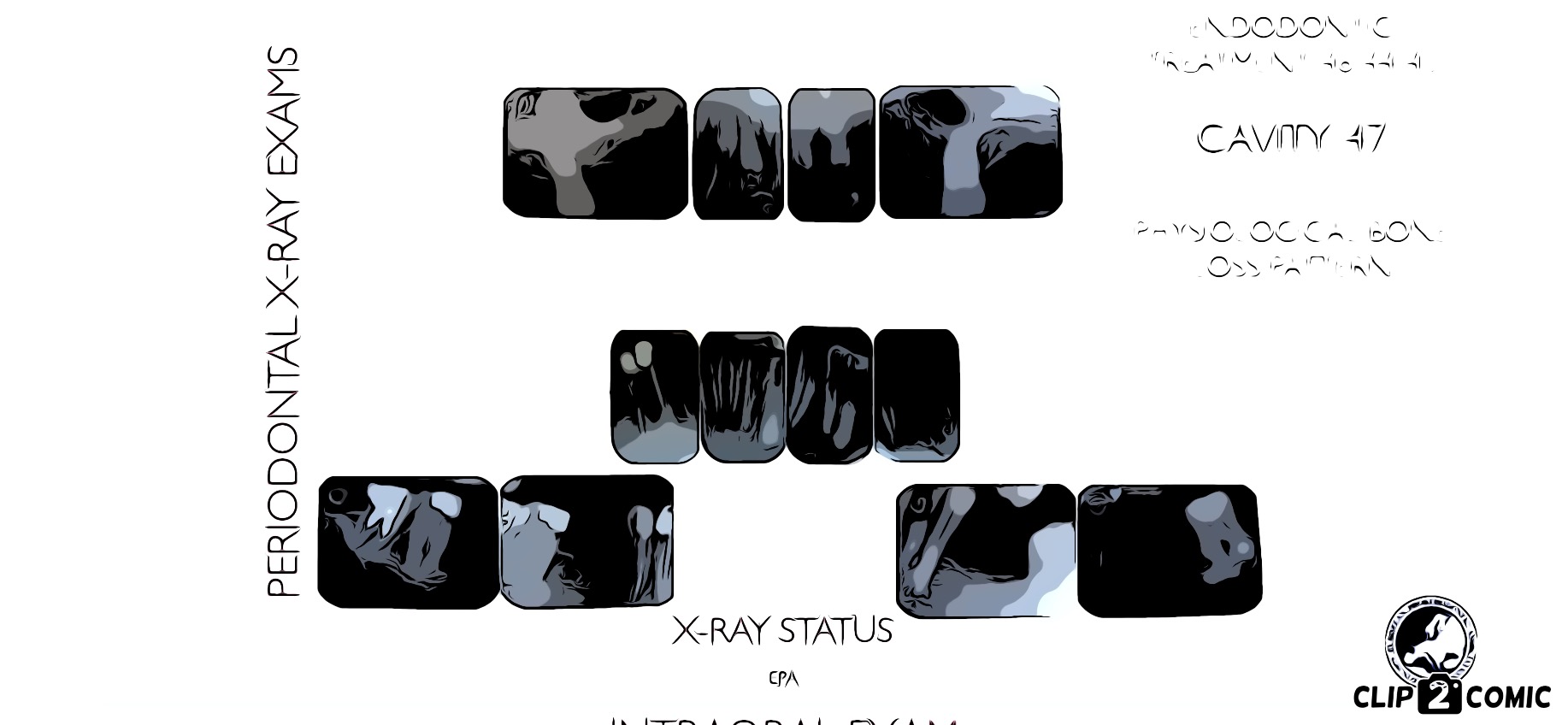 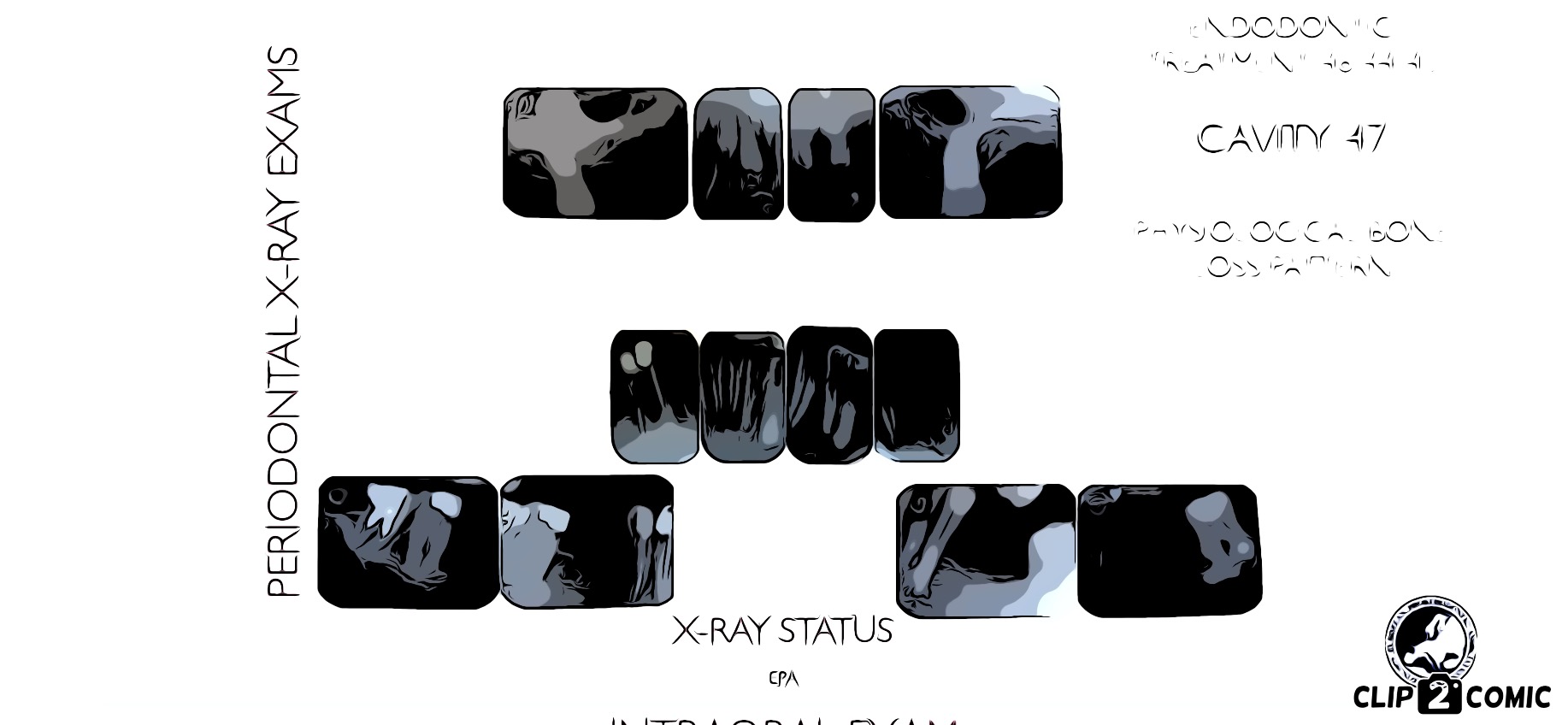 RELEVANT Findings:
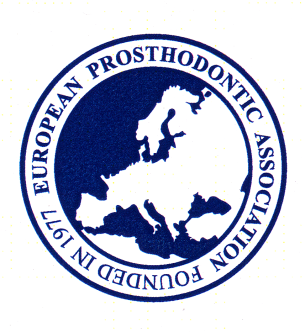 full status
when indicated
EPA
PERIODONTAL CHARTING
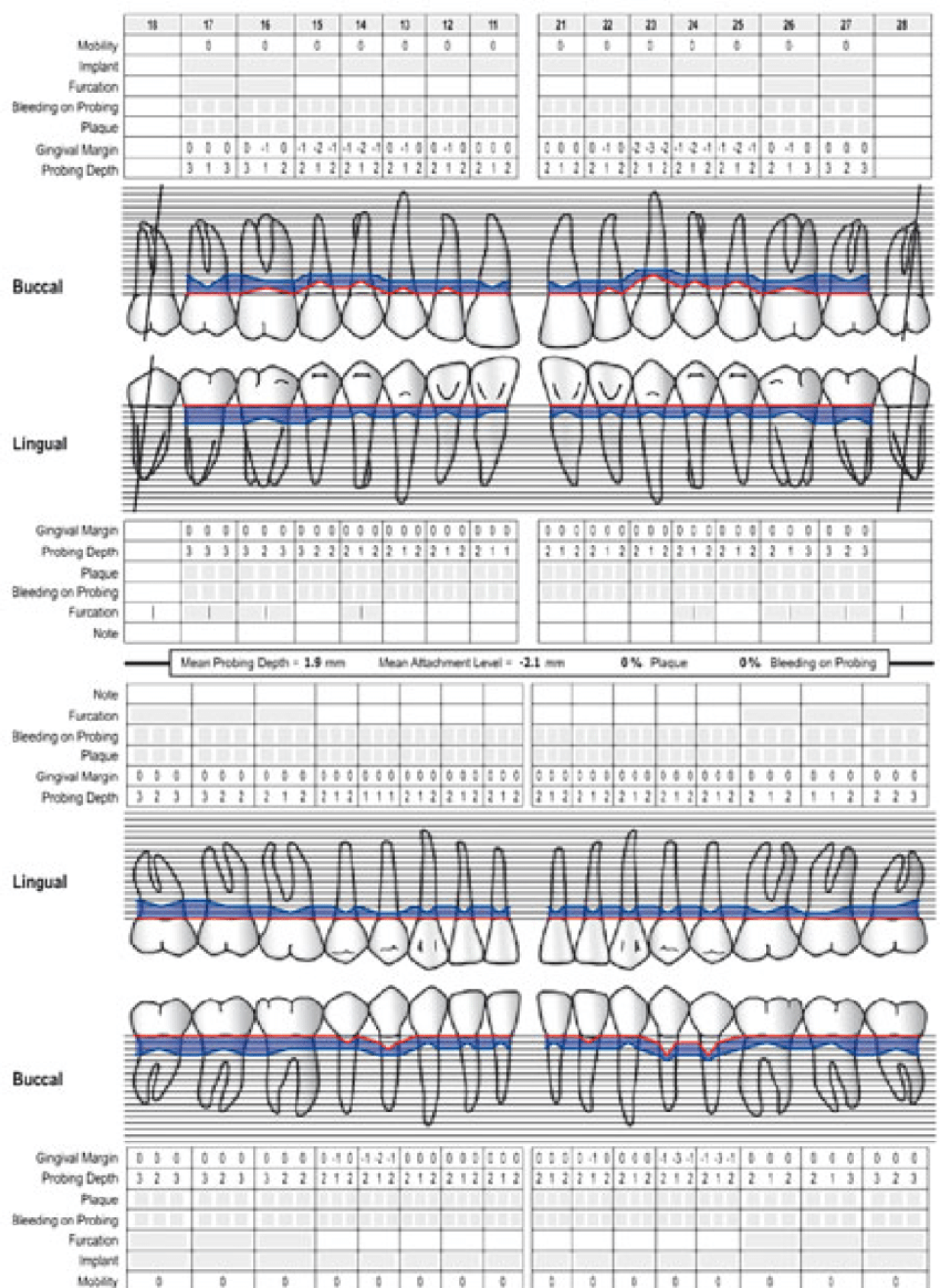 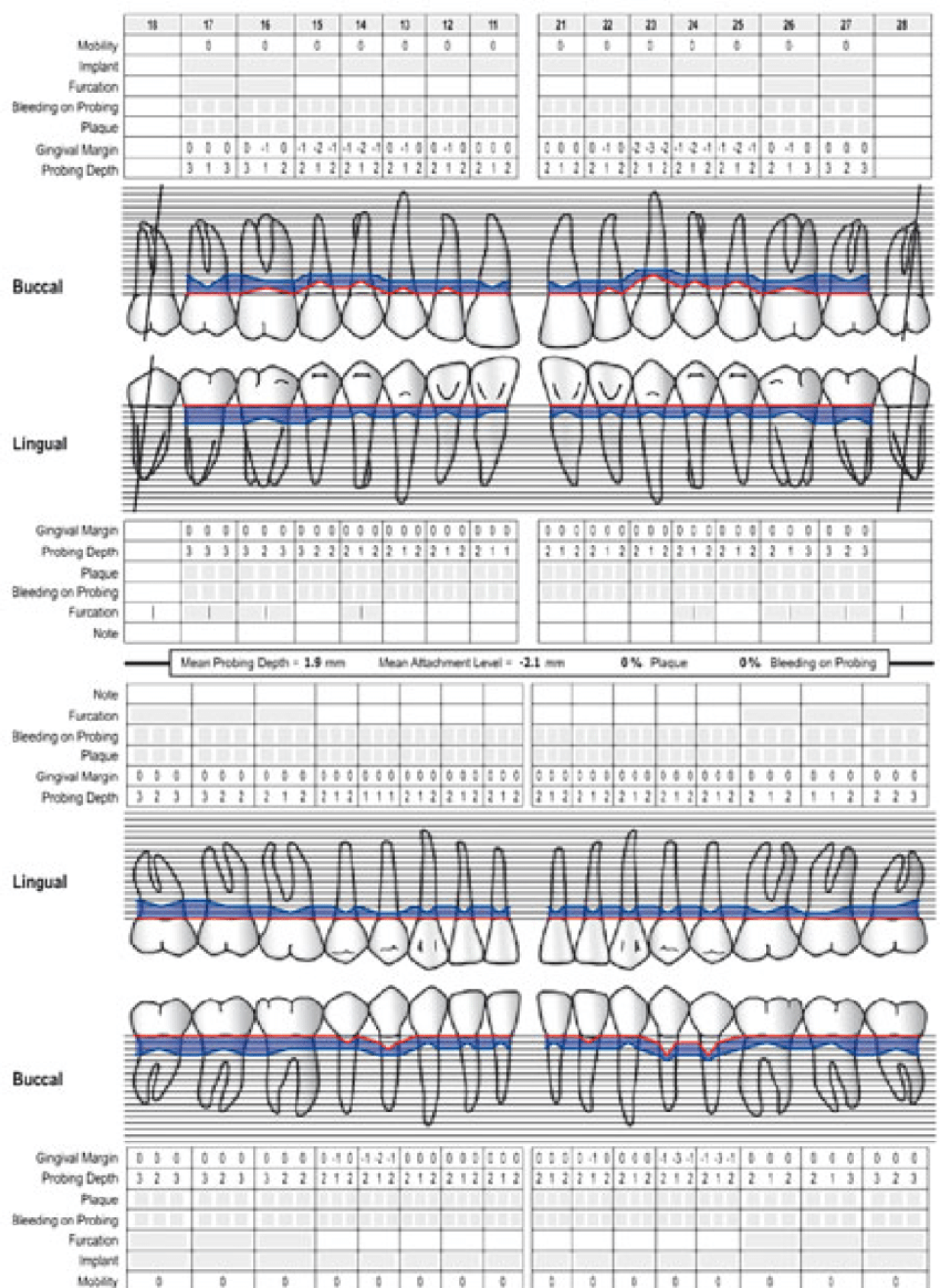 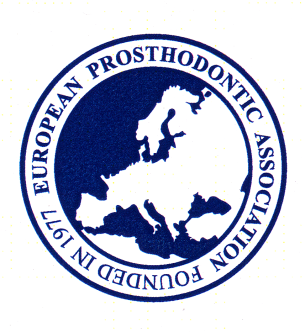 EPA
PERIODONTAL CHARTING
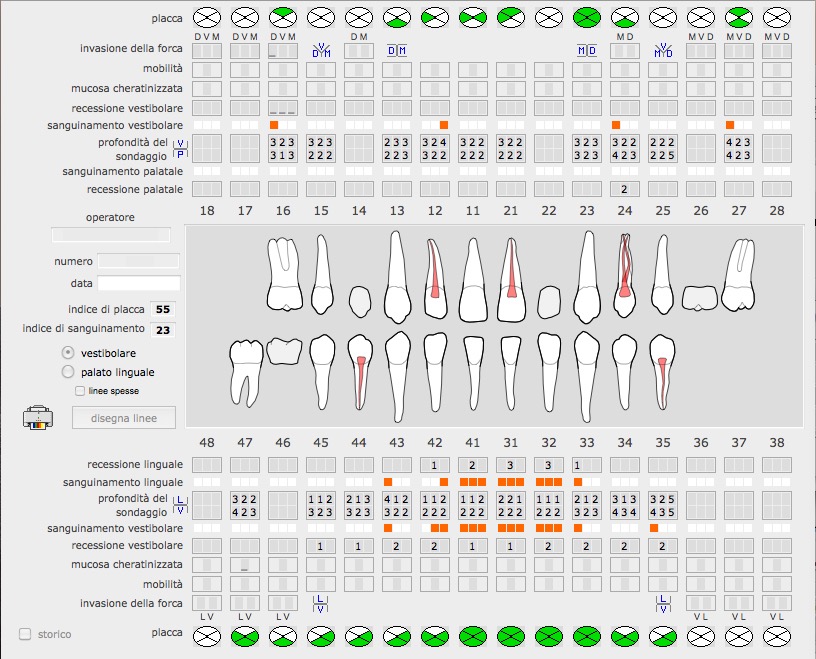 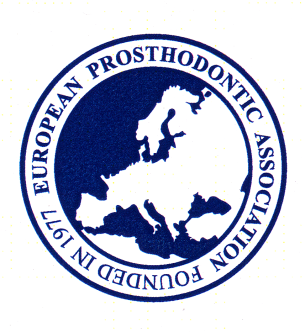 alternative (computer generated)
EPA
PERIODONTAL EXAMINATION
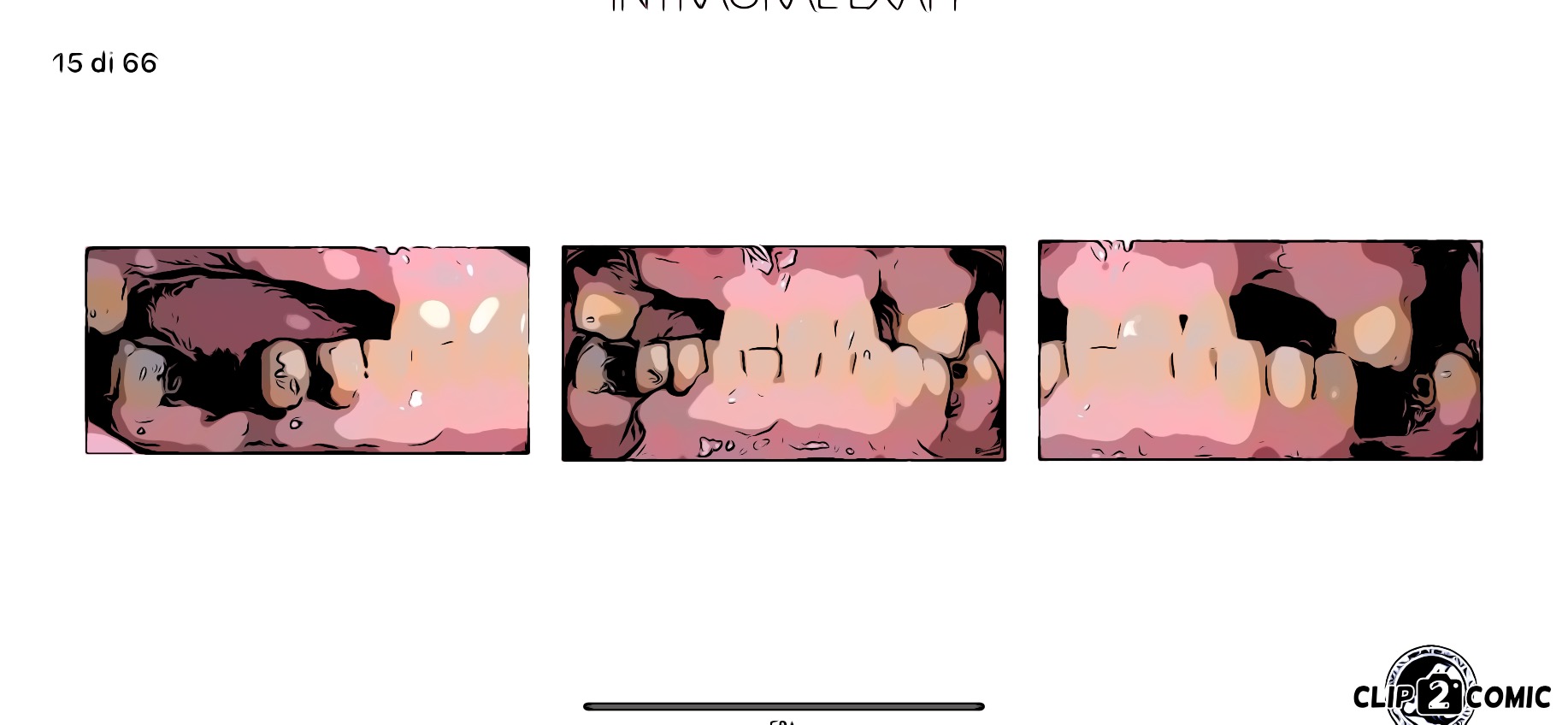 RELEVANT periodontal Findings:
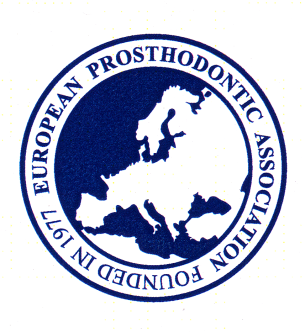 if needed to complete charting
EPA
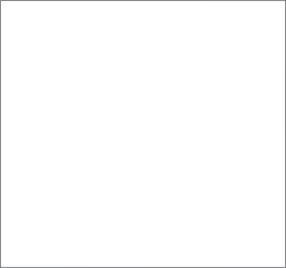 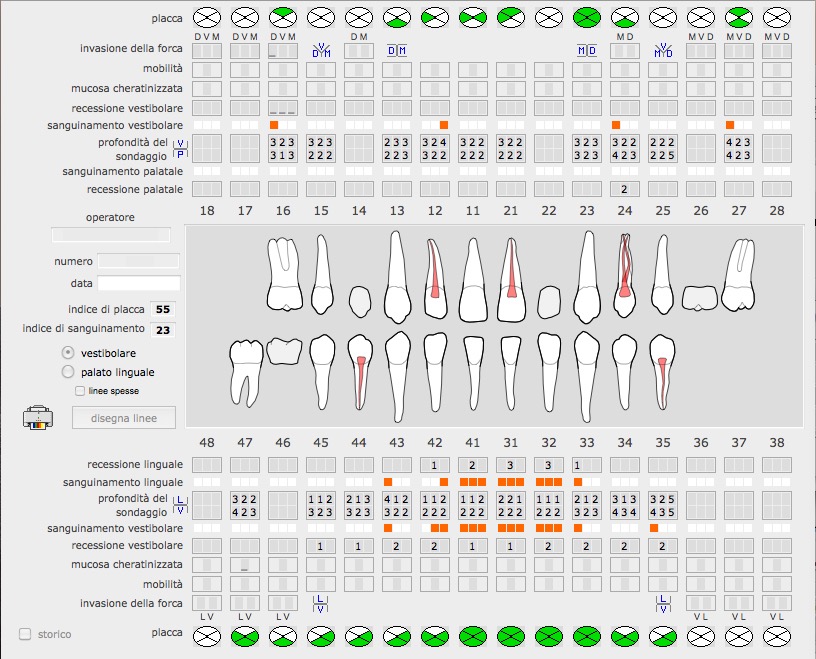 intraoral examination
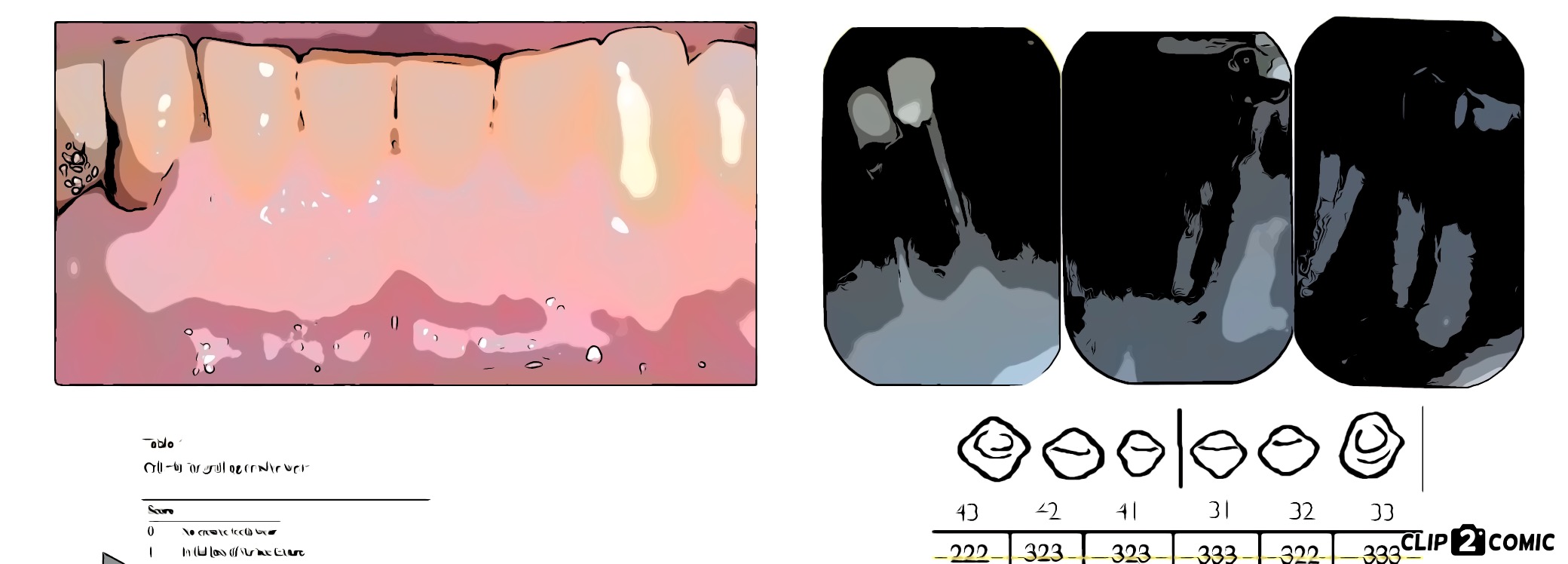 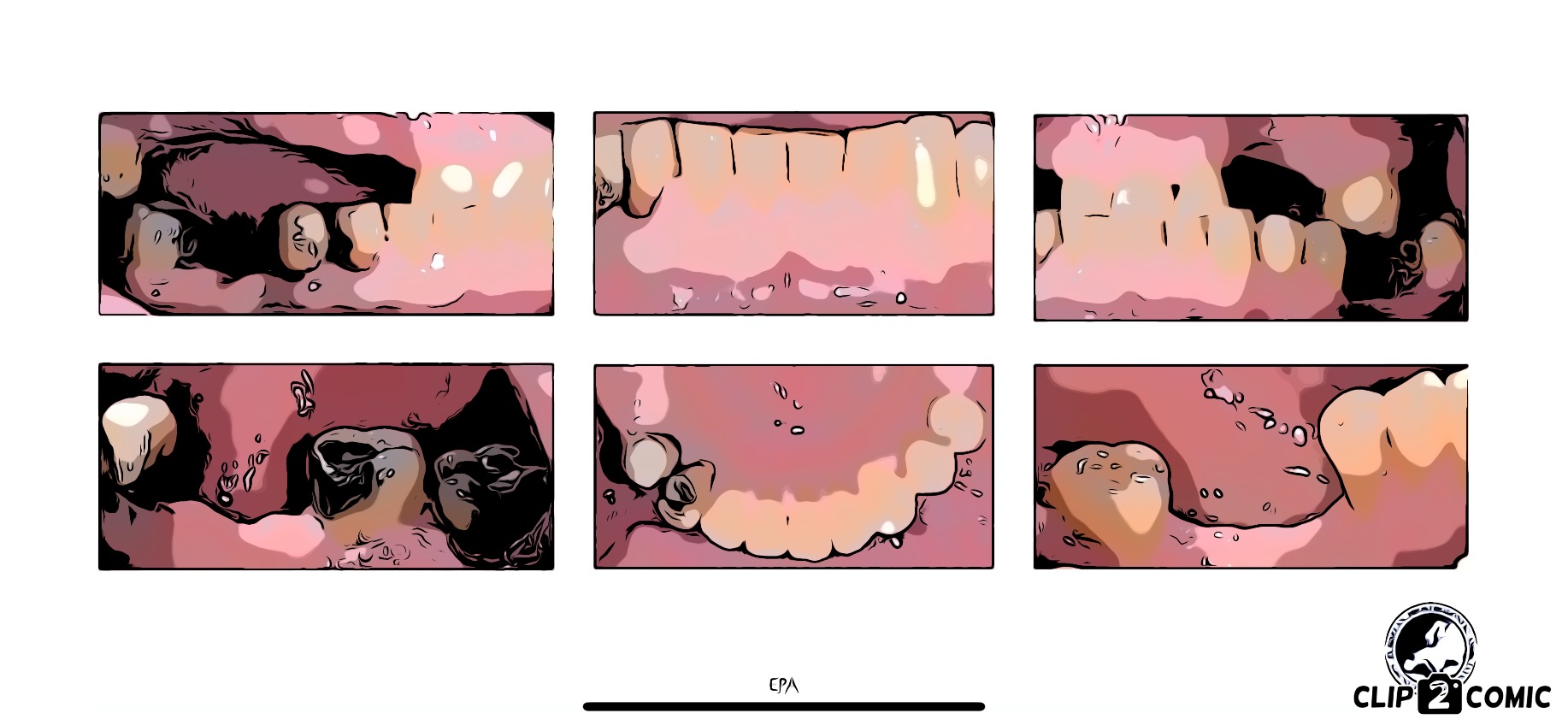 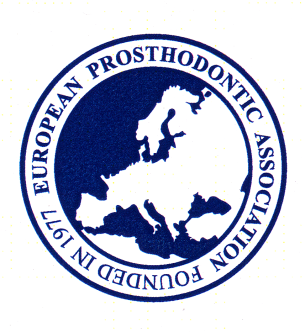 sextant views
(example)
EPA
intraoral examination
SENSIBILITY TESTING
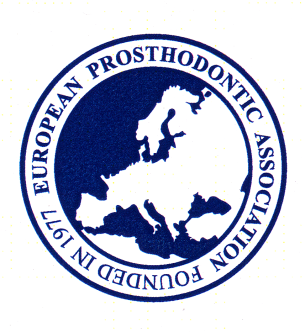 EPA
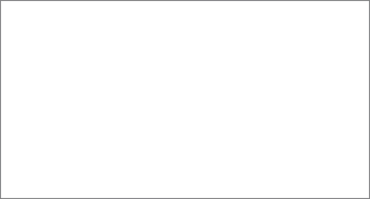 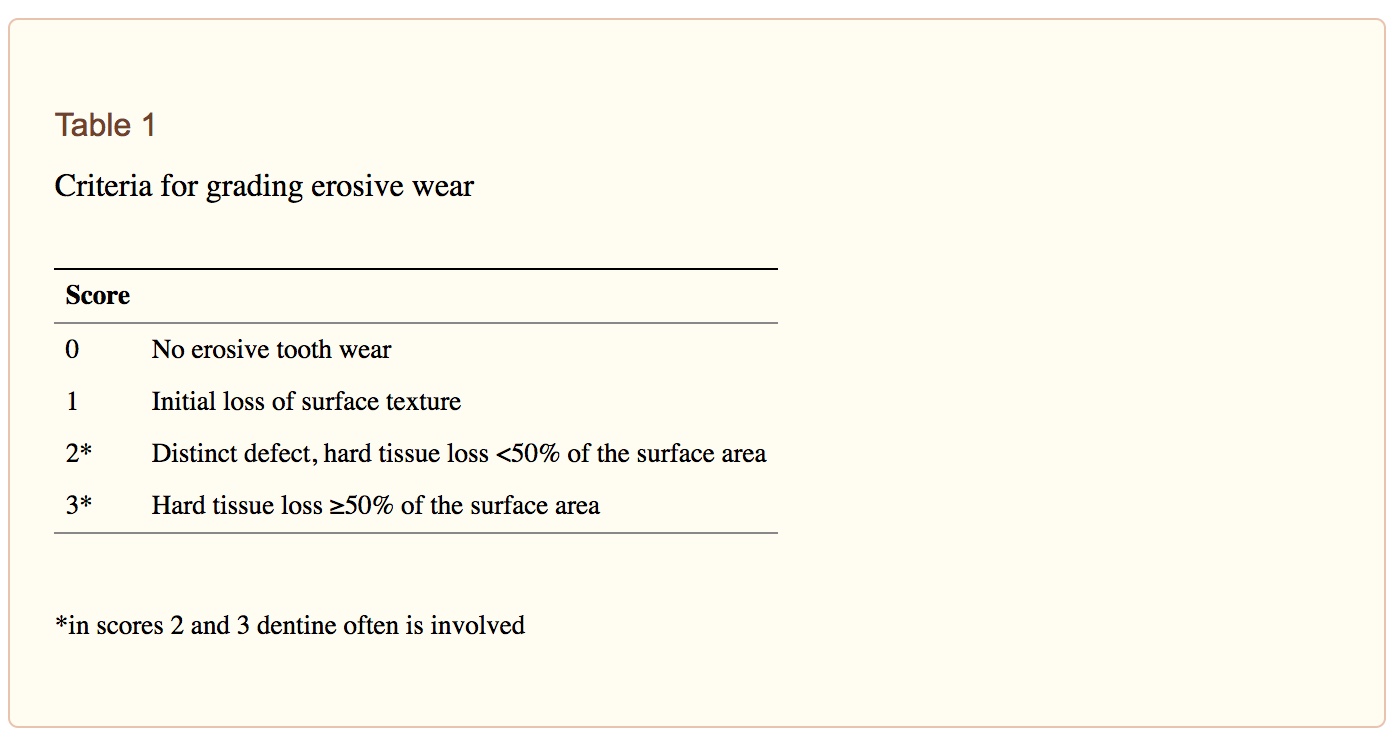 intraoral examination
TOOTH WEAR INDICES
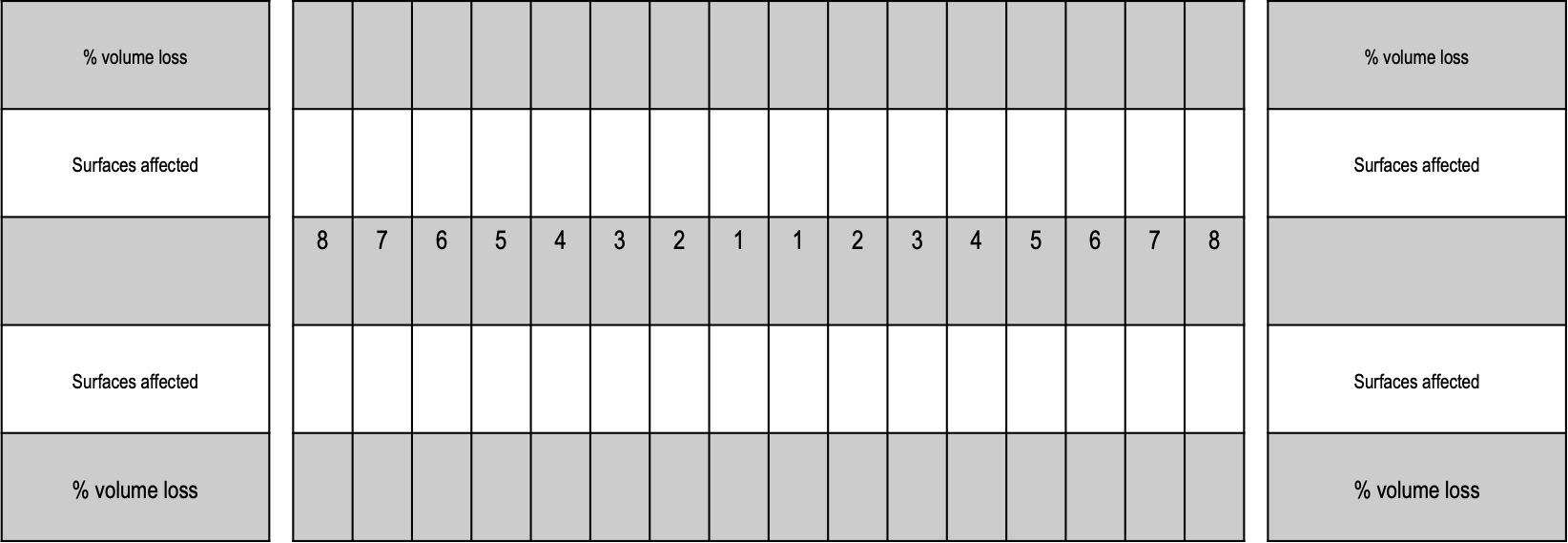 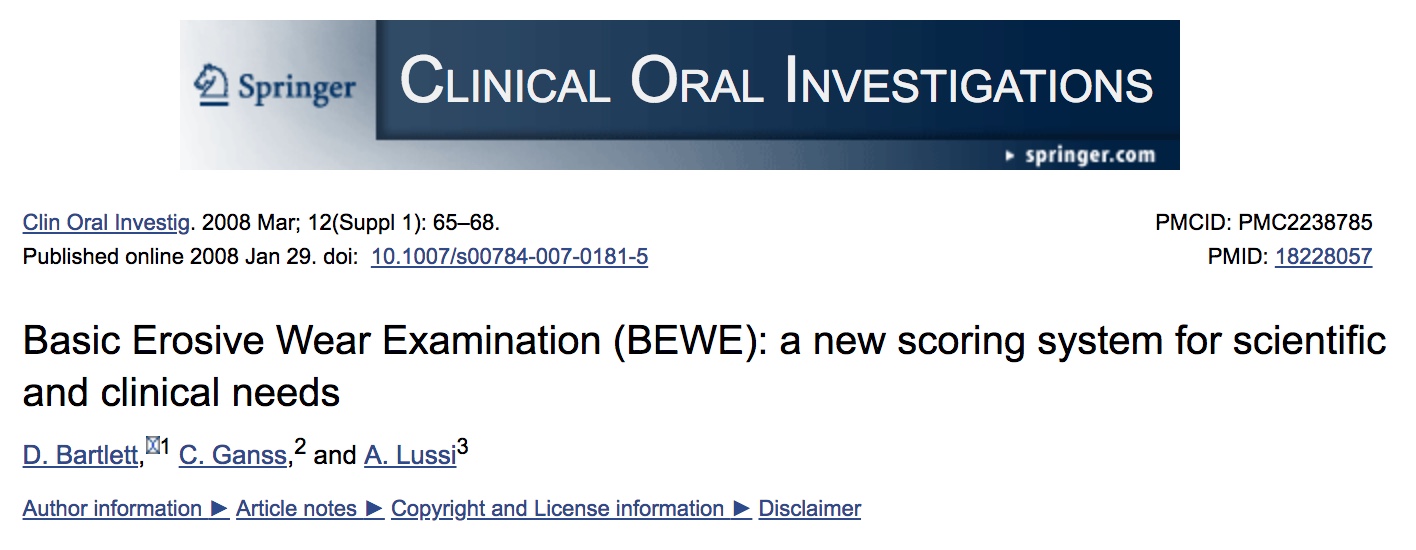 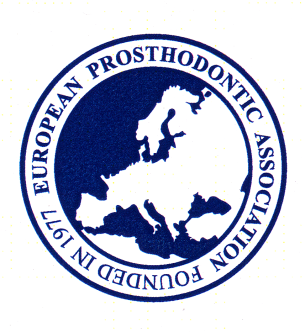 EPA
ARTICULATED STUDY MODELS
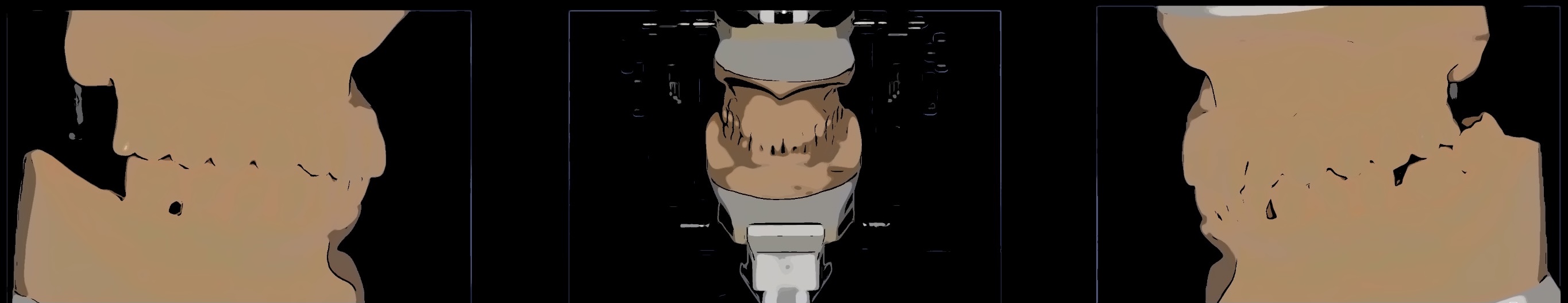 OCCLUSION: description of occlusal problems

- static:

- DynamIc:
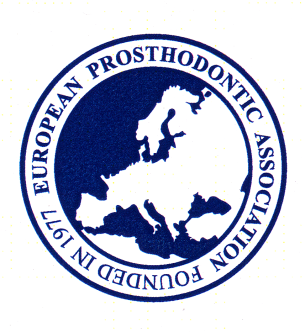 EPA
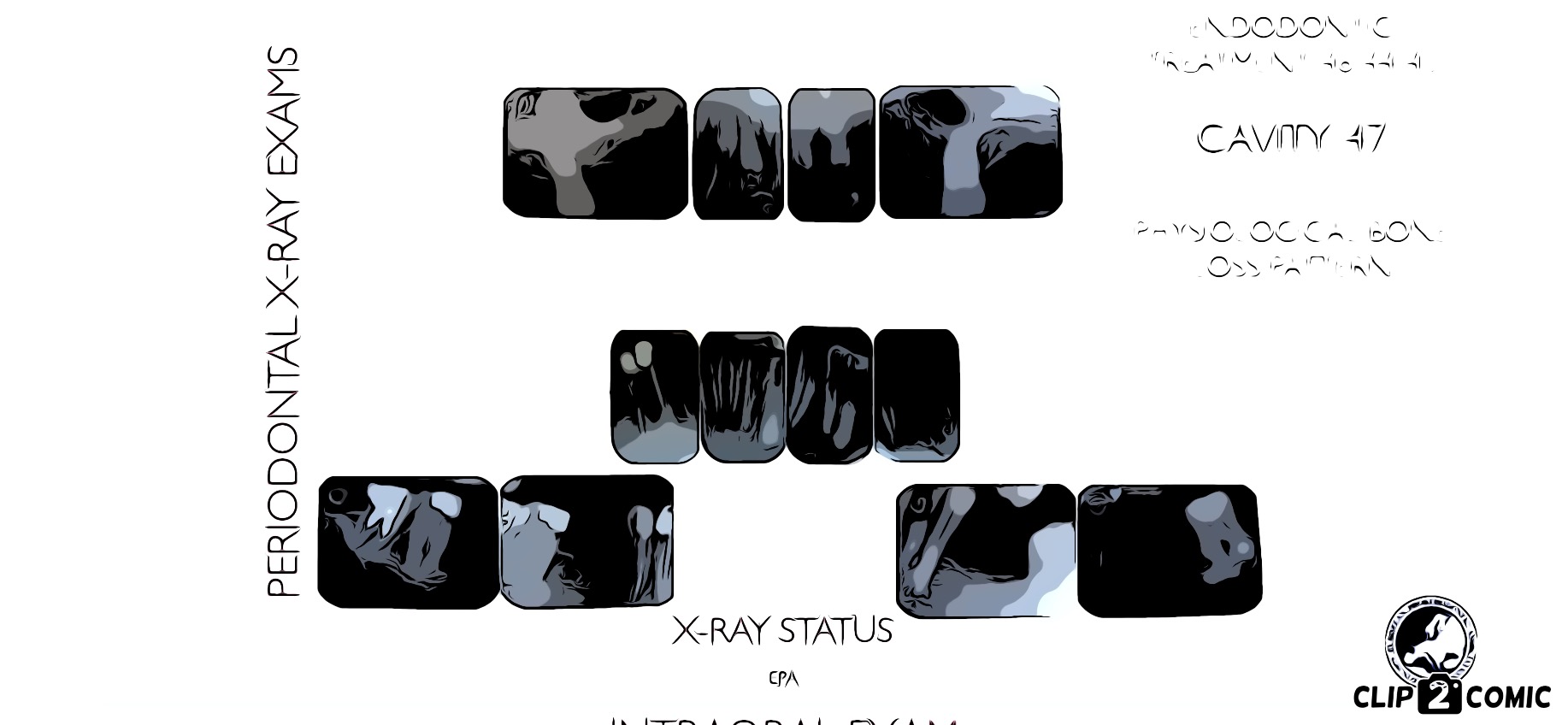 DIAGNOSIS
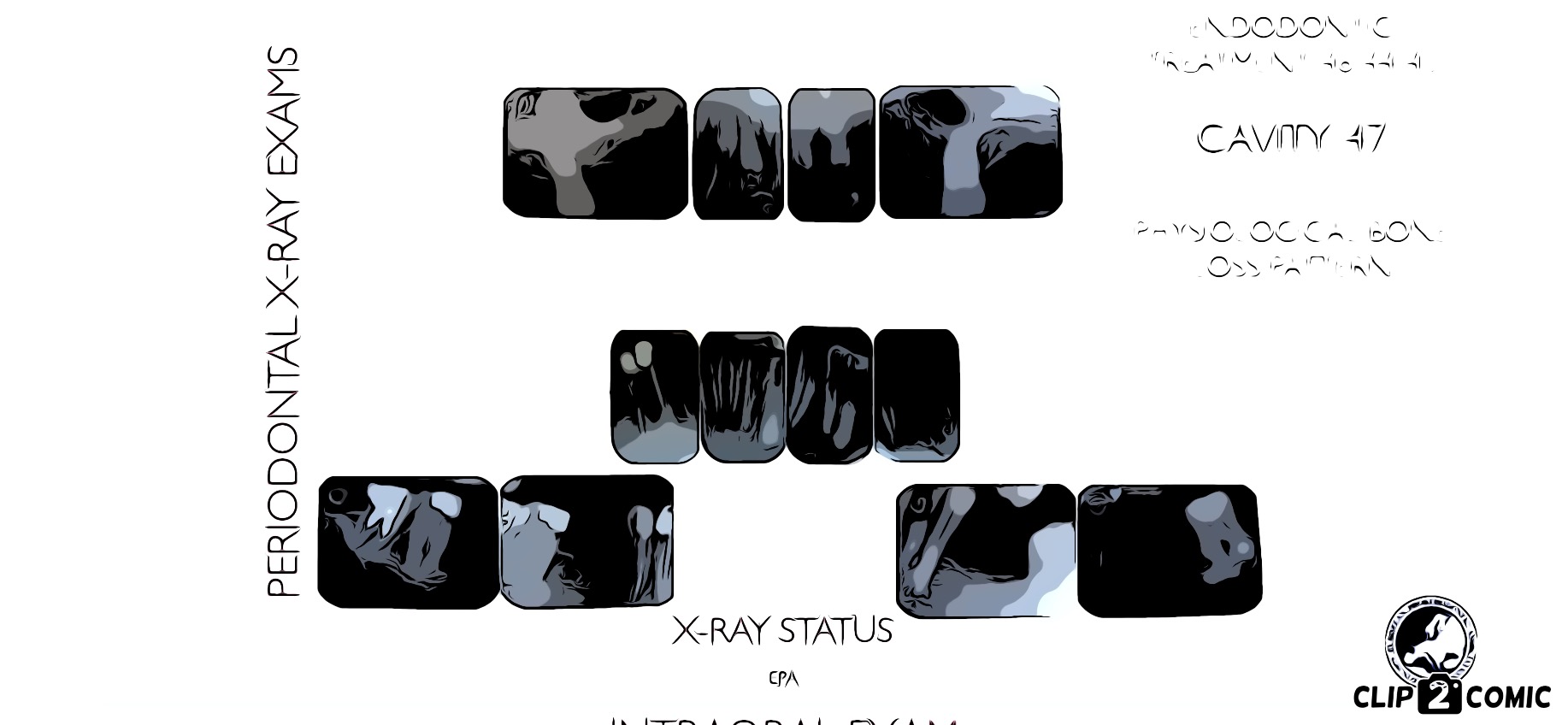 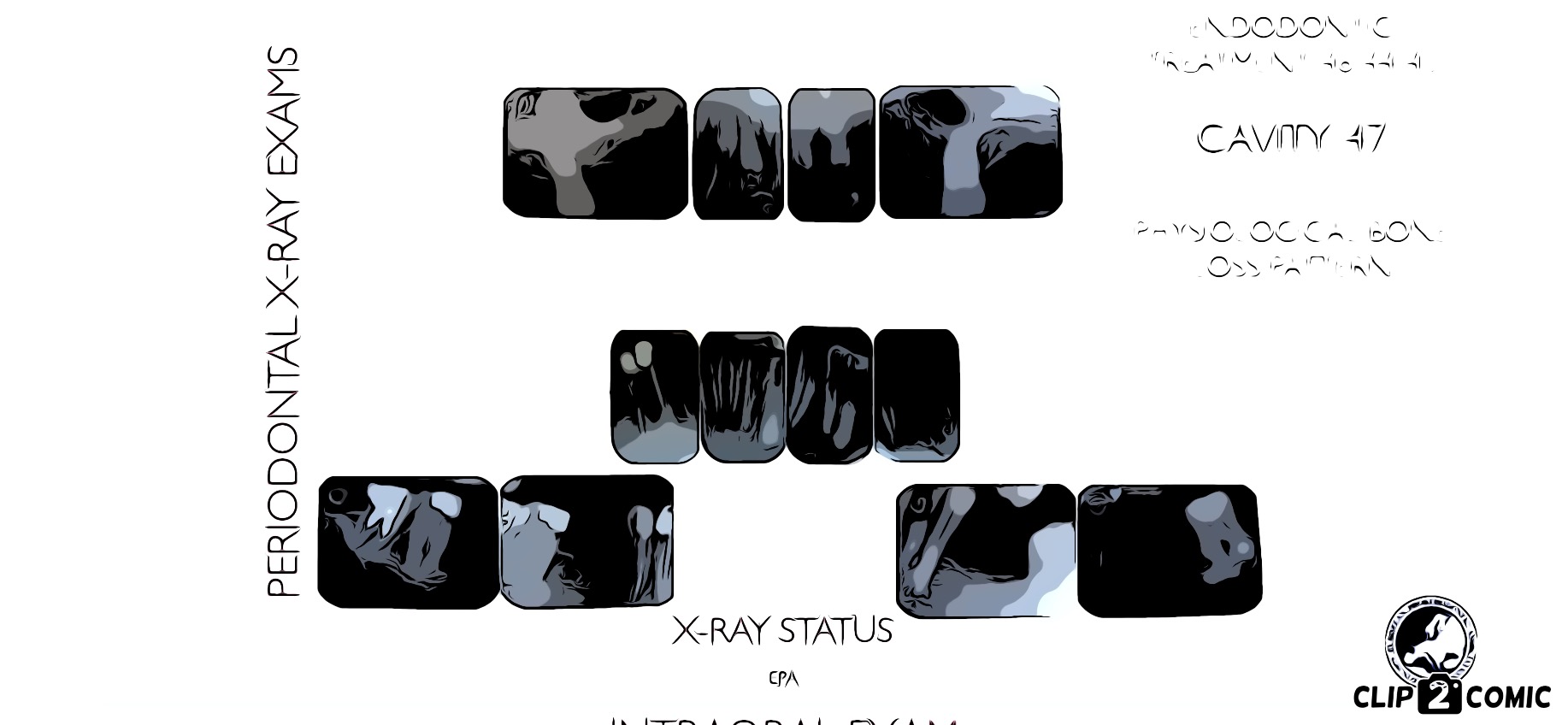 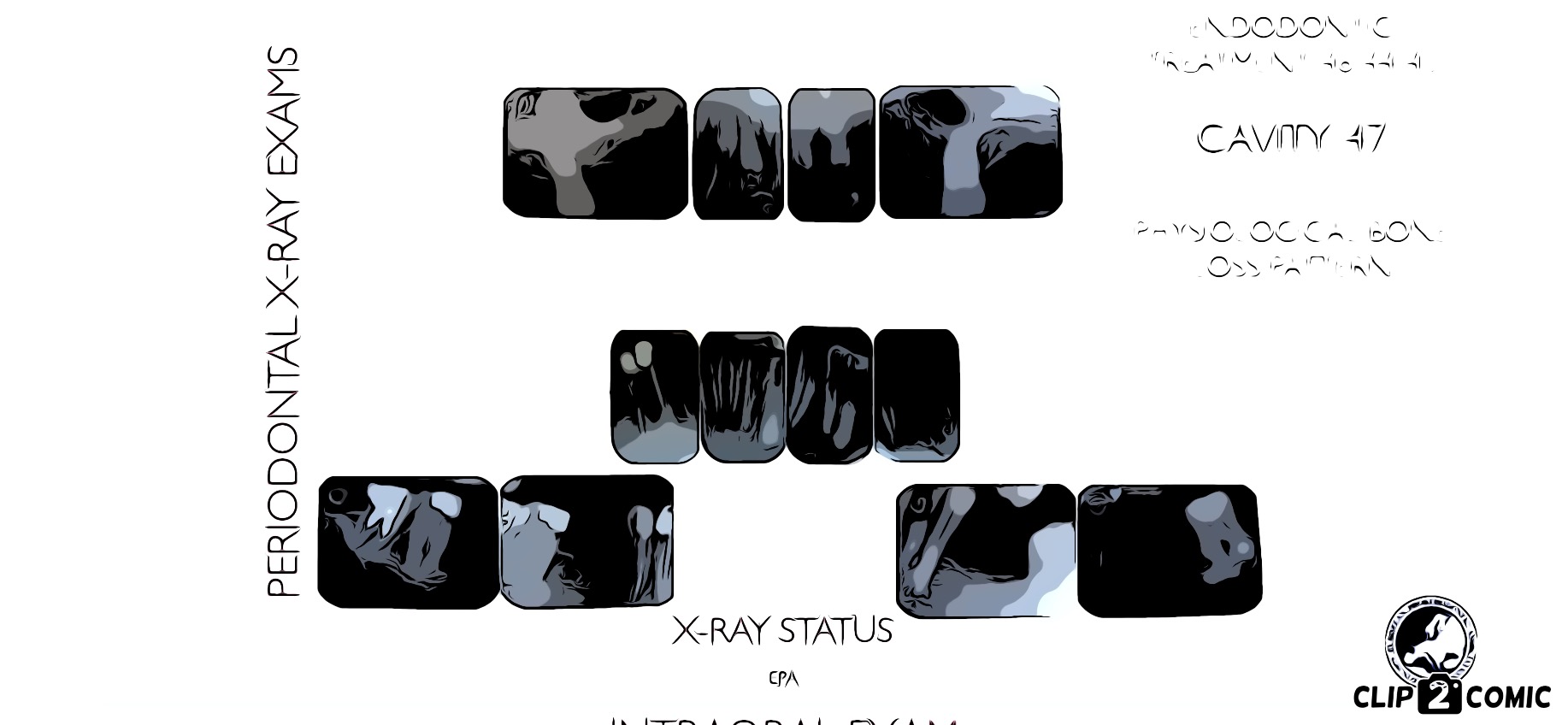 LIST OF DISEASES & PROBLEMS:

(Periodontal, Caries, Endodontic, Tooth Wear, Failing Restorations, Occlusal problems, Prosthetic problems, esthetic PROBLEMS, TMD, etc.)
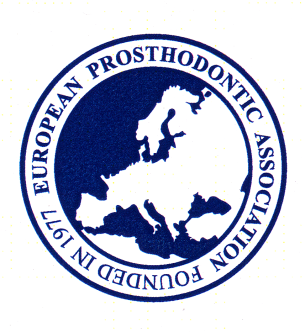 EPA
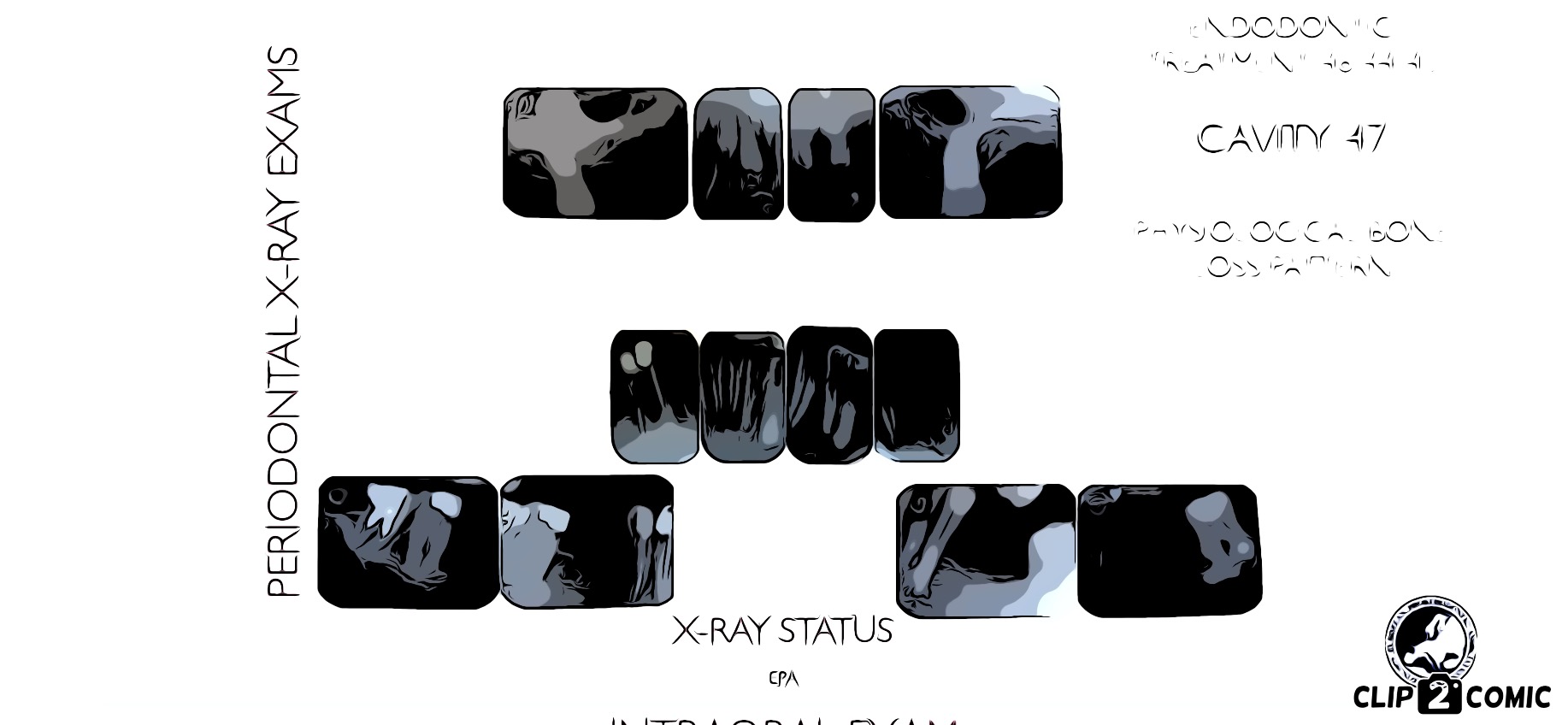 PROGNOSIS
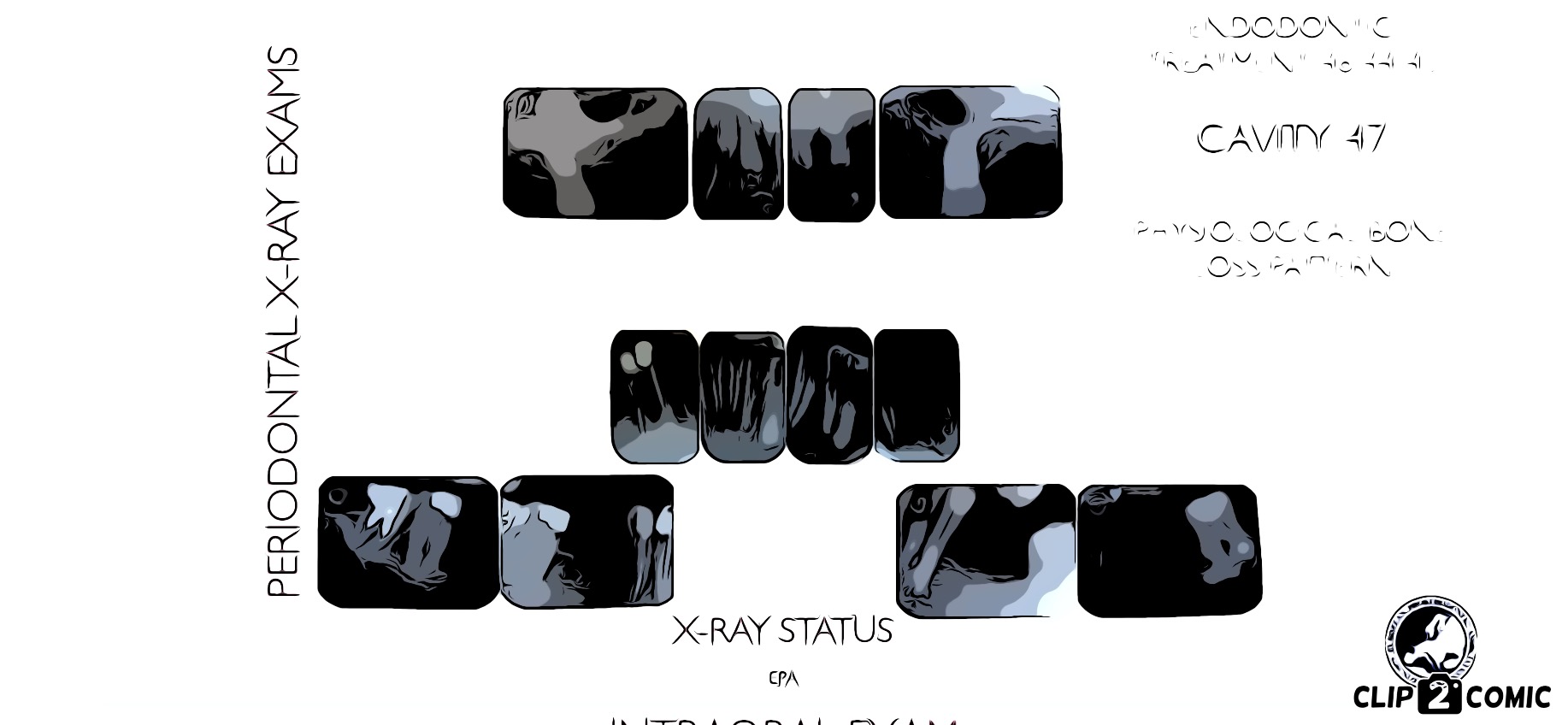 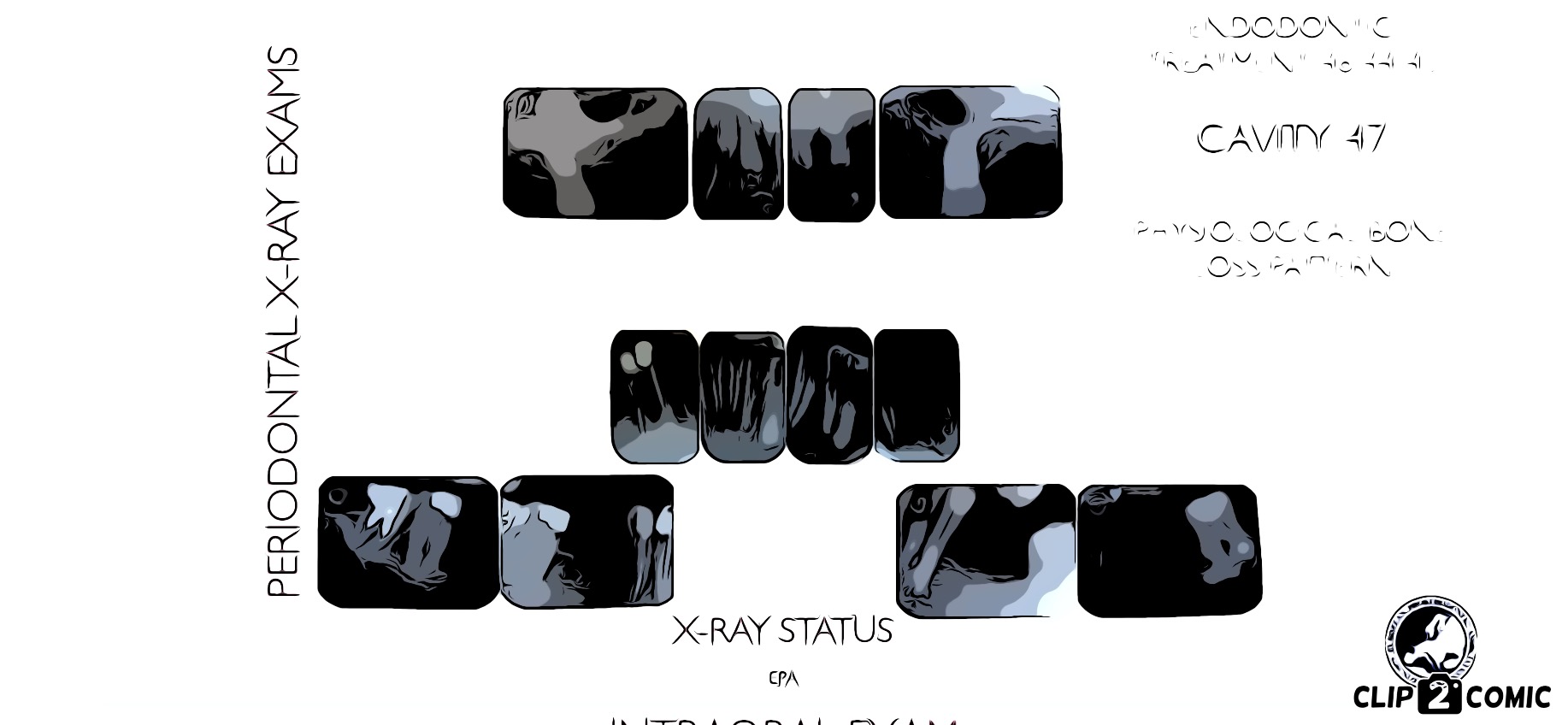 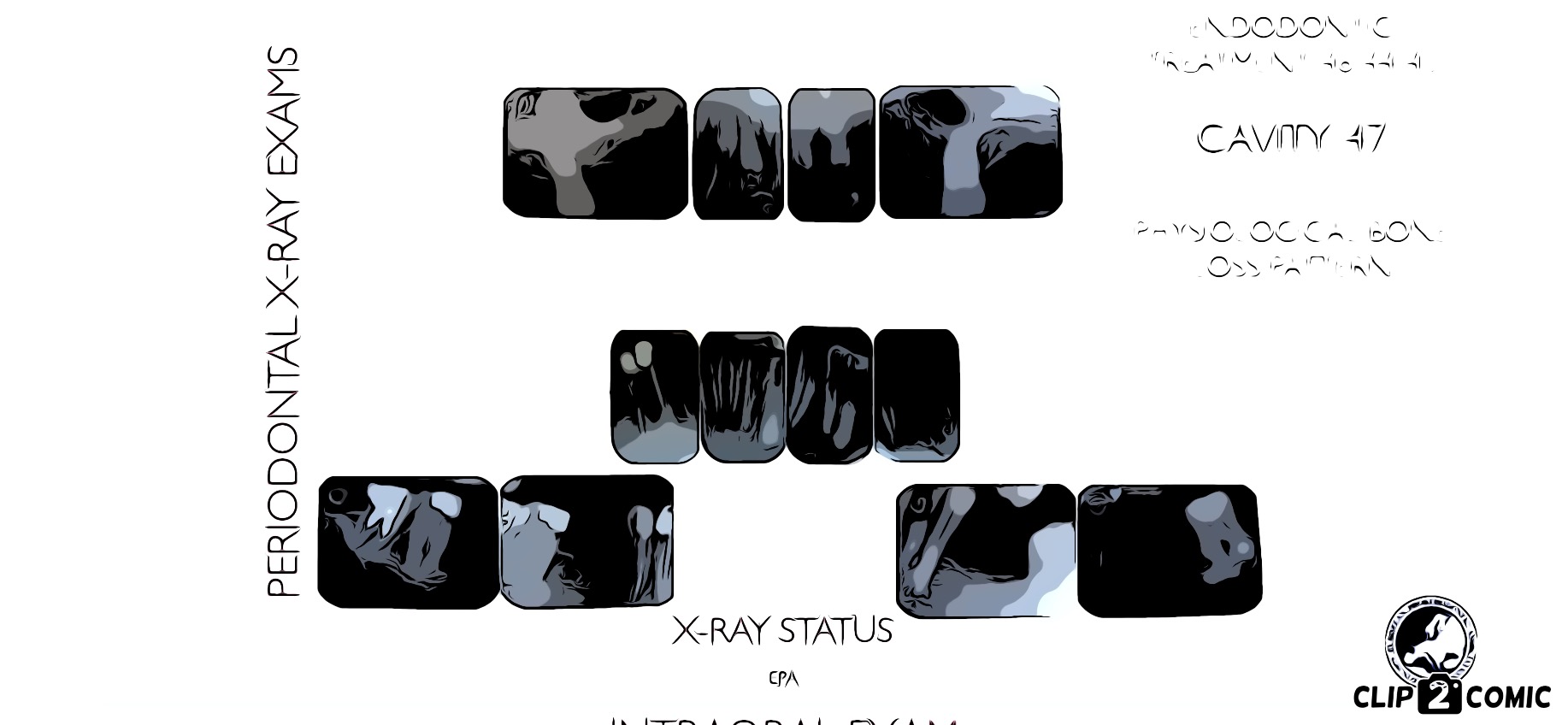 risk assessment:

(overall prognosis, single tooth prognosis, chosen & alternative therapies outcomes, etc.)
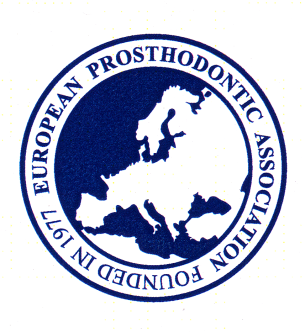 EPA
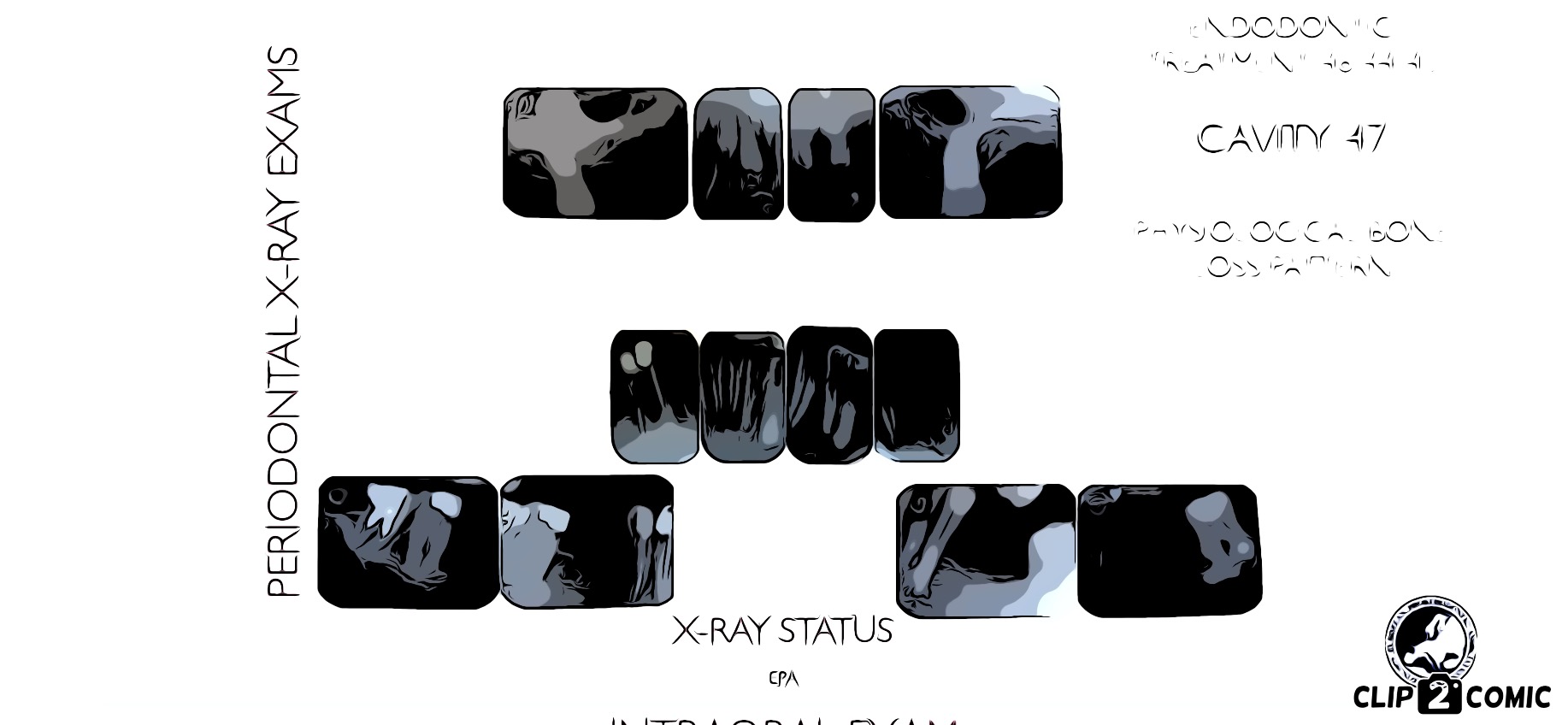 treatment plan
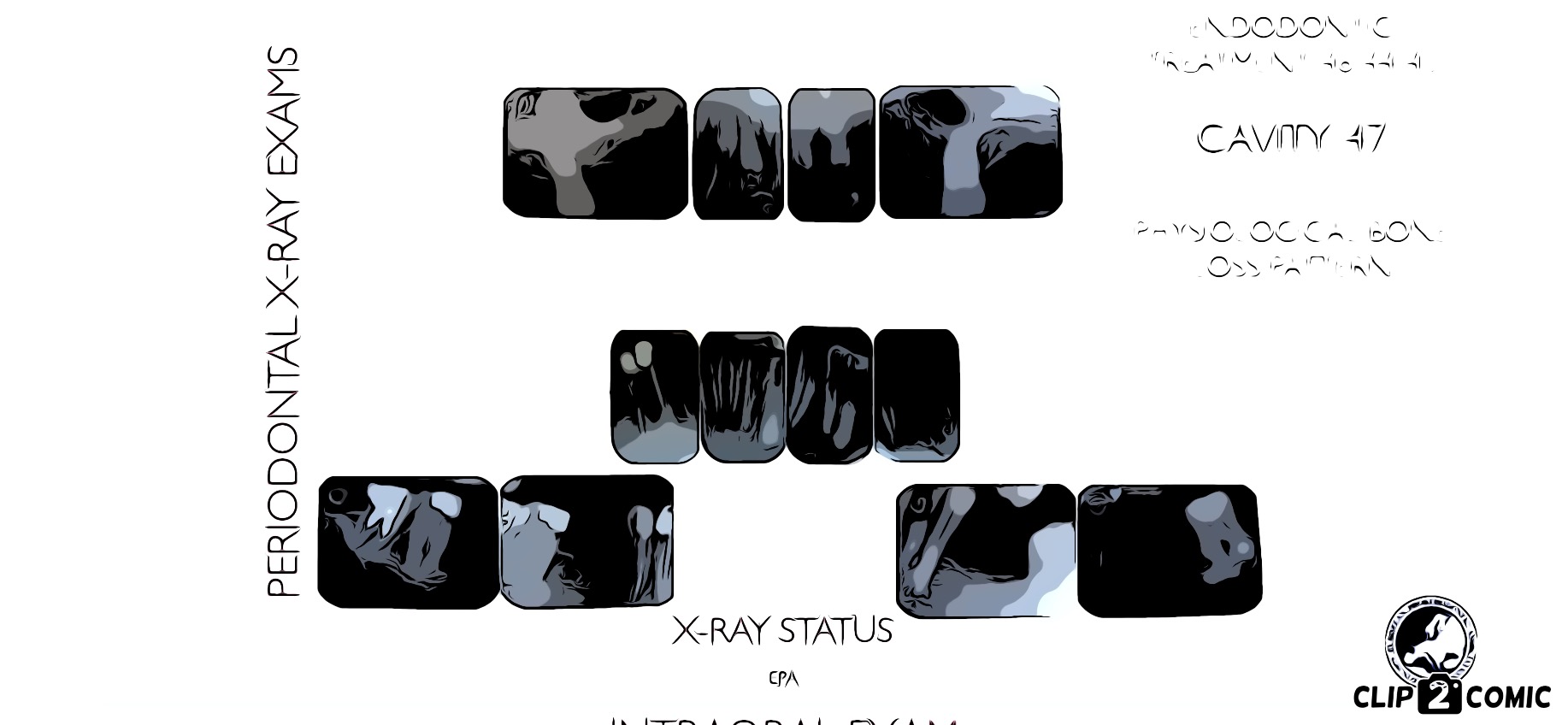 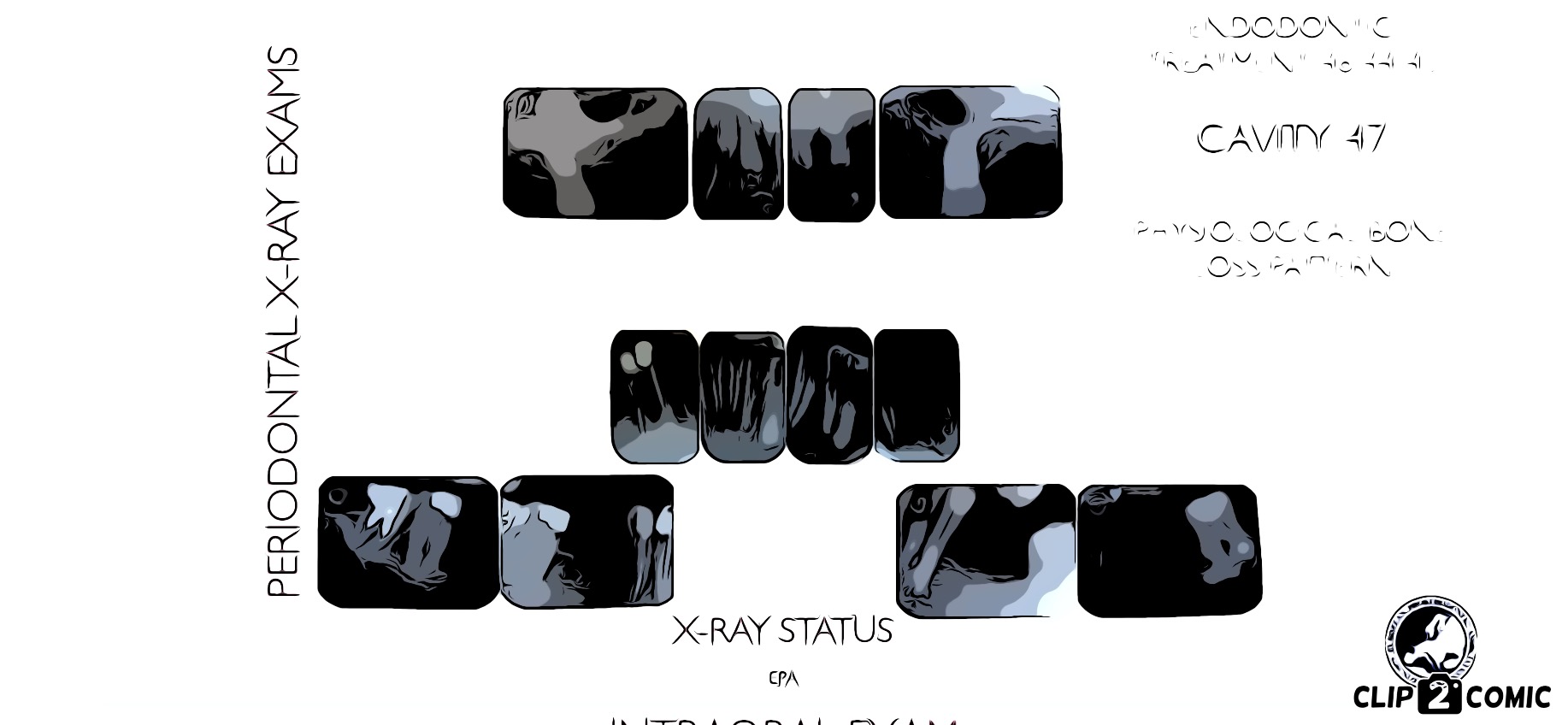 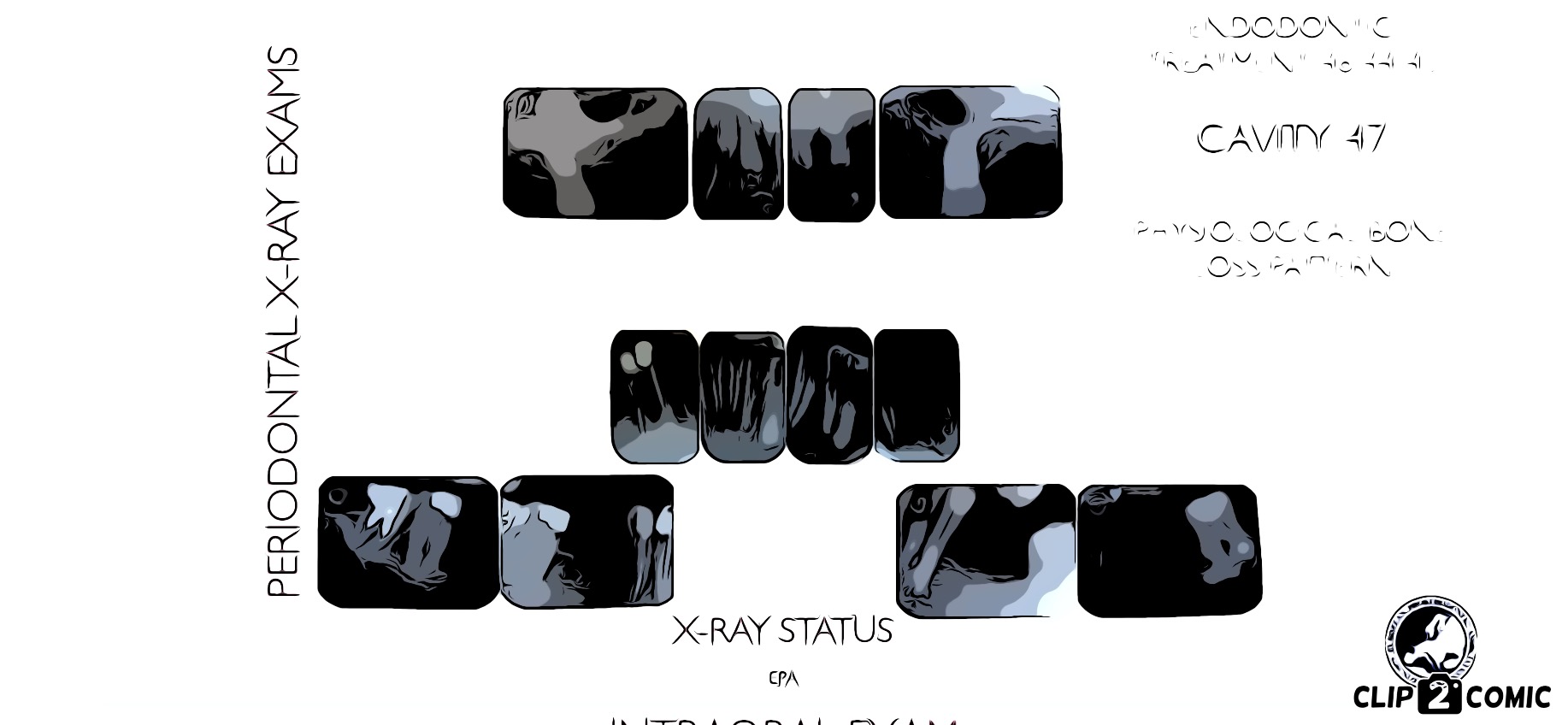 sequence OF therapies:

Initial phase

re-evaluation

pre-prosthetic therapies

re-evaluation

prosthEtic therapy
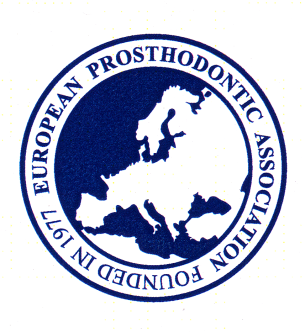 EPA
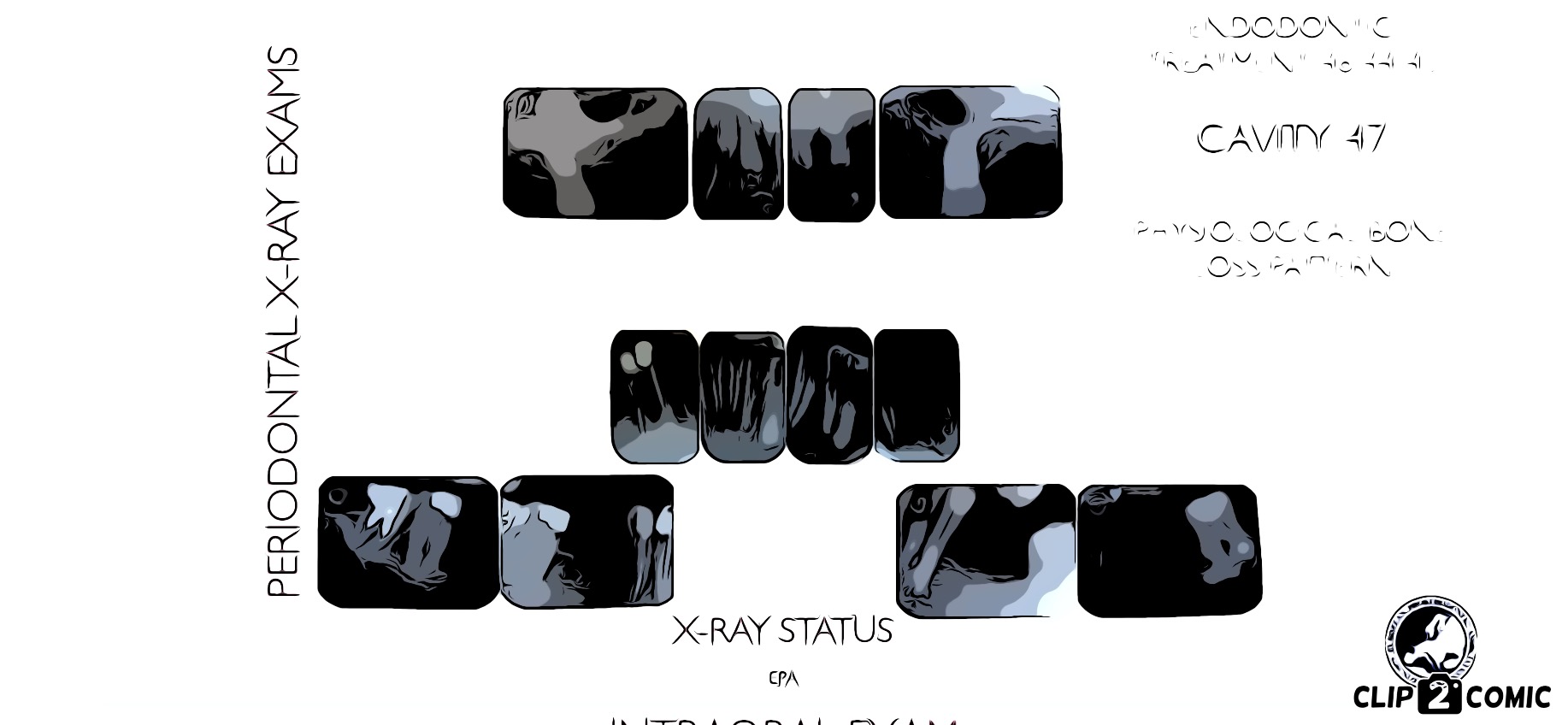 treatment plan
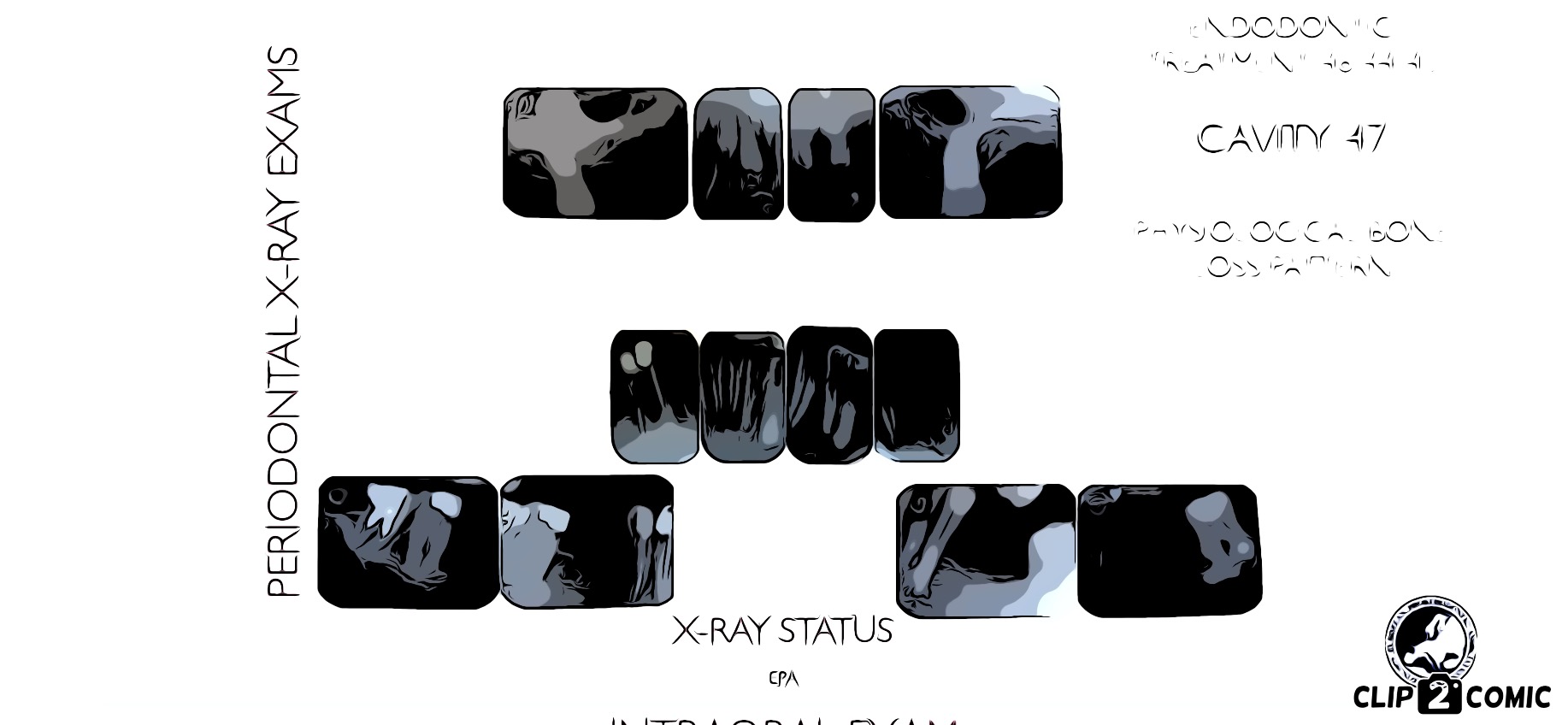 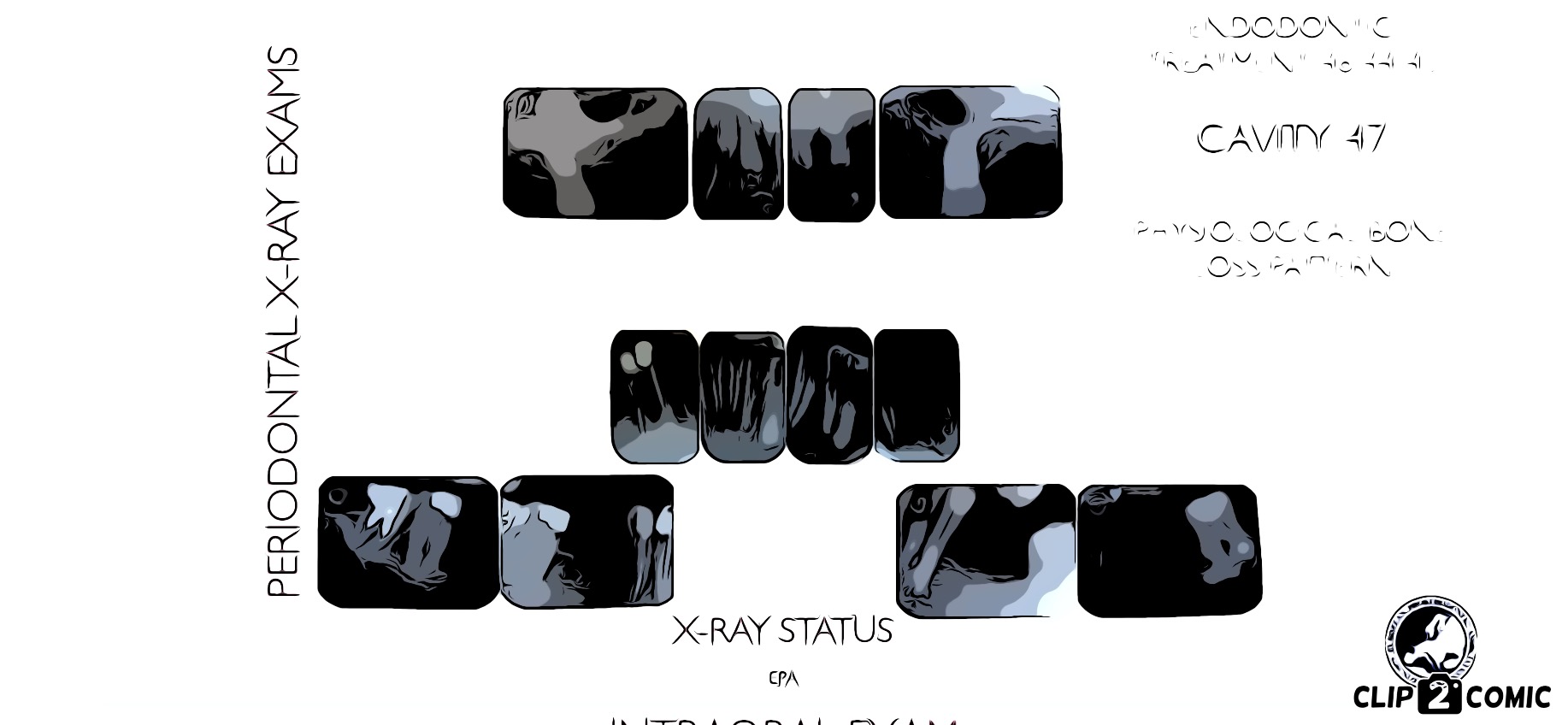 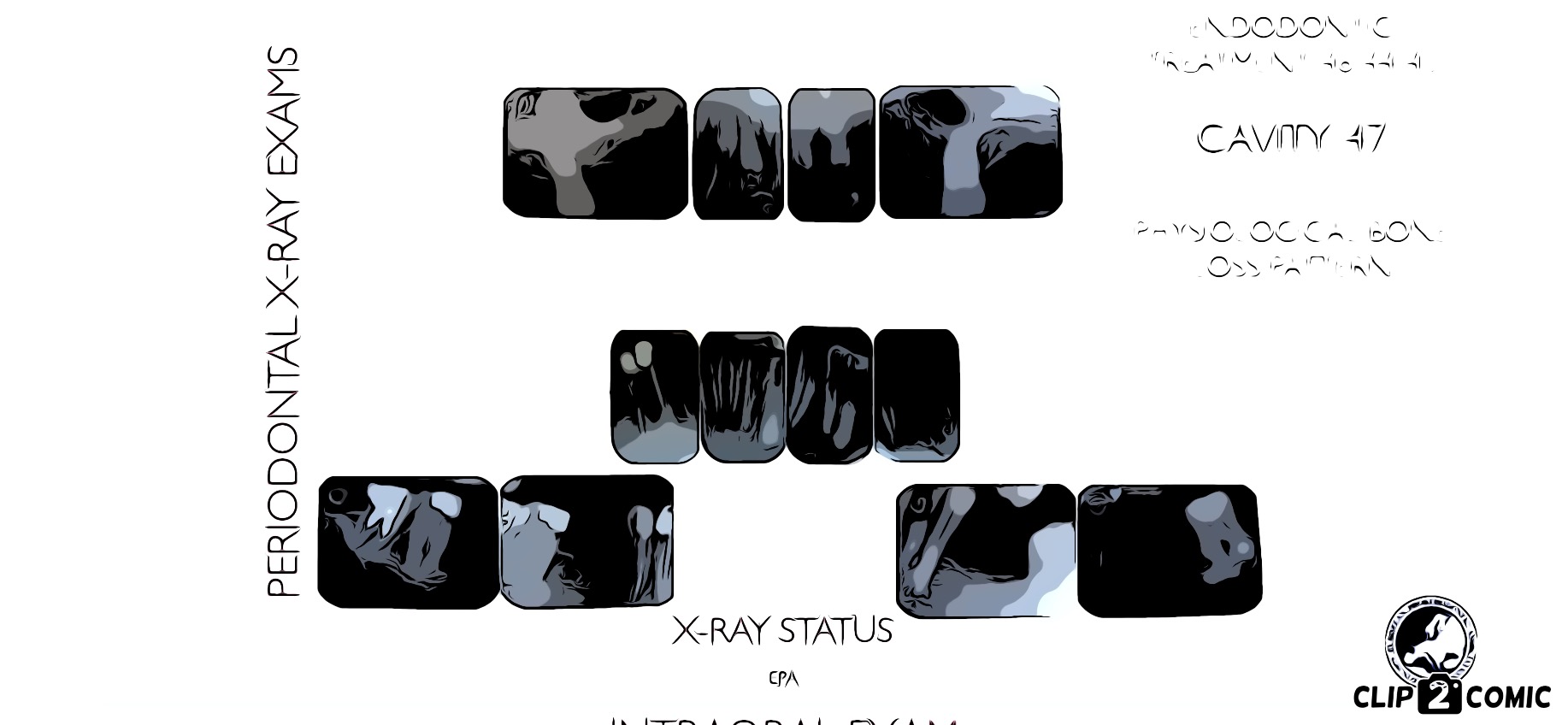 Considerations:

rationale for treatment
justifications
alternative treatments
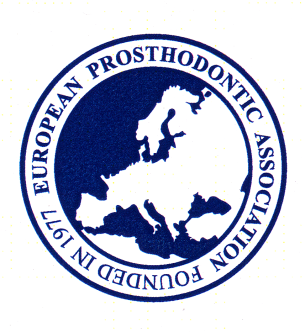 EPA
prosthodontic planning
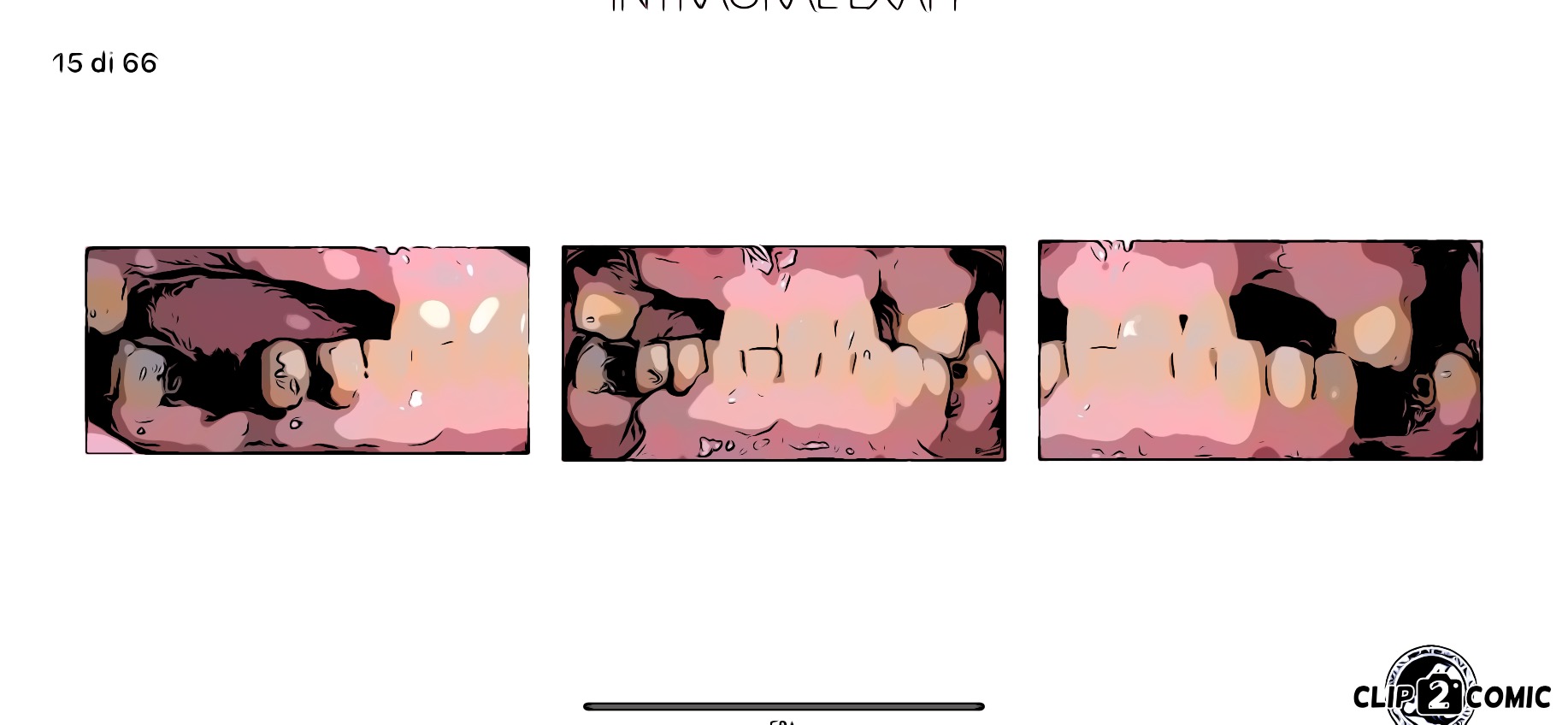 description:

Facebow RecorD
Jaw Registration
Articulation  
Digital Planning
Mock Wax Ups
Transfer StentS
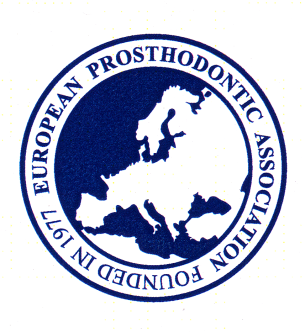 EPA
treatment
Pre-prosthetic treatments
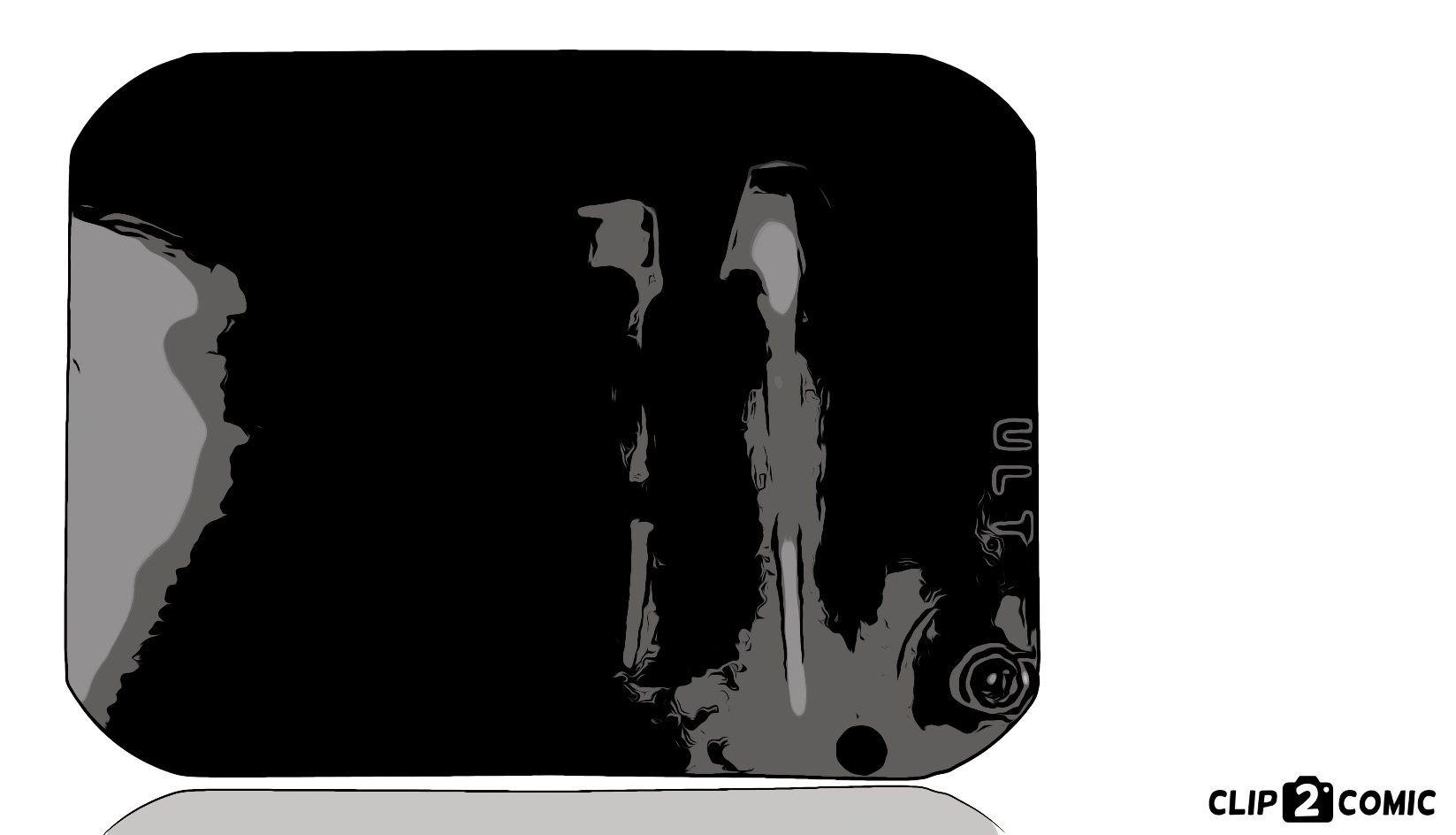 EXAMPLE:  ENDODONTIC TREATMENT OF 4.3
description of therapies
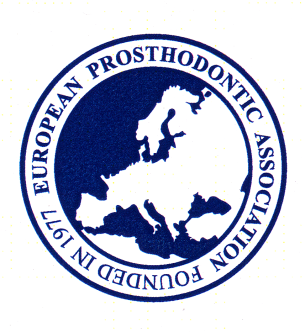 overview
EPA
treatment
Pre-prosthetic treatments
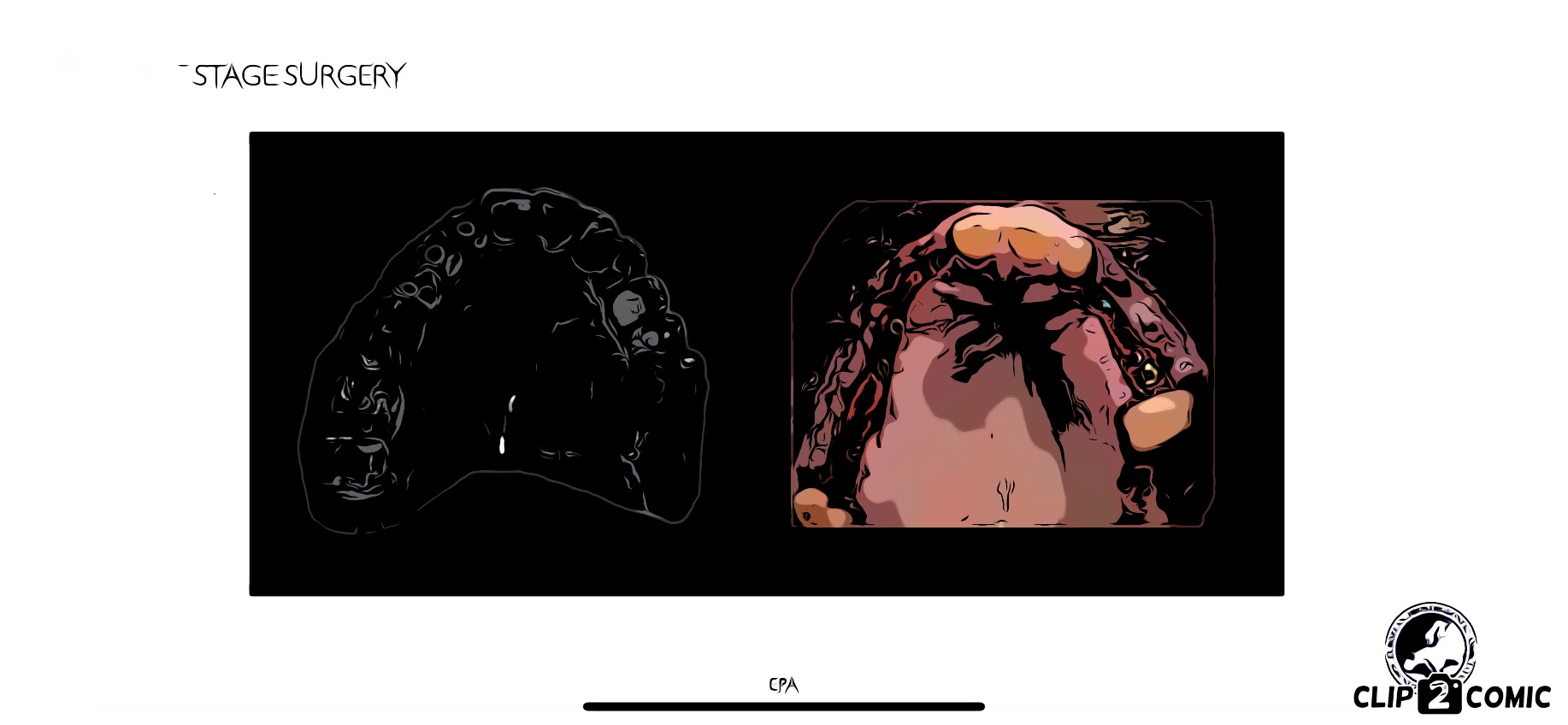 EXAMPLE:  FIRST STAGE SURGERY
description of therapies
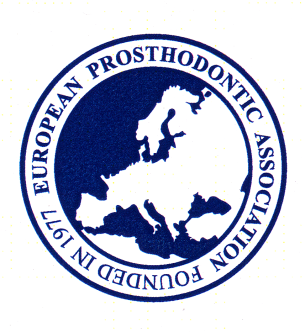 overview
EPA
treatment
Pre-prosthetic treatments
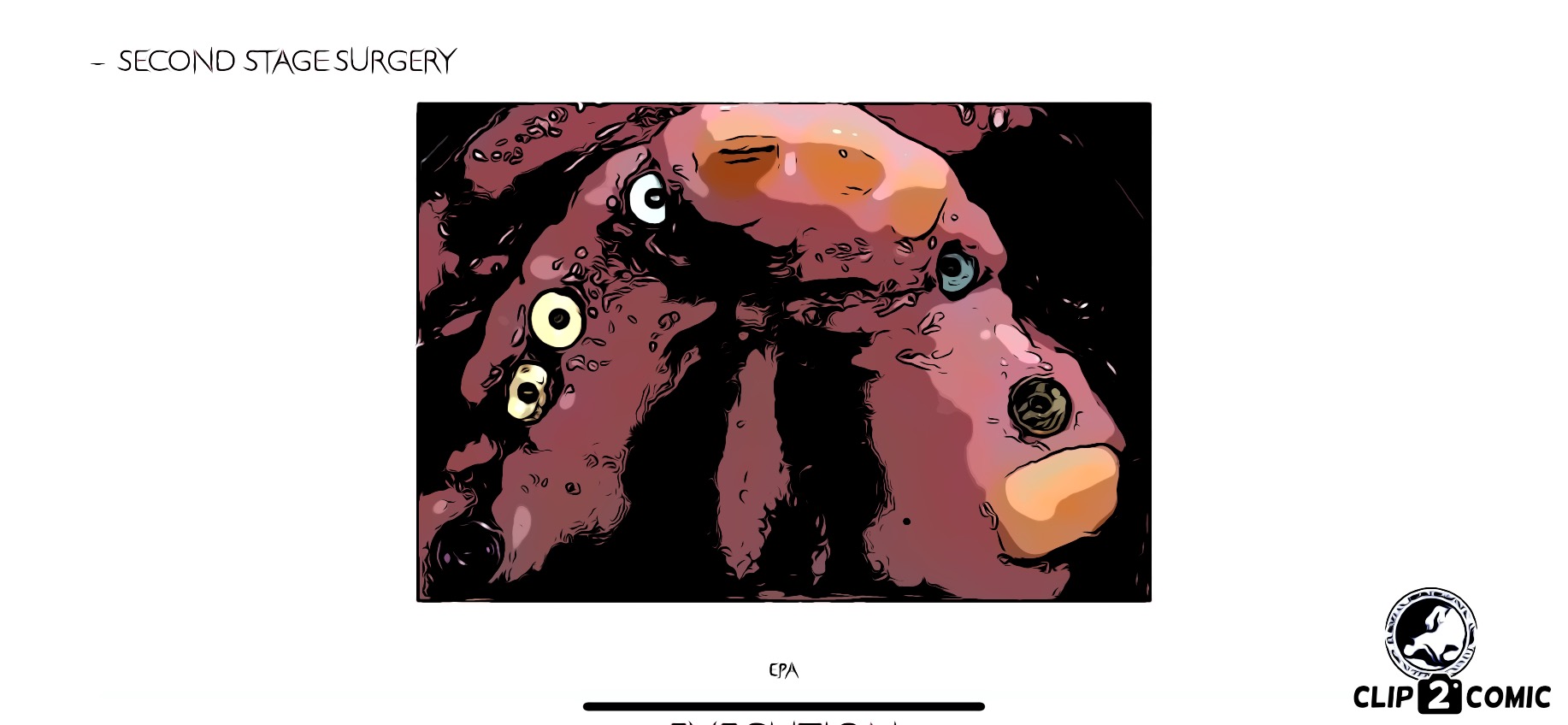 EXAMPLE:  SECOND STAGE SURGERY
description of therapies
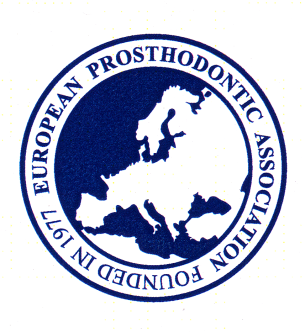 overview
EPA
treatment
PROVISIONAL RESTORATIONS
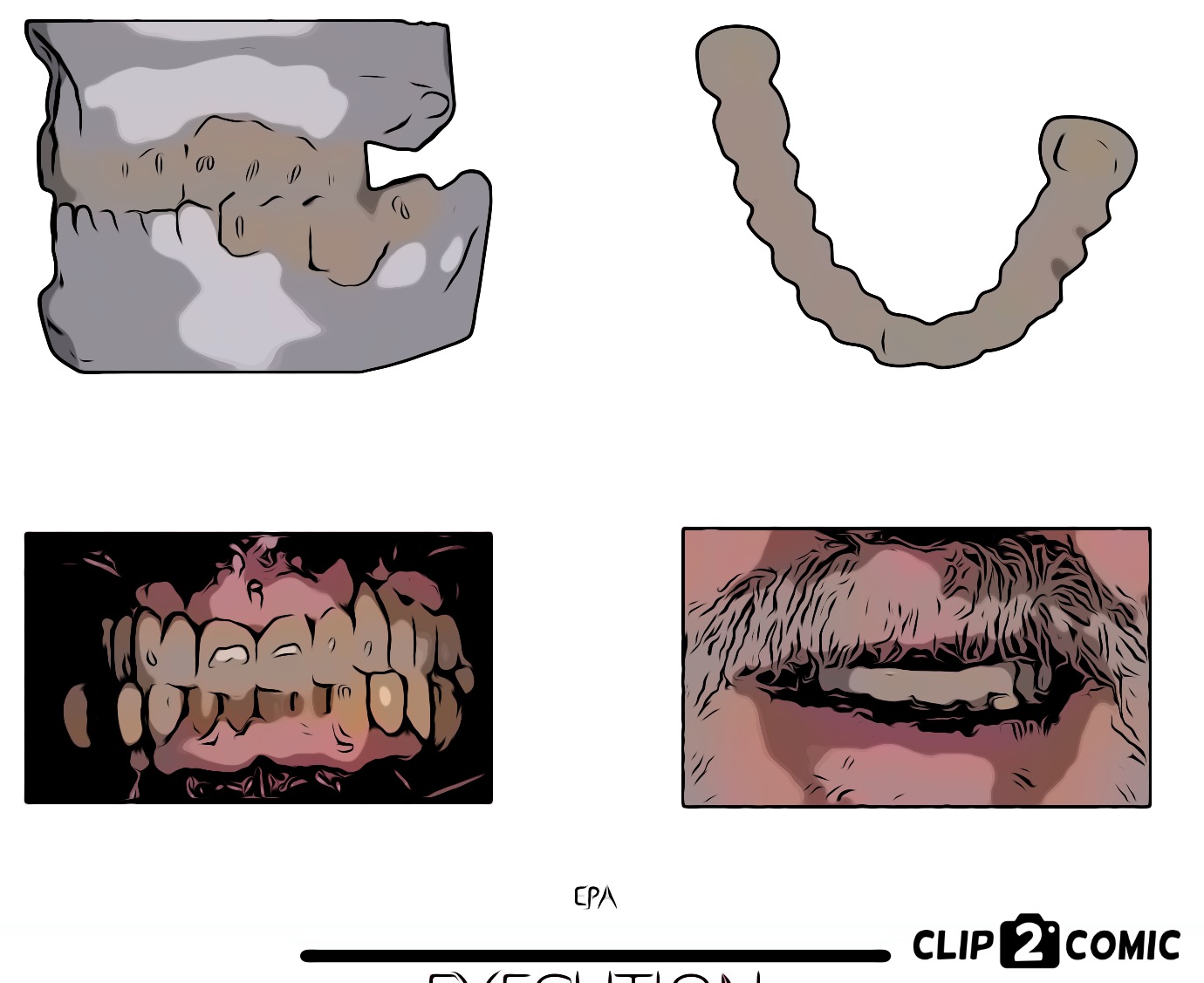 description of technique (chair-side, laboratory custom made, etc.)
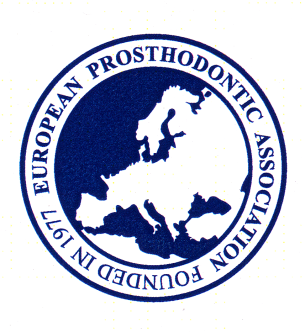 EPA
treatment
TOOTH PREPARATIONS
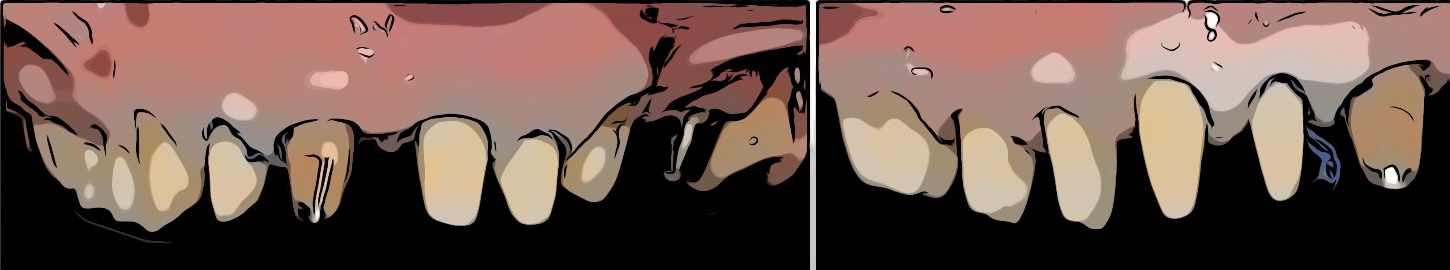 description of technique (margin design, etc.)
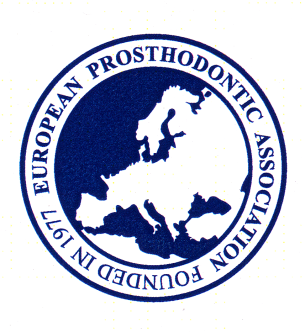 EPA
treatment
final impressions
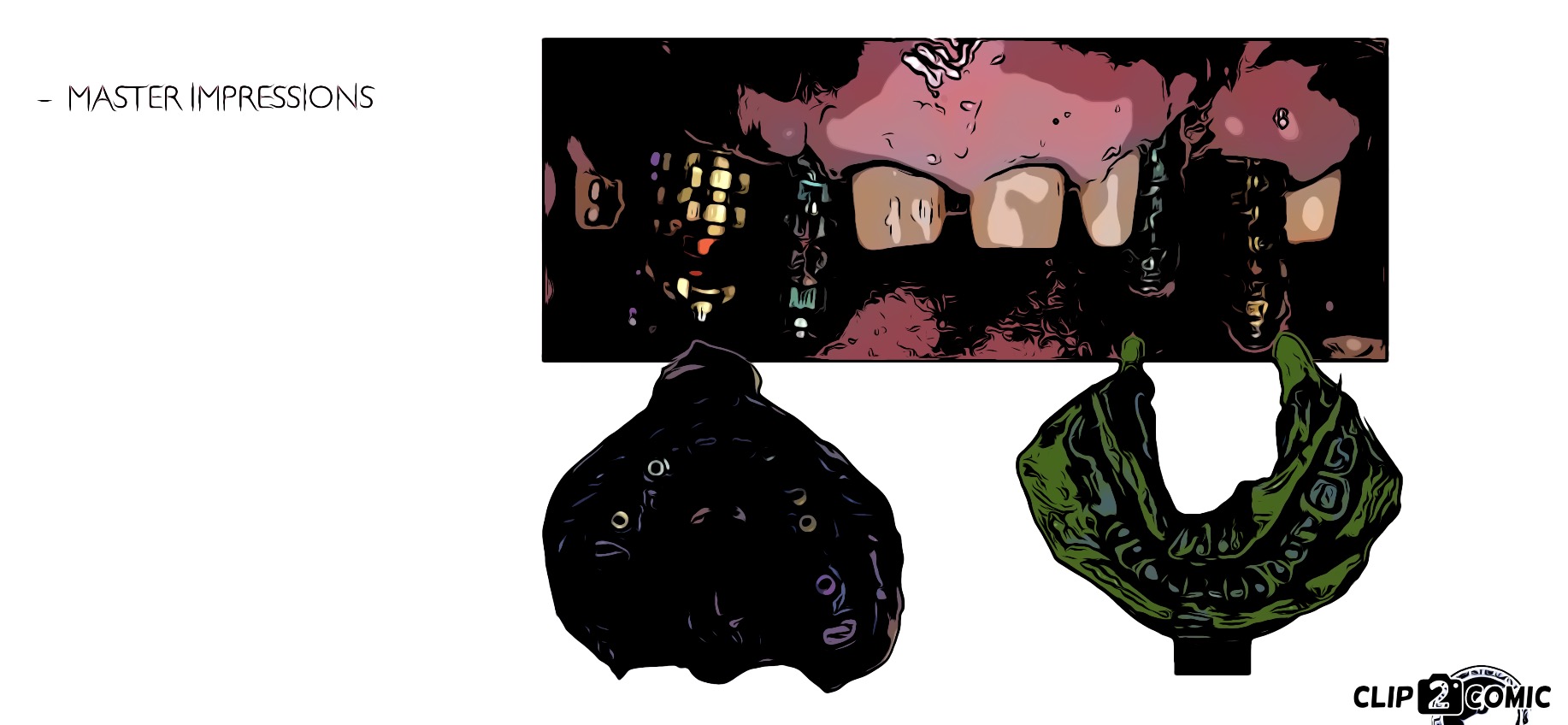 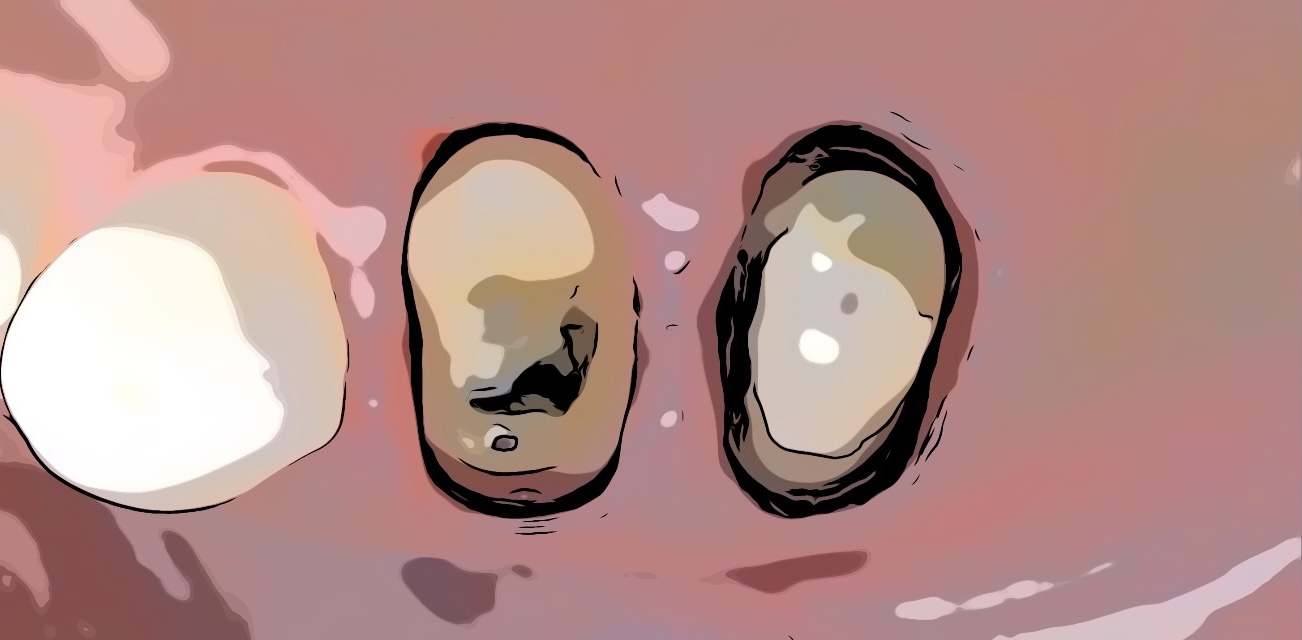 description of technique (soft tissue handling, materials, etc.)
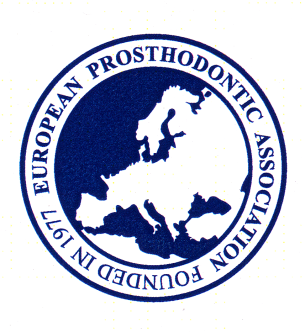 EPA
treatment
OCCLUSAL RECORDS
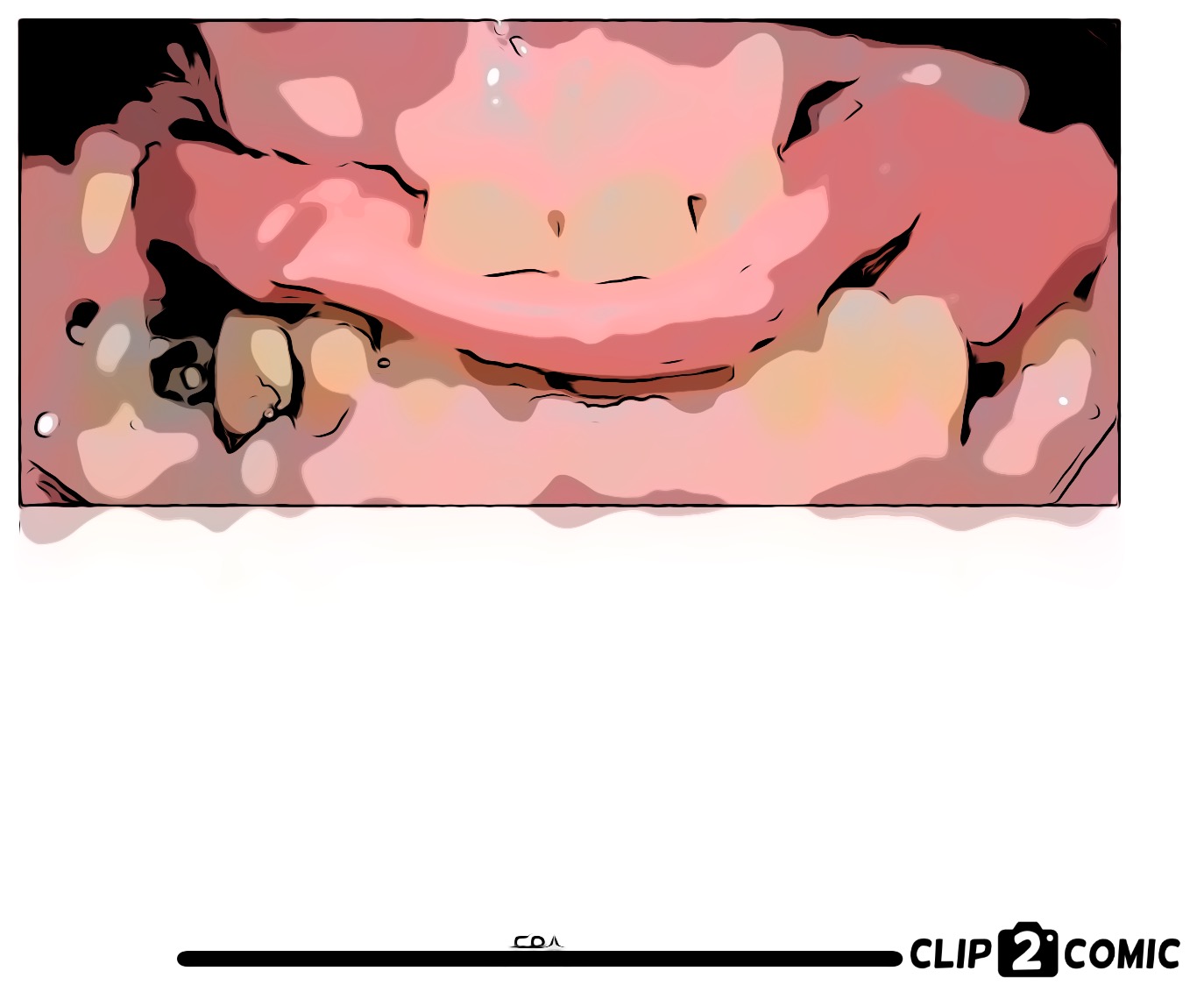 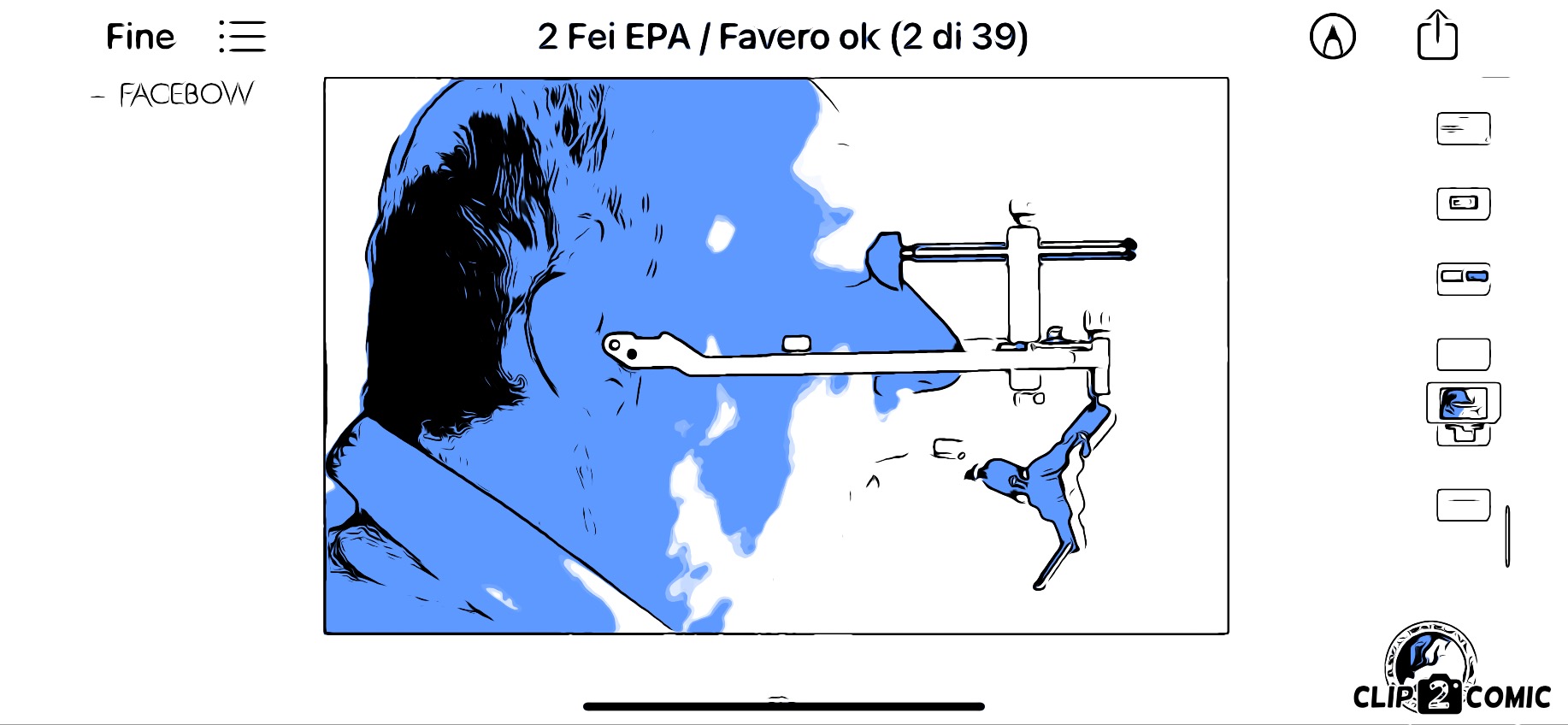 description of technique
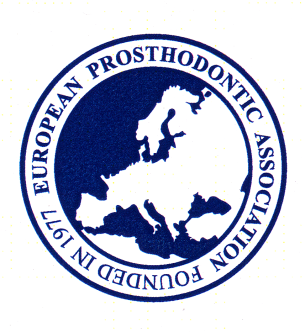 EPA
treatment
master casts
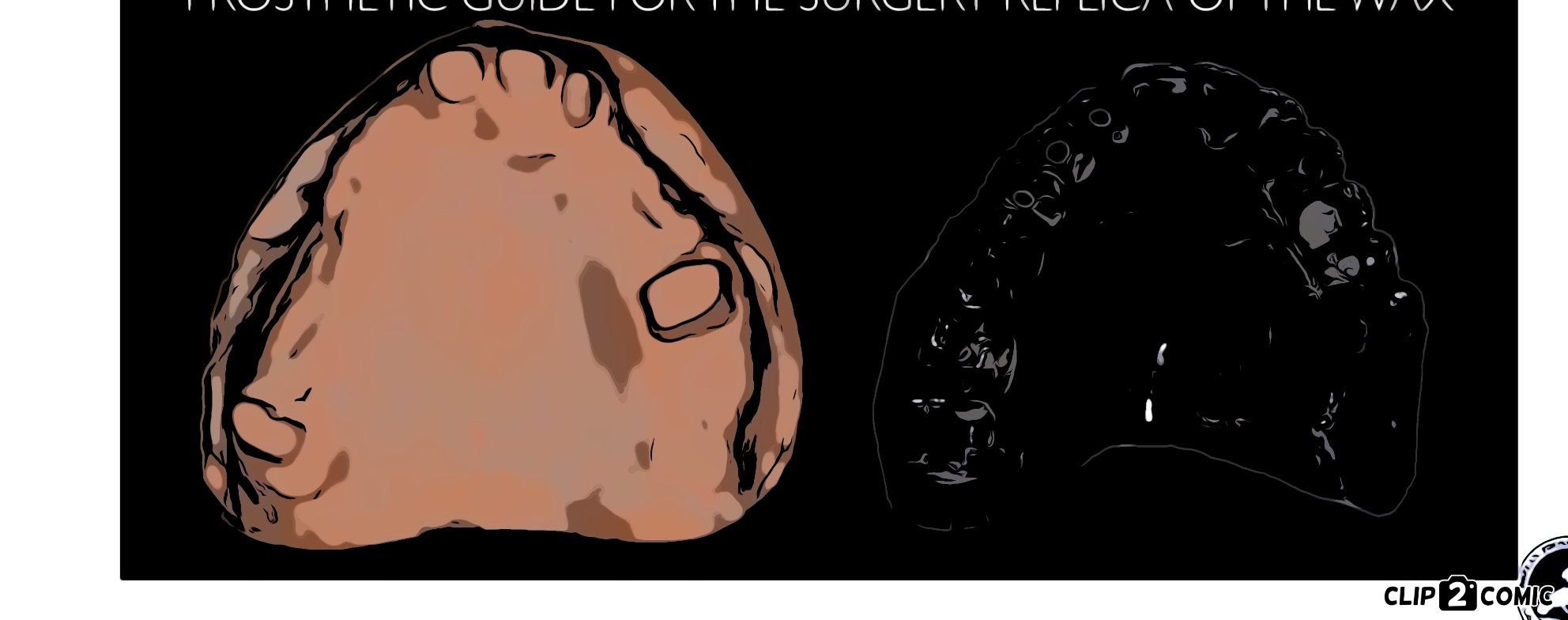 description of technique
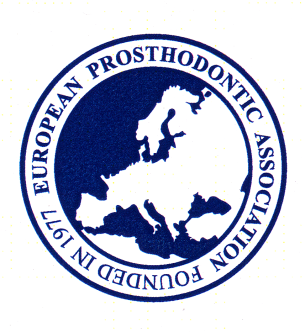 EPA
treatment
laboratory work
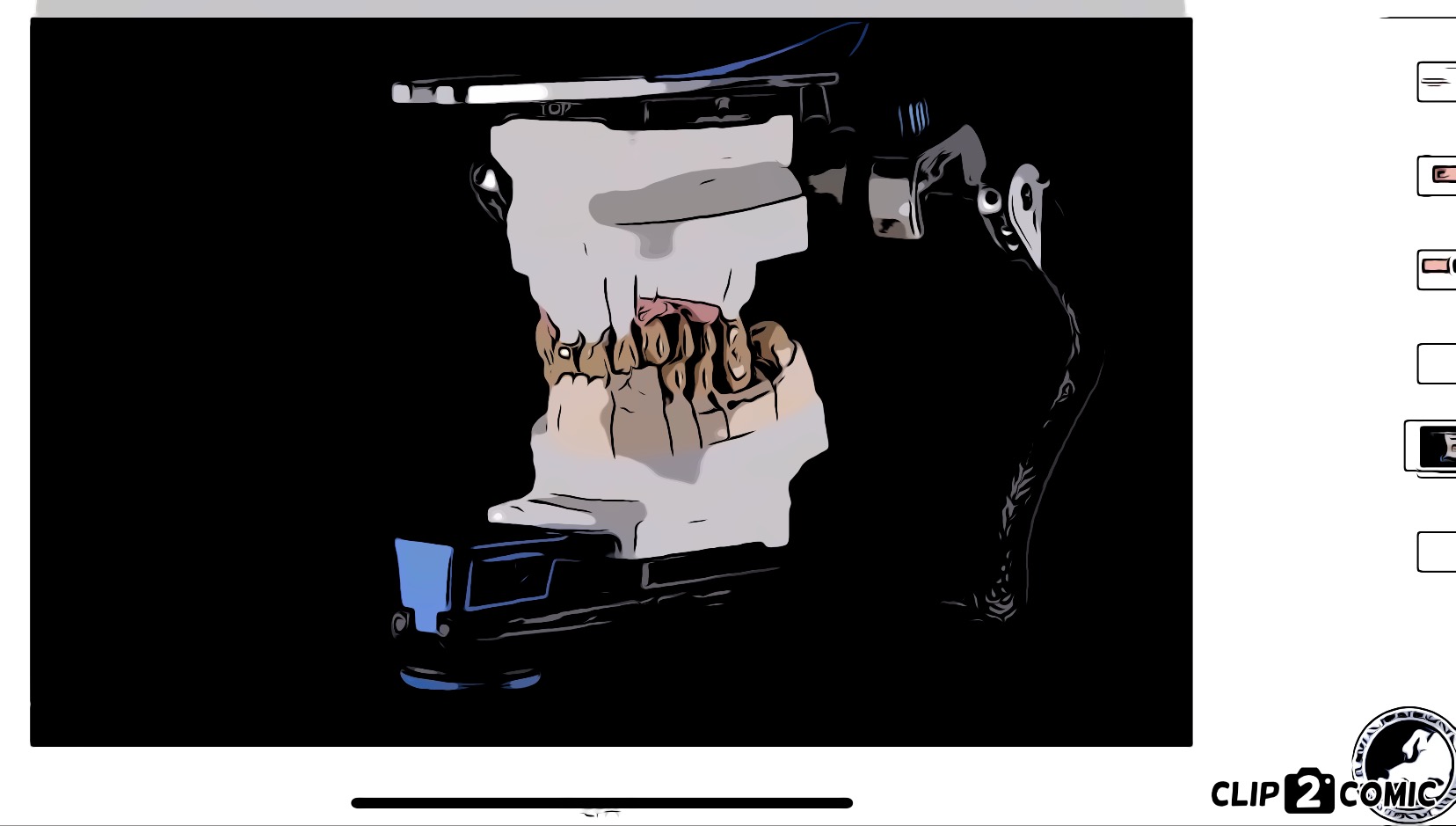 description of technique
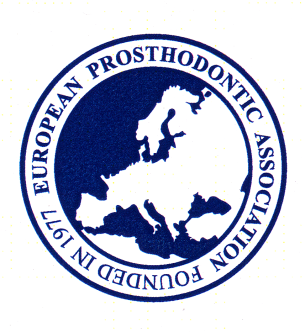 EPA
treatment
try-in
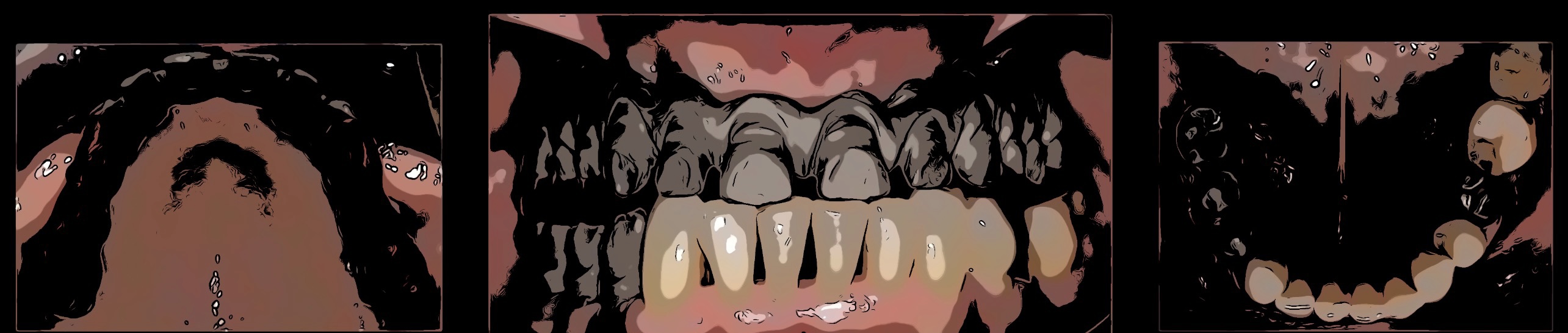 metal try-in
description of technique (materials, etc.)
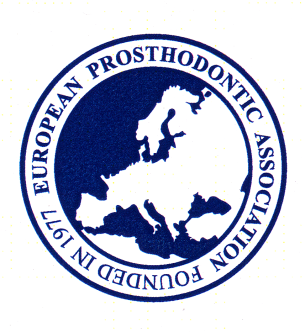 if metal-ceramic
EPA
treatment
try-in
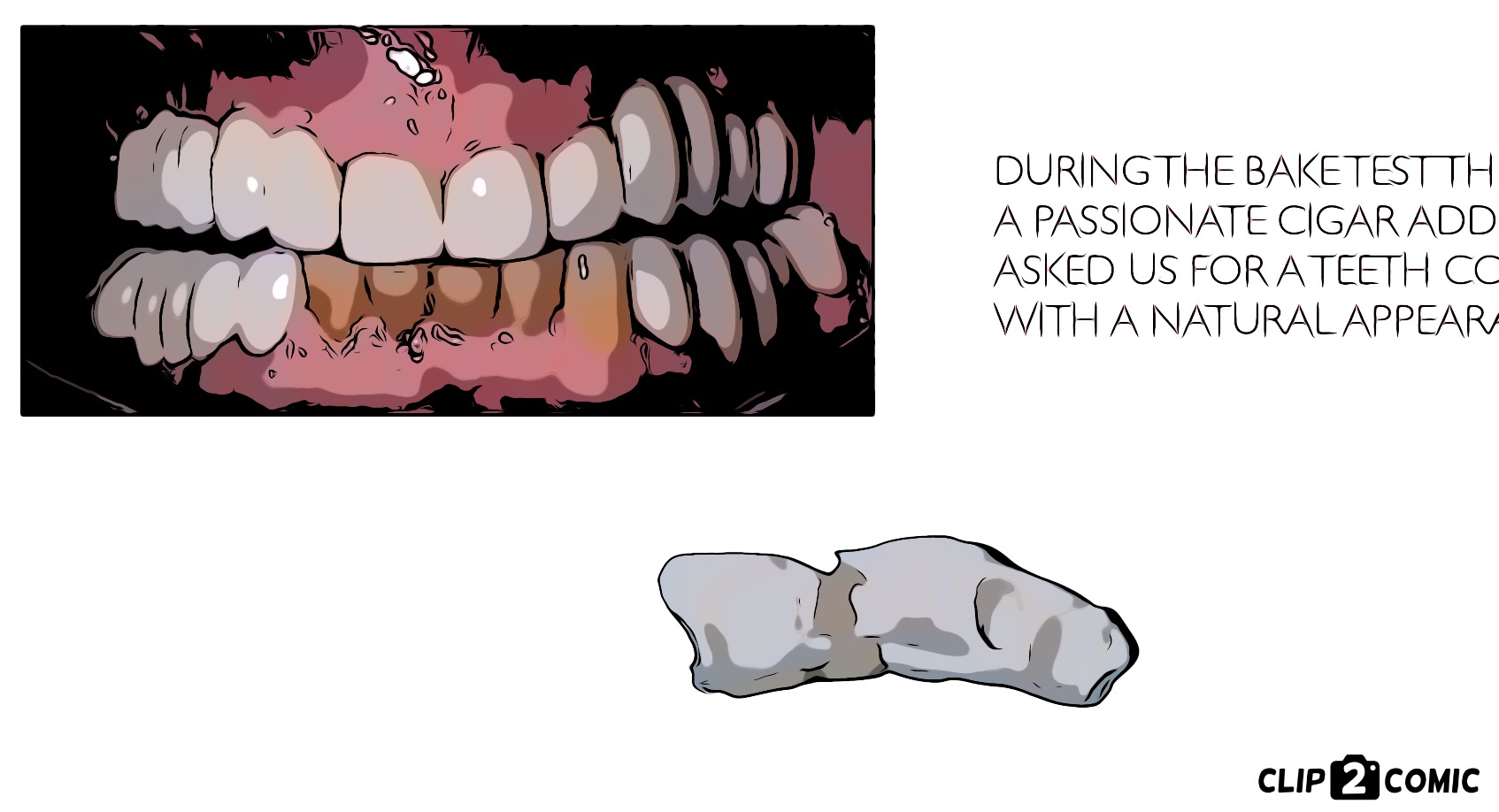 ceramic try-in
description of technique (materials, etc.)
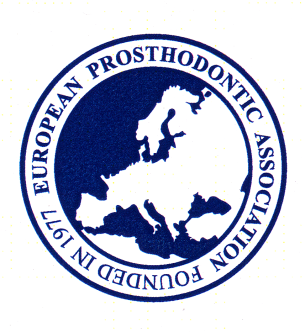 EPA
treatment
final results
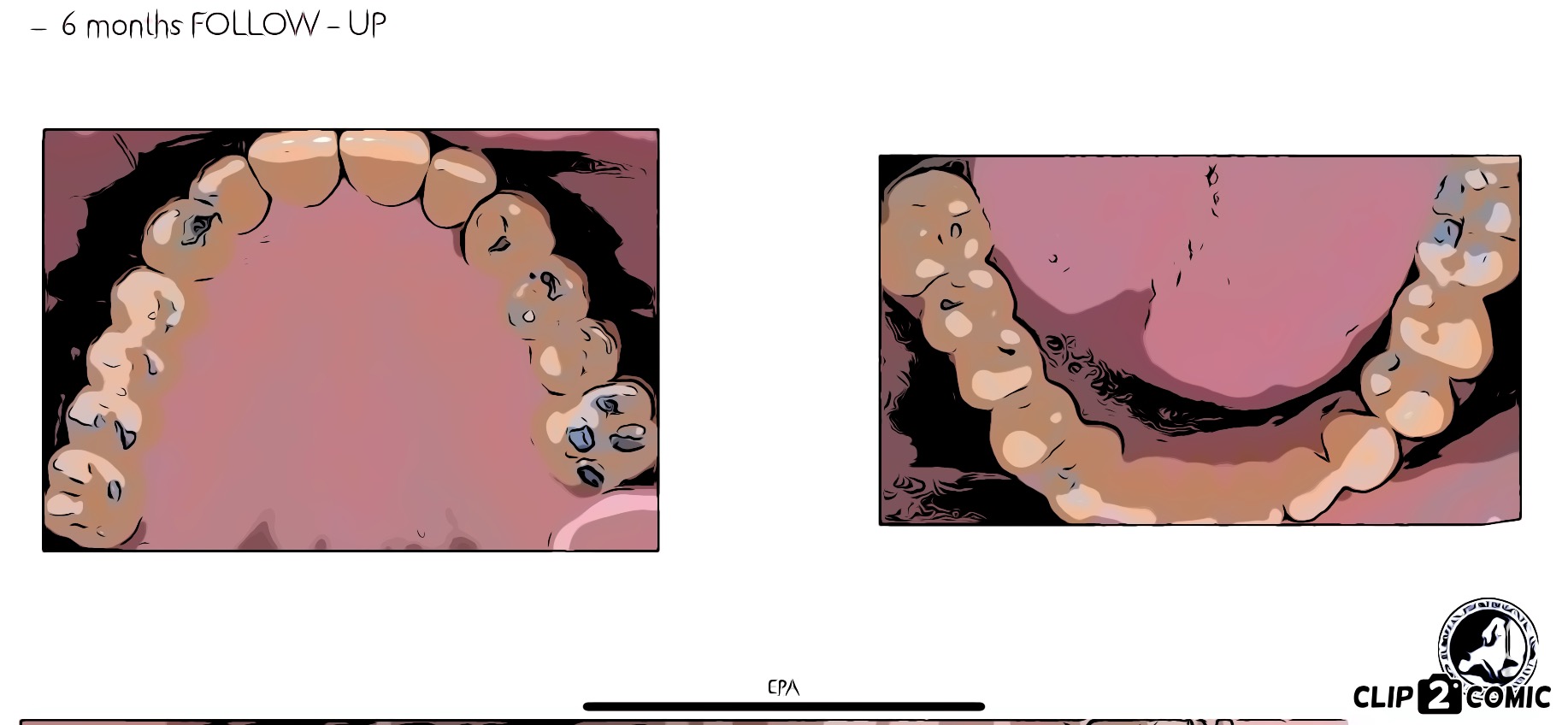 occlusal contacts
description of occlusal scheme
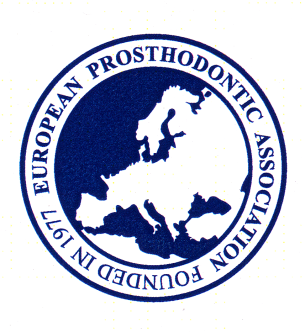 EPA
treatment
final results
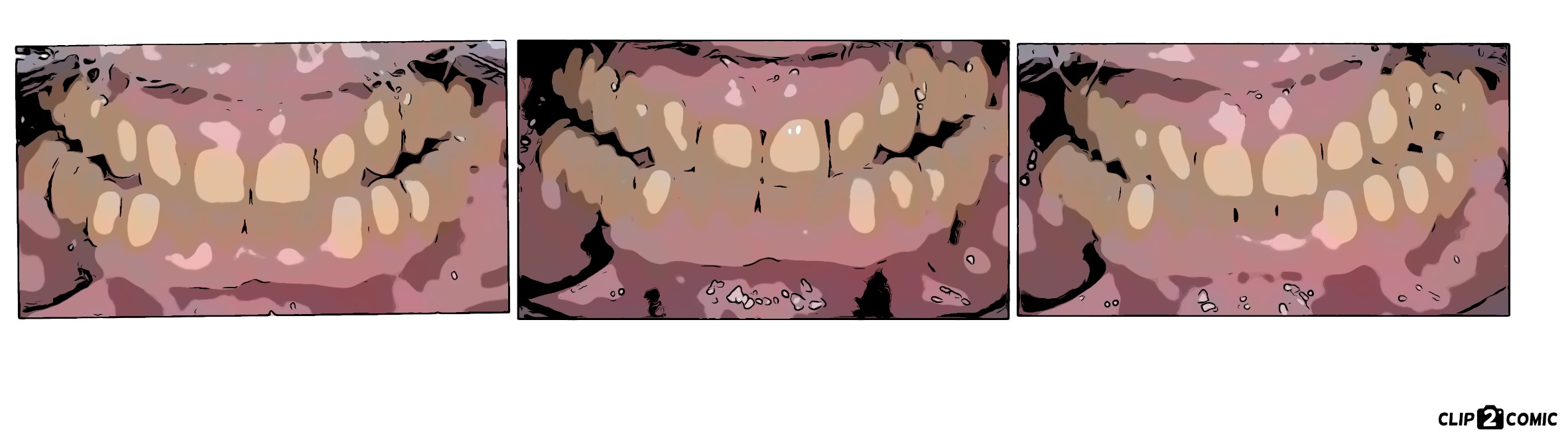 PROTRUSIVE AND LATERAL MOVEMENTS
description of occlusal scheme
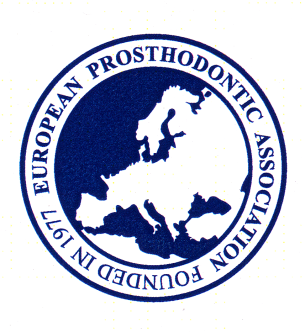 EPA
treatment
final results
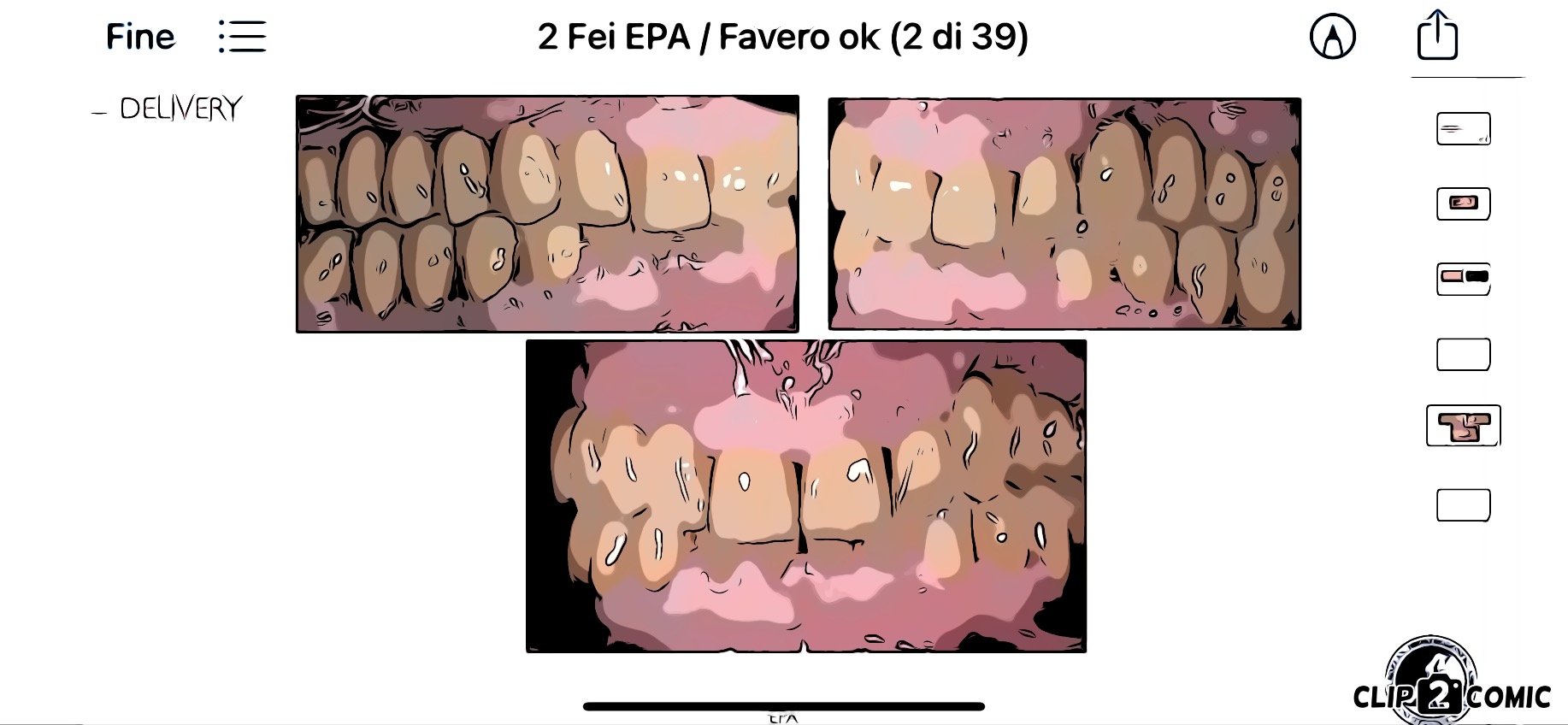 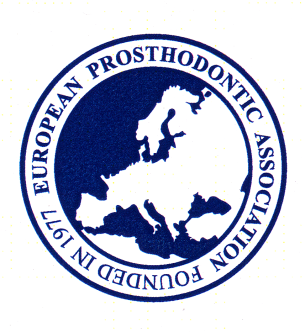 EPA
treatment
final results
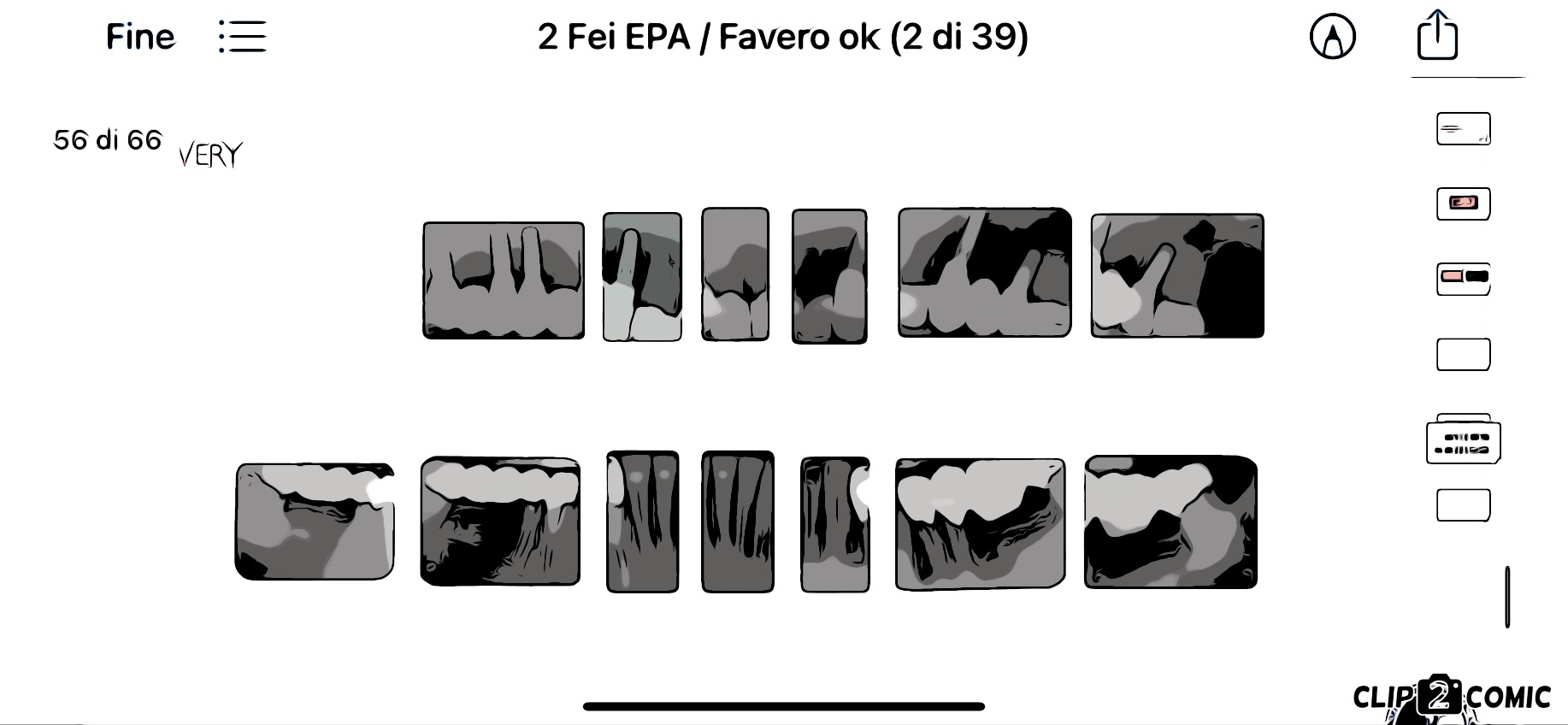 post-operative radiographs
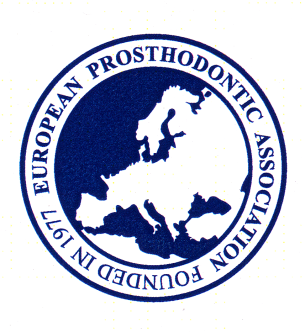 EPA
treatment
final results
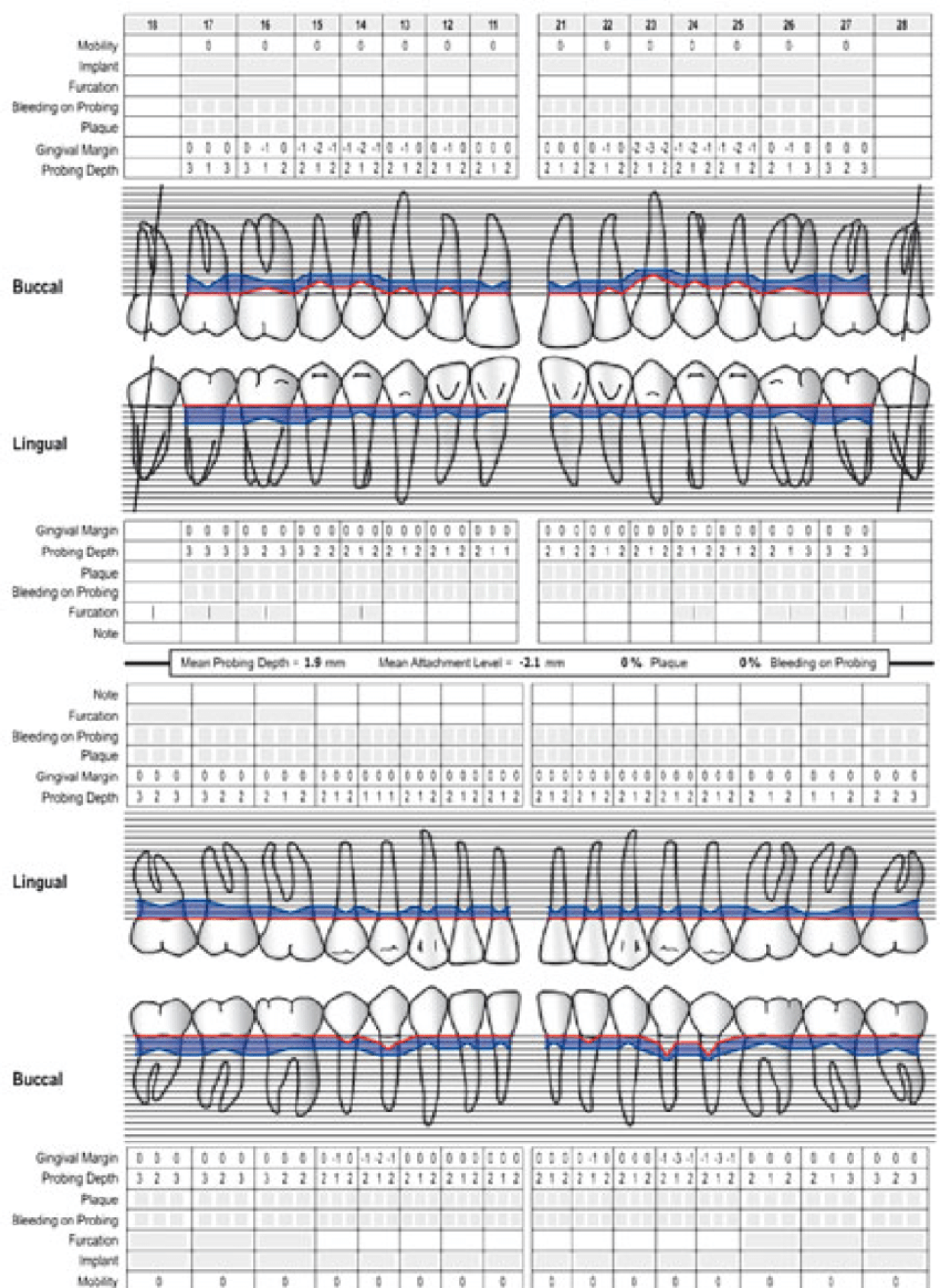 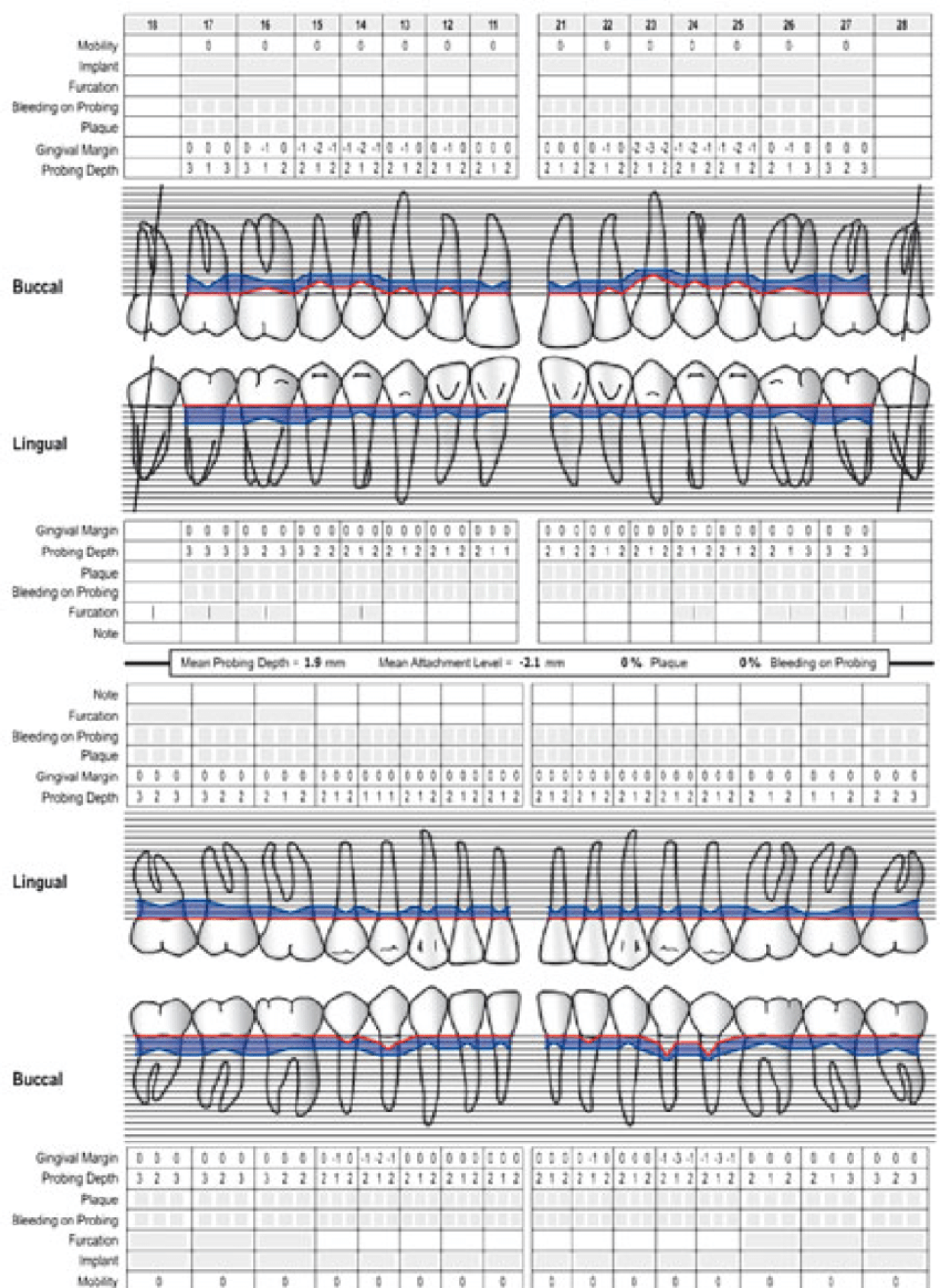 post-op radiographs
post-operative periodontal chart
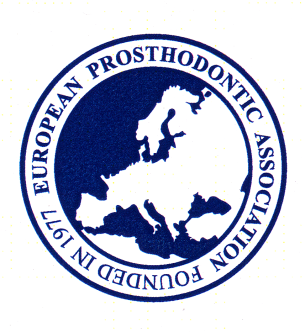 EPA
treatment
final results
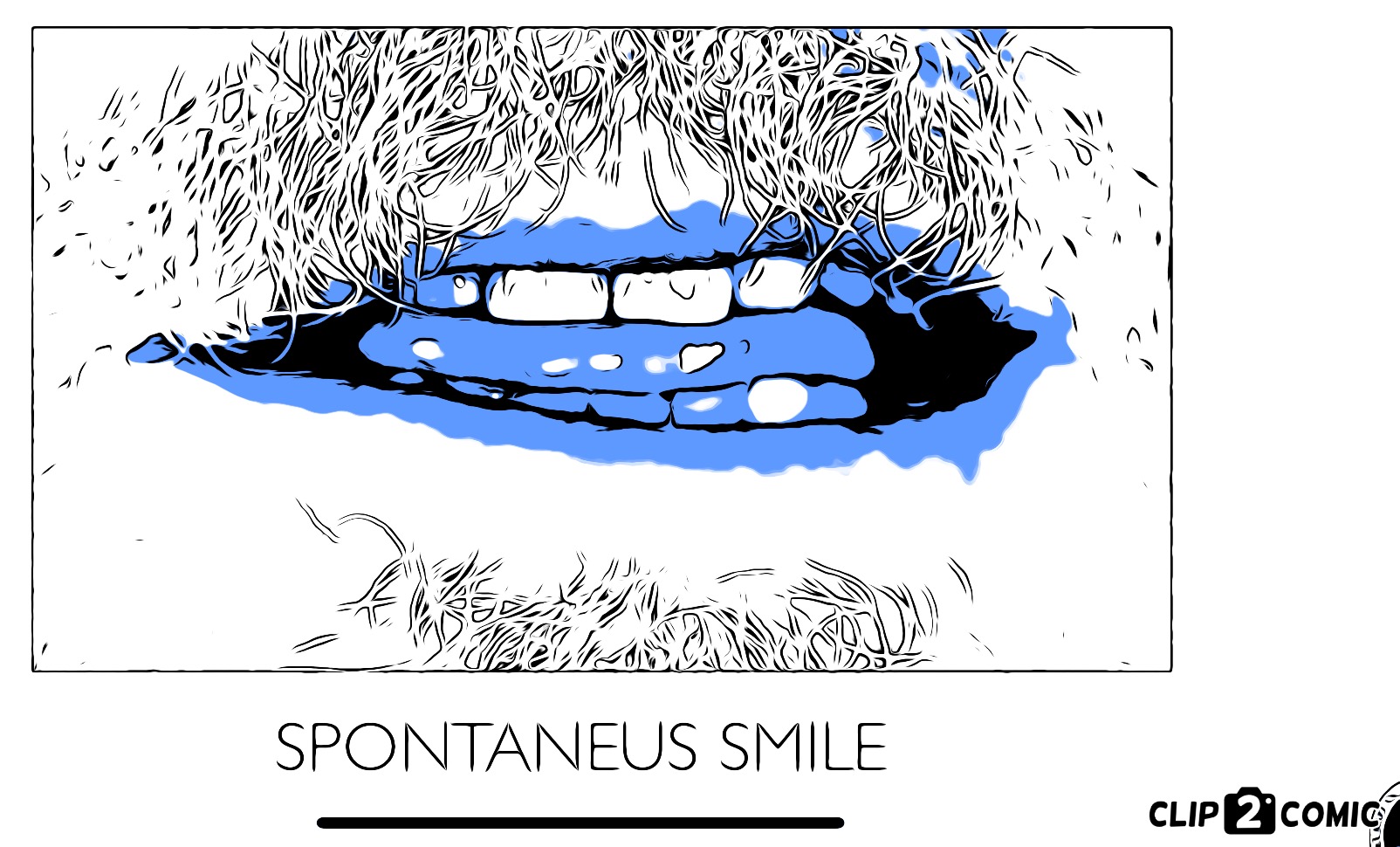 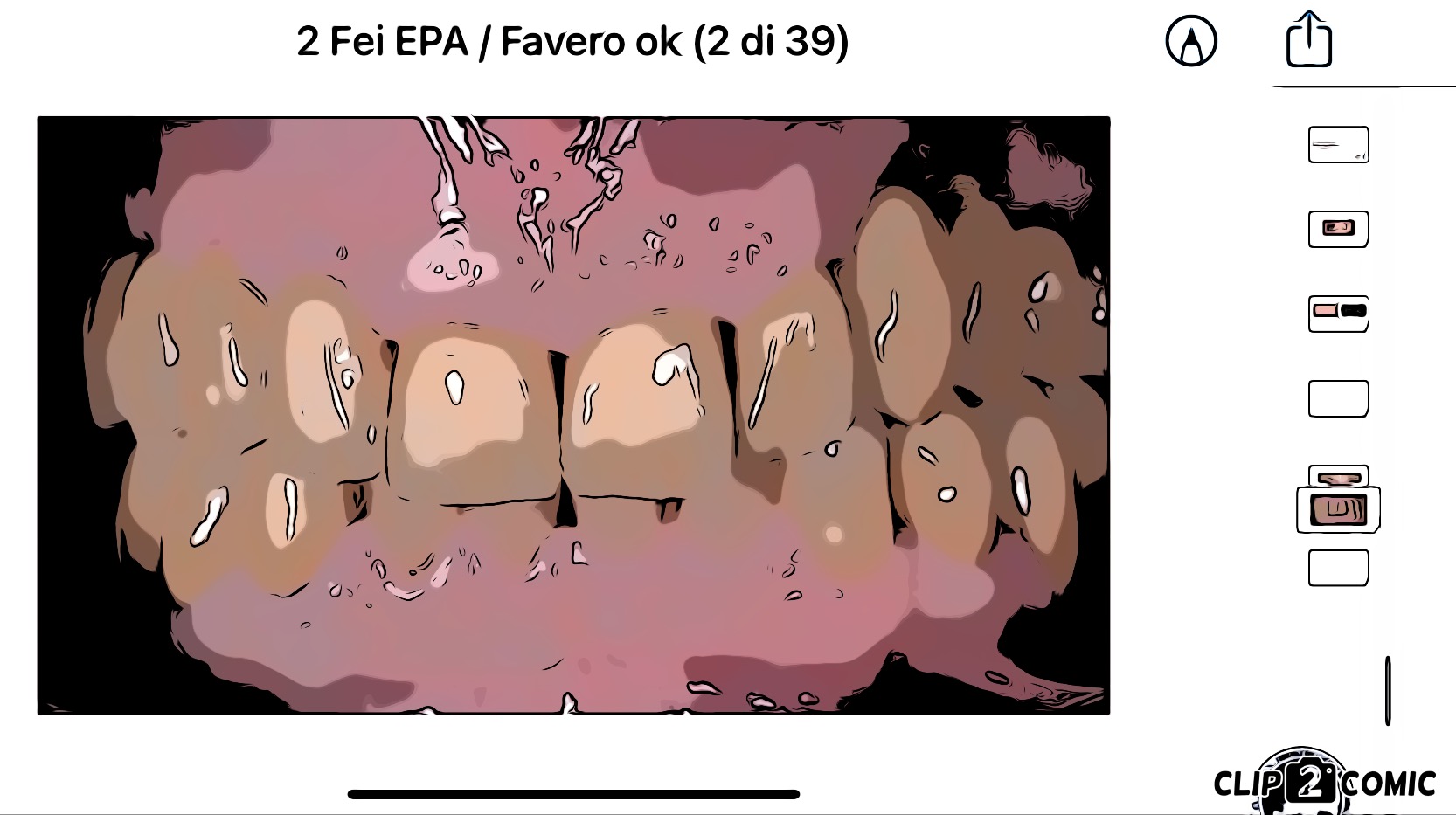 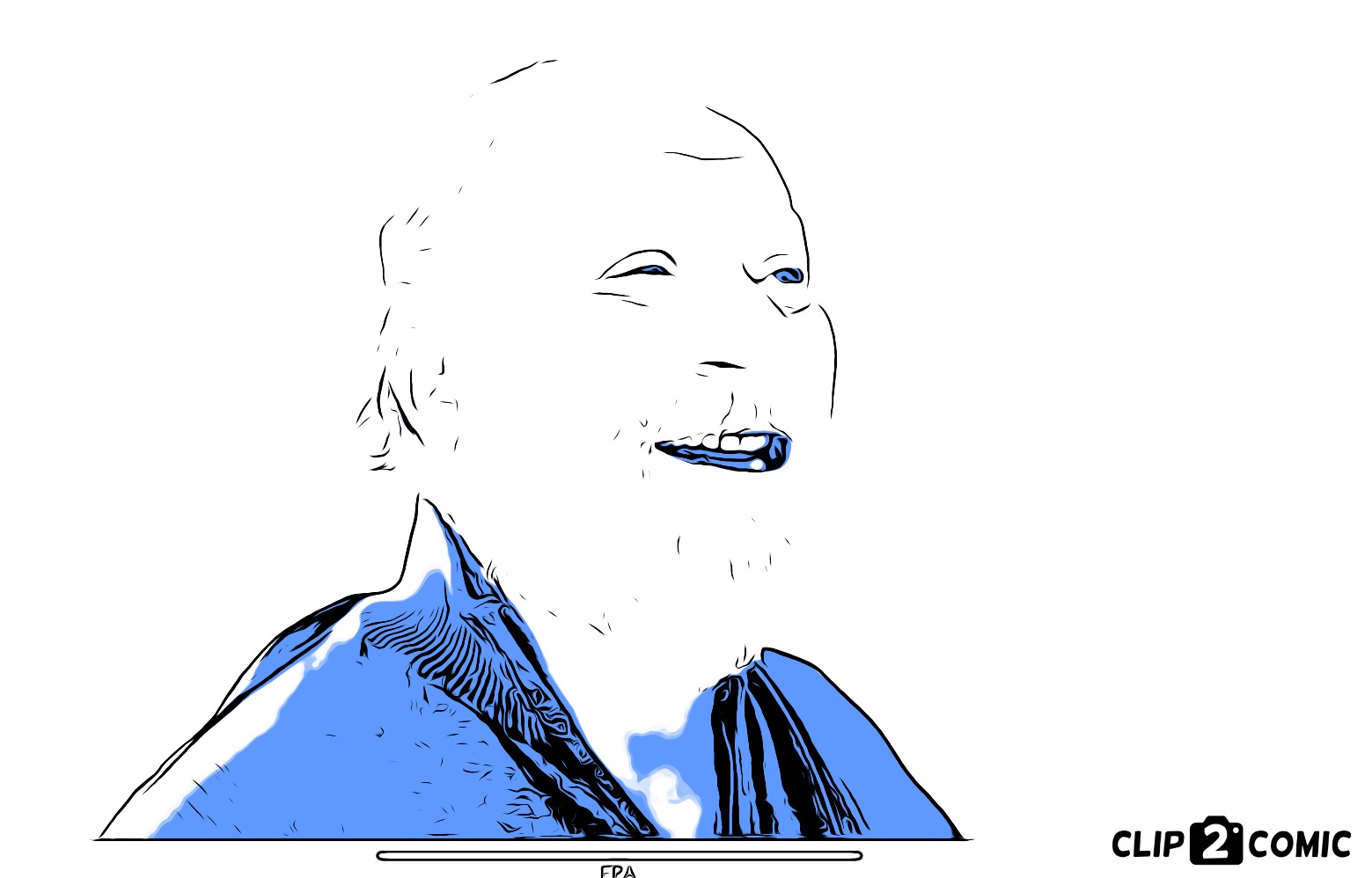 other views
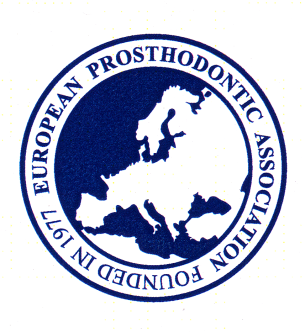 EPA
treatment
final results
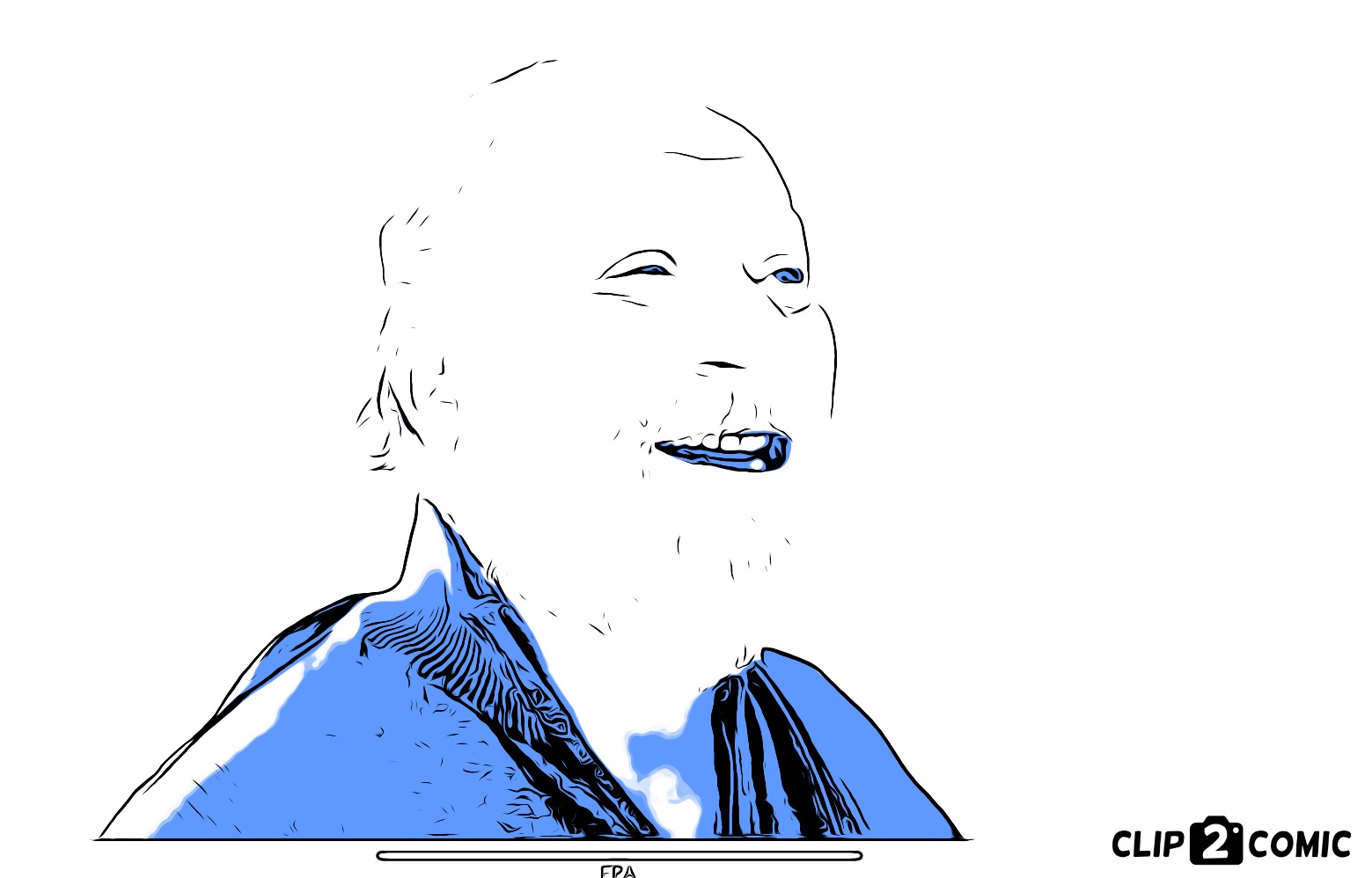 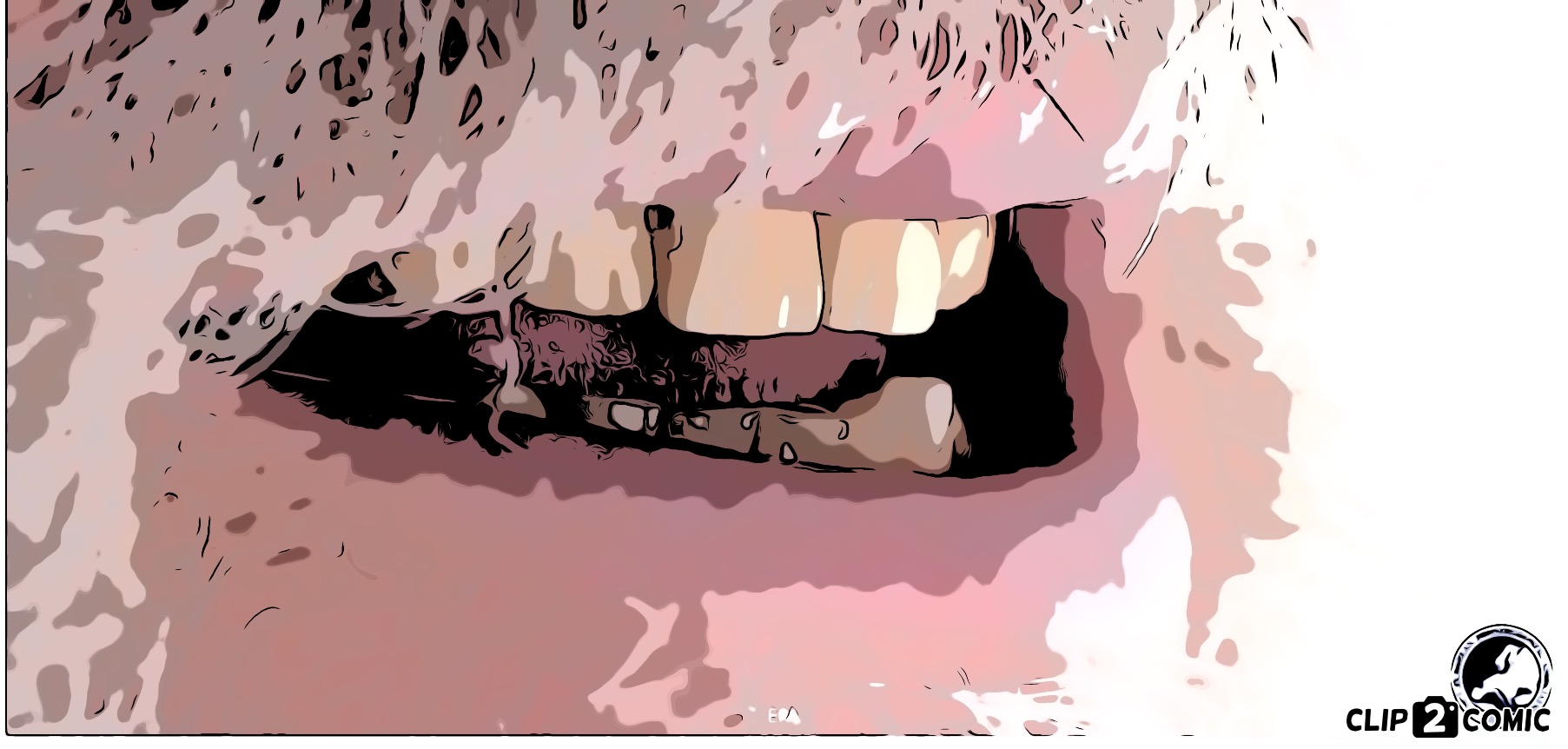 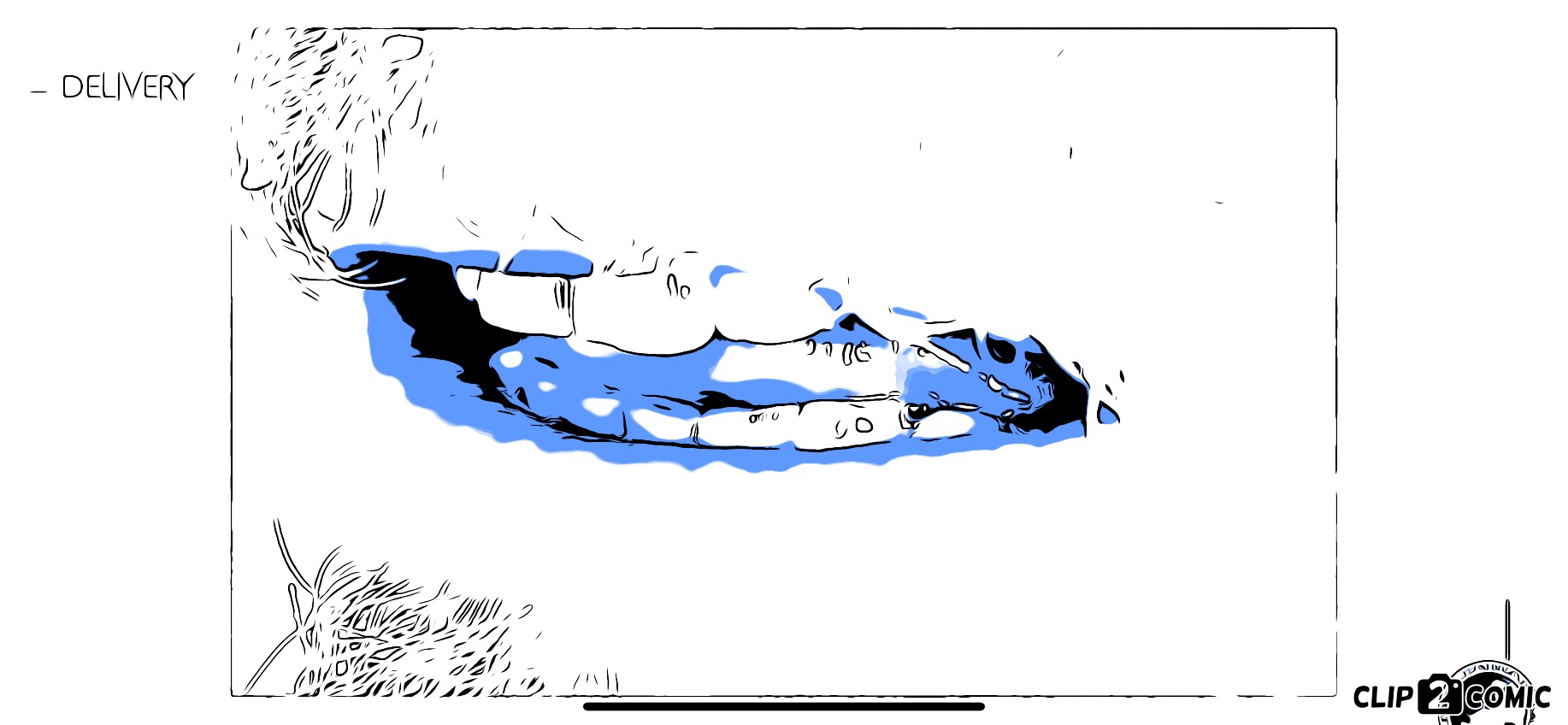 other views
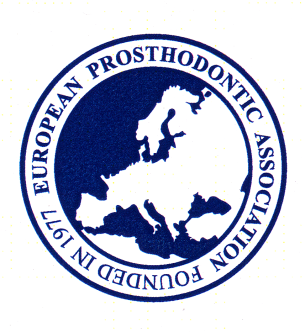 EPA
treatment
MAINTENANCE PROgram
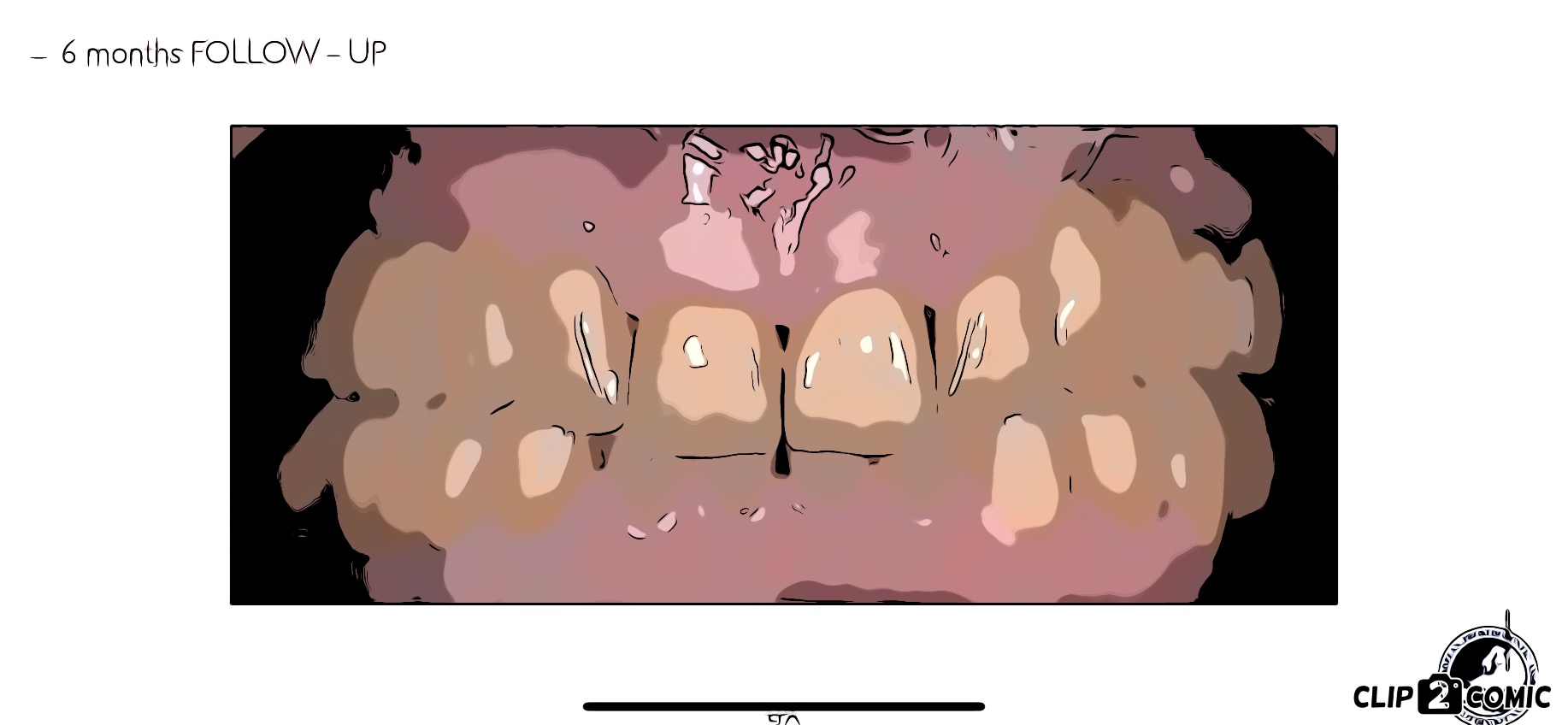 description of maintenance program
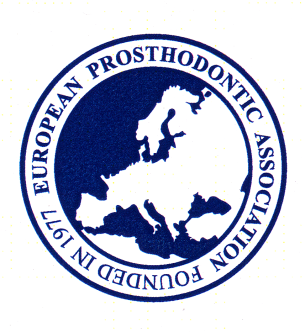 EPA
follow-up evaluation
TIME OF FOLLOW-UP: (at least 1 year)
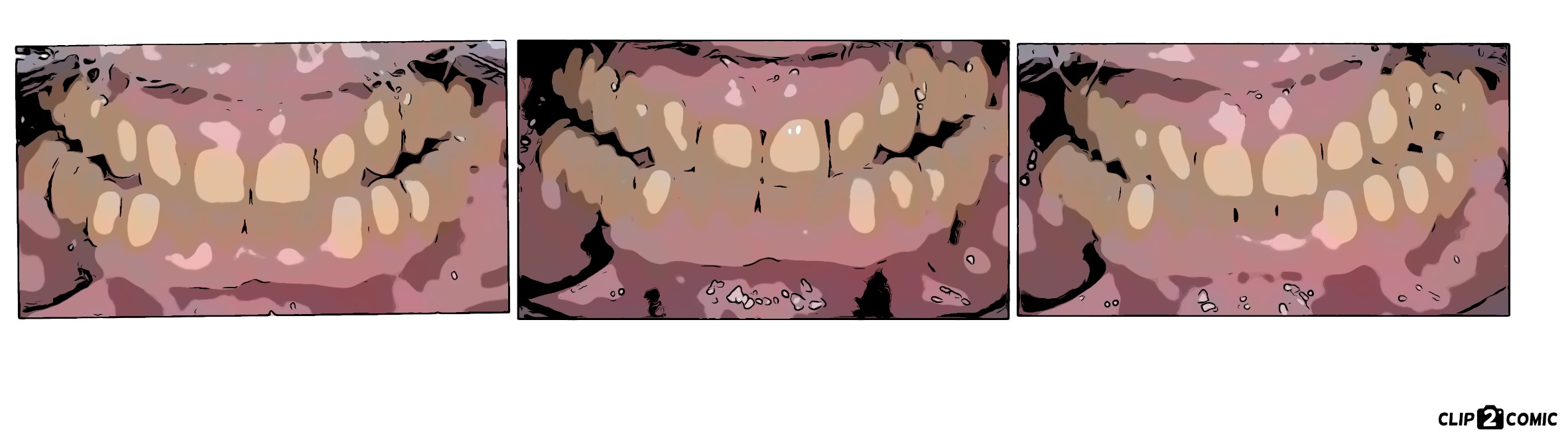 description of findings
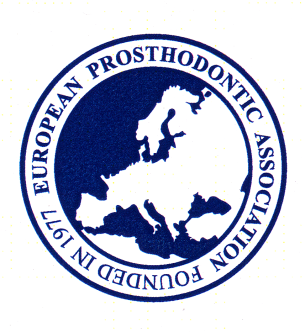 EPA
follow-up evaluation
TIME OF FOLLOW-UP: (at least 1 year)
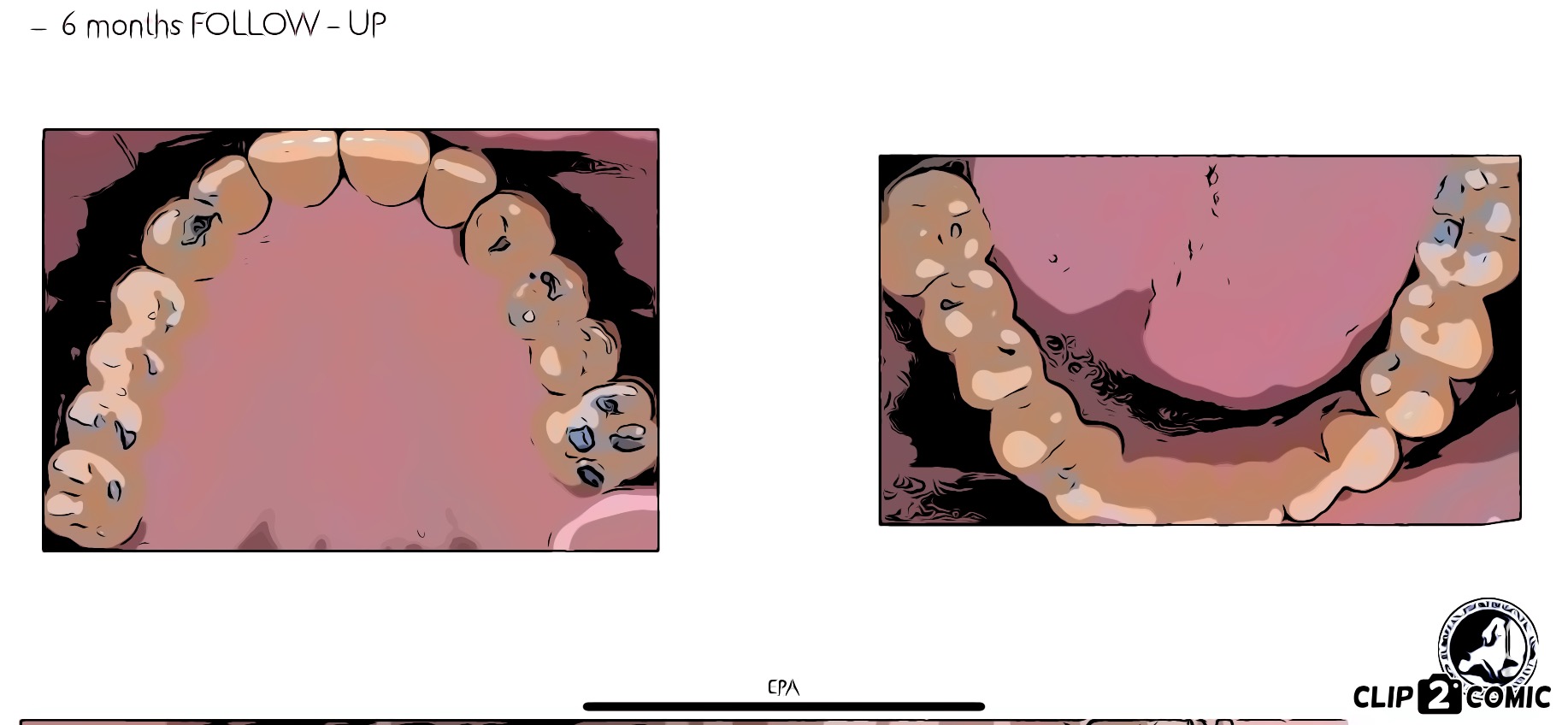 description of findings
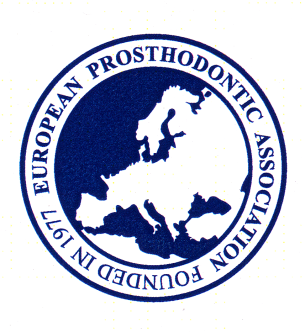 EPA
follow-up evaluation
TIME OF FOLLOW-UP: (at least 1 year)
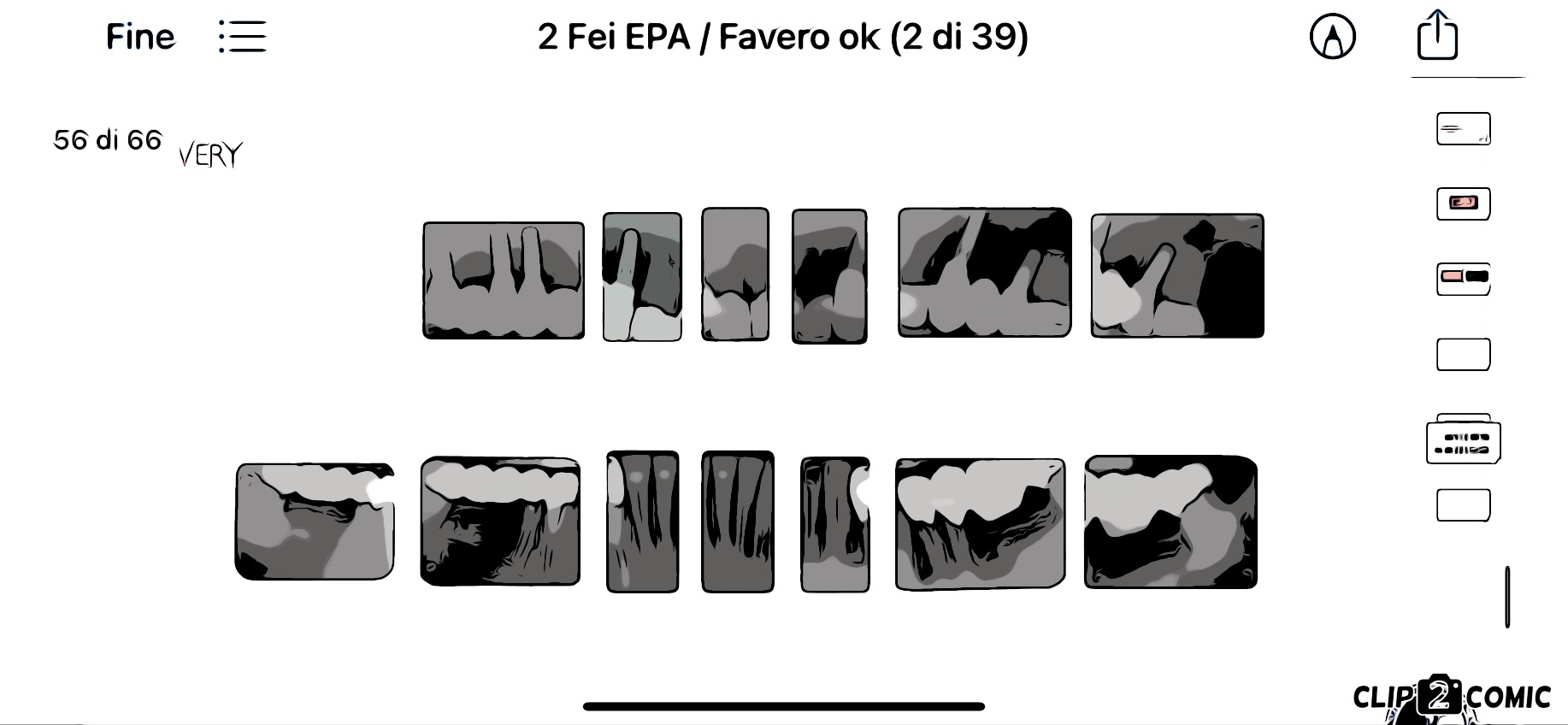 description of radiographic findings
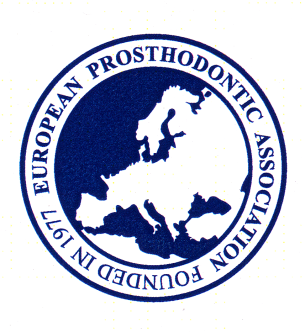 EPA
case evaluation & personal reflections
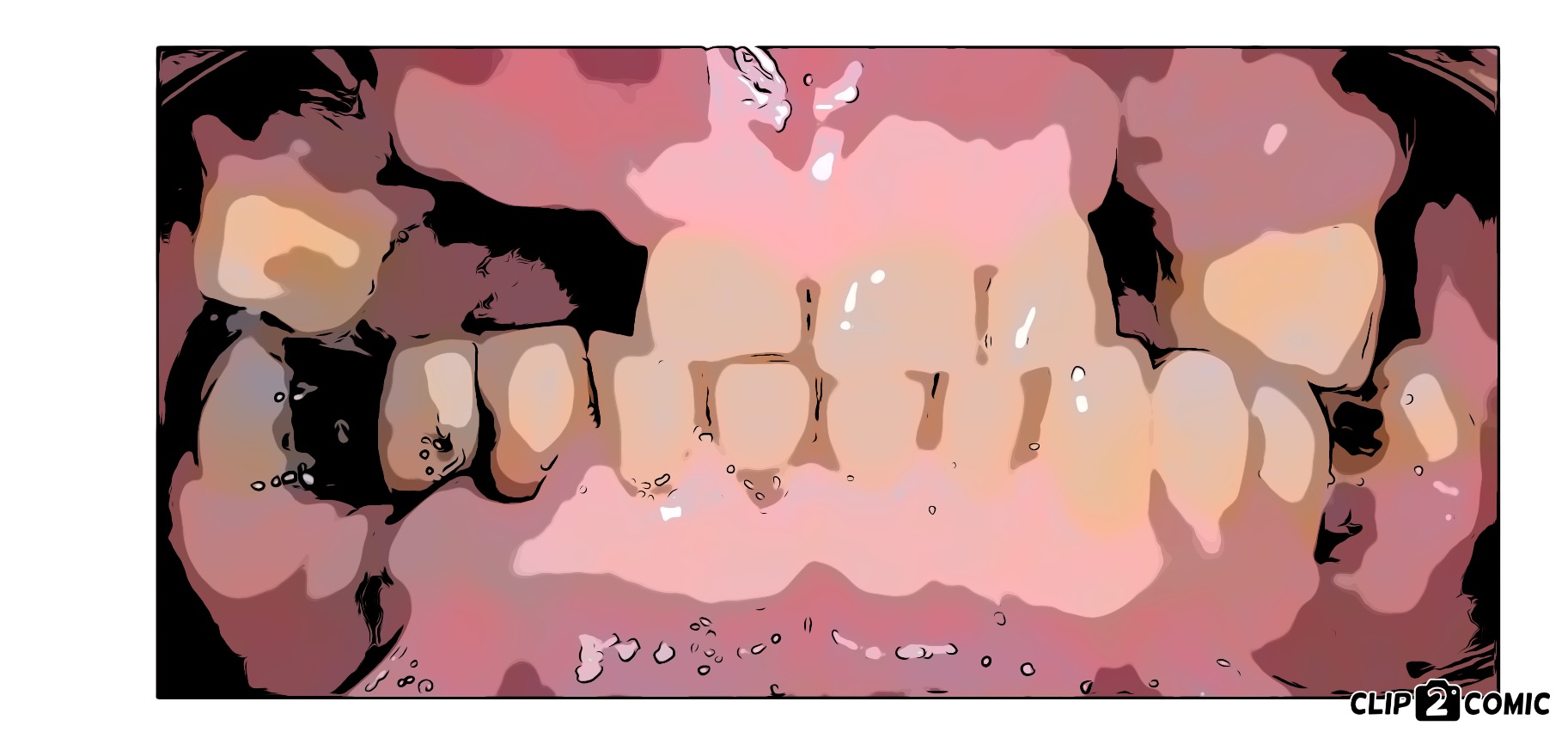 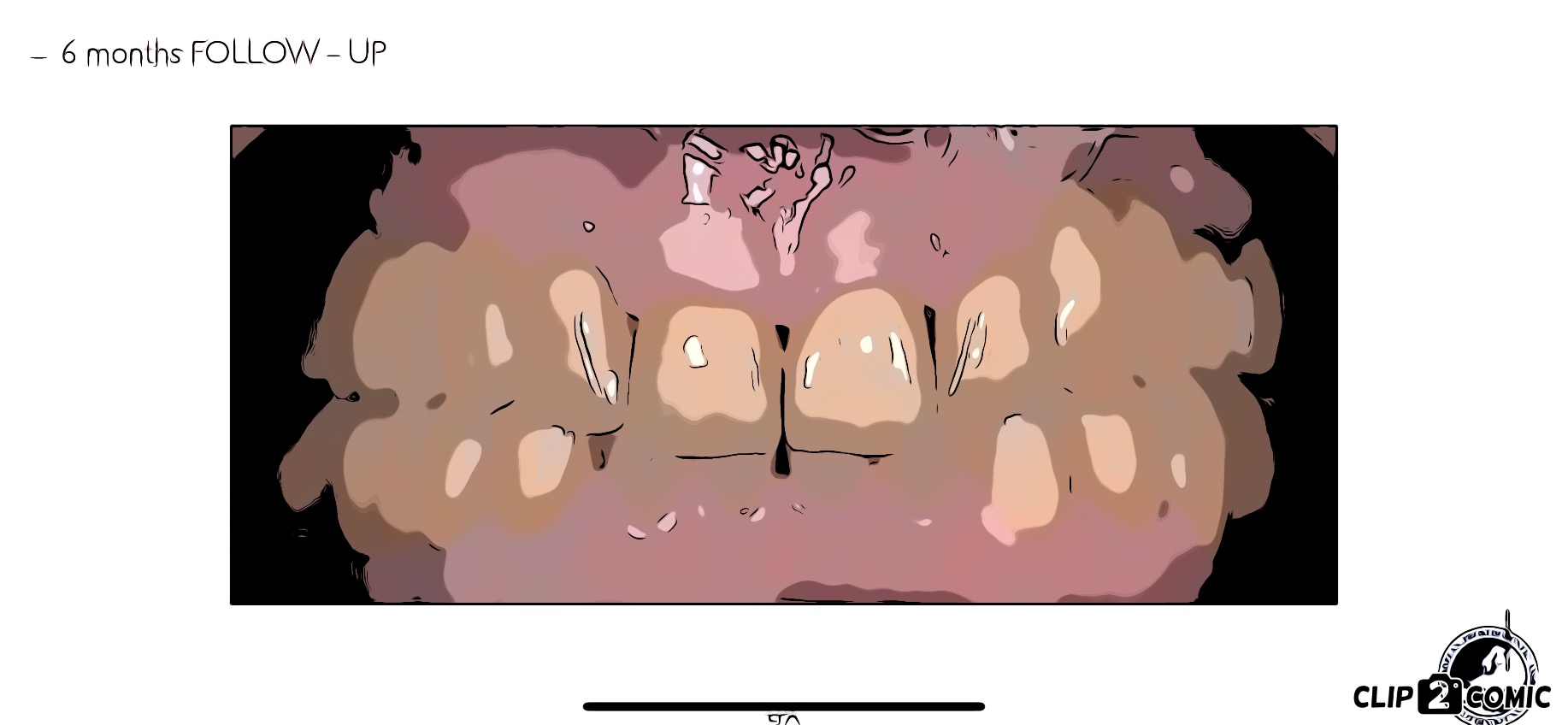 before
after
reflections on therapies, results, prognosis, etc..
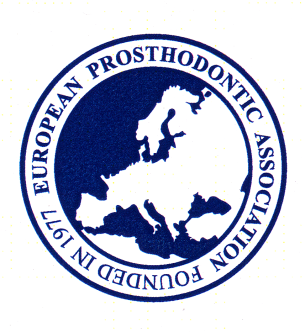 EPA